Warm Up
Imagine that you are reading a chapter in a textbook that talks about the post Cold War Era (1989 to now). 
Come up with three section headings that would describe this era and explain why that is important
Activity:  News media, looking at how important that part is to US politics and democracy. (Can also talk about propaganda)
Group work: Democracy appreciation?  Groups decide where they would like to eat. Agreement, consensus, deliberation, negotiation: show how they are all part of democracy.
https://www.youtube.com/watch?v=dDTBnsqxZ3k 

https://www.youtube.com/watch?v=PDT-LN5-Edw
Democratization
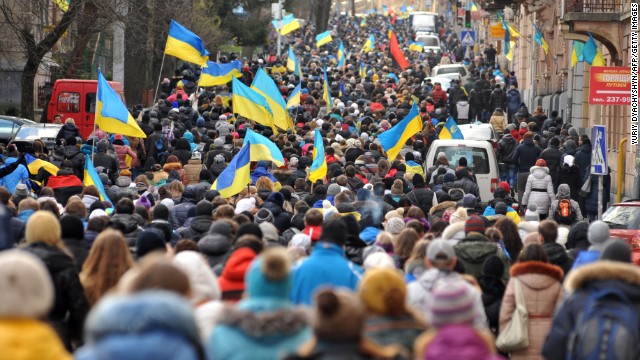 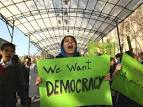 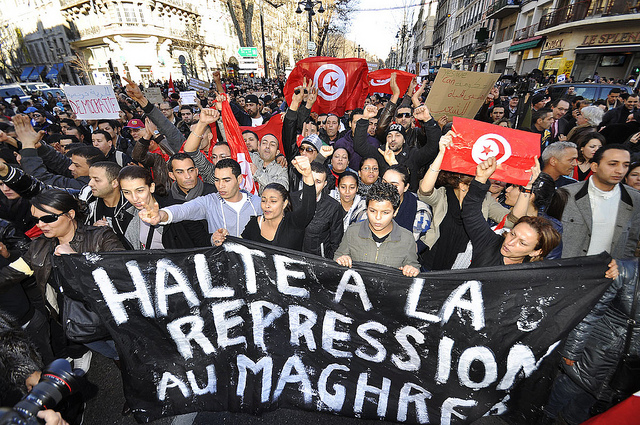 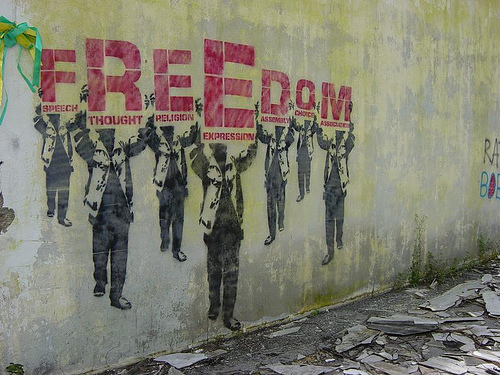 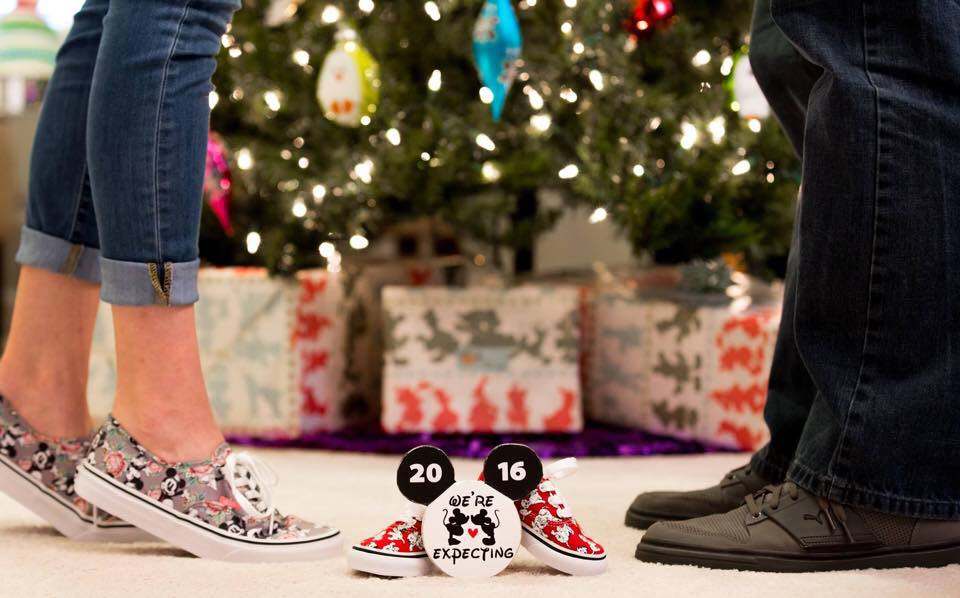 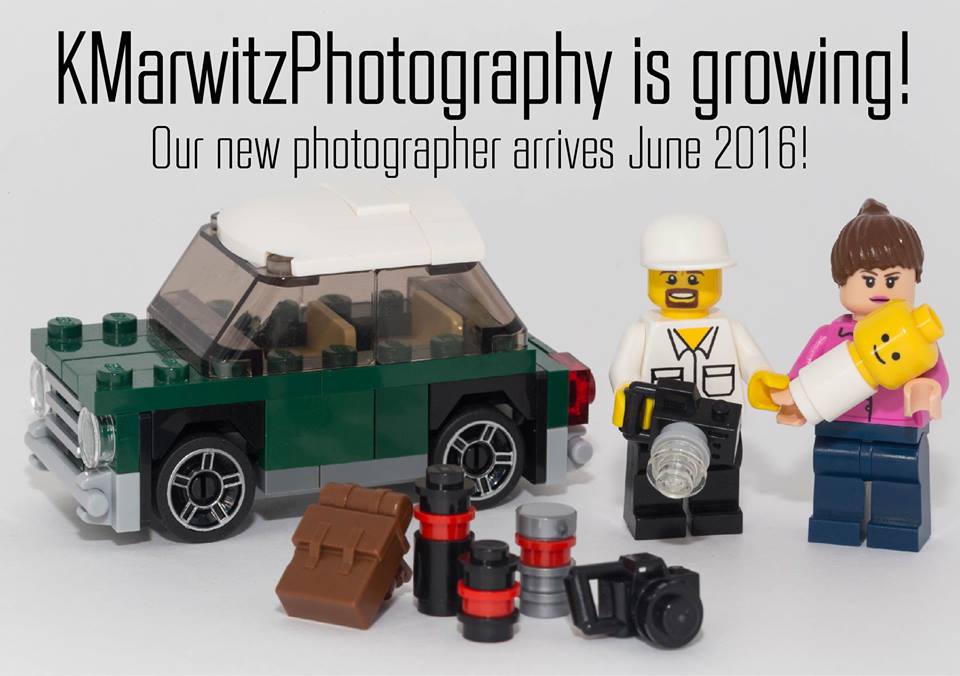 I. Changes to Democracy
After WWII, many countries embraced democracy
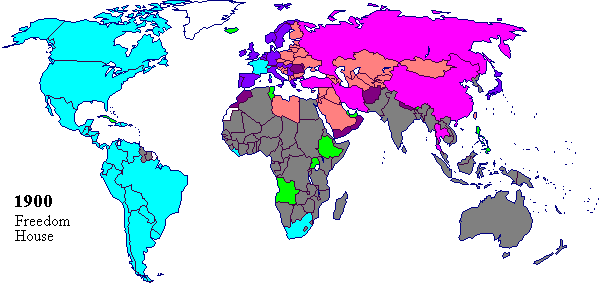 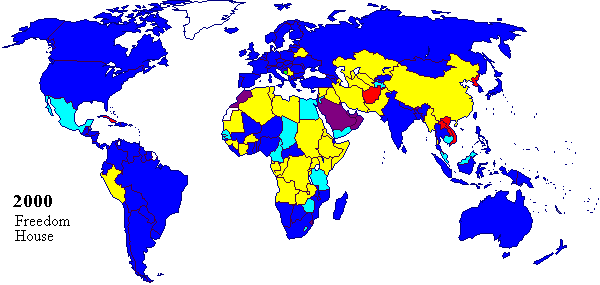 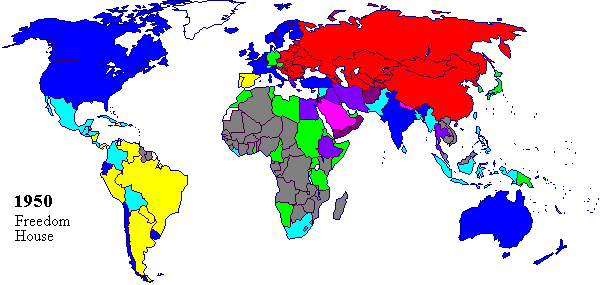 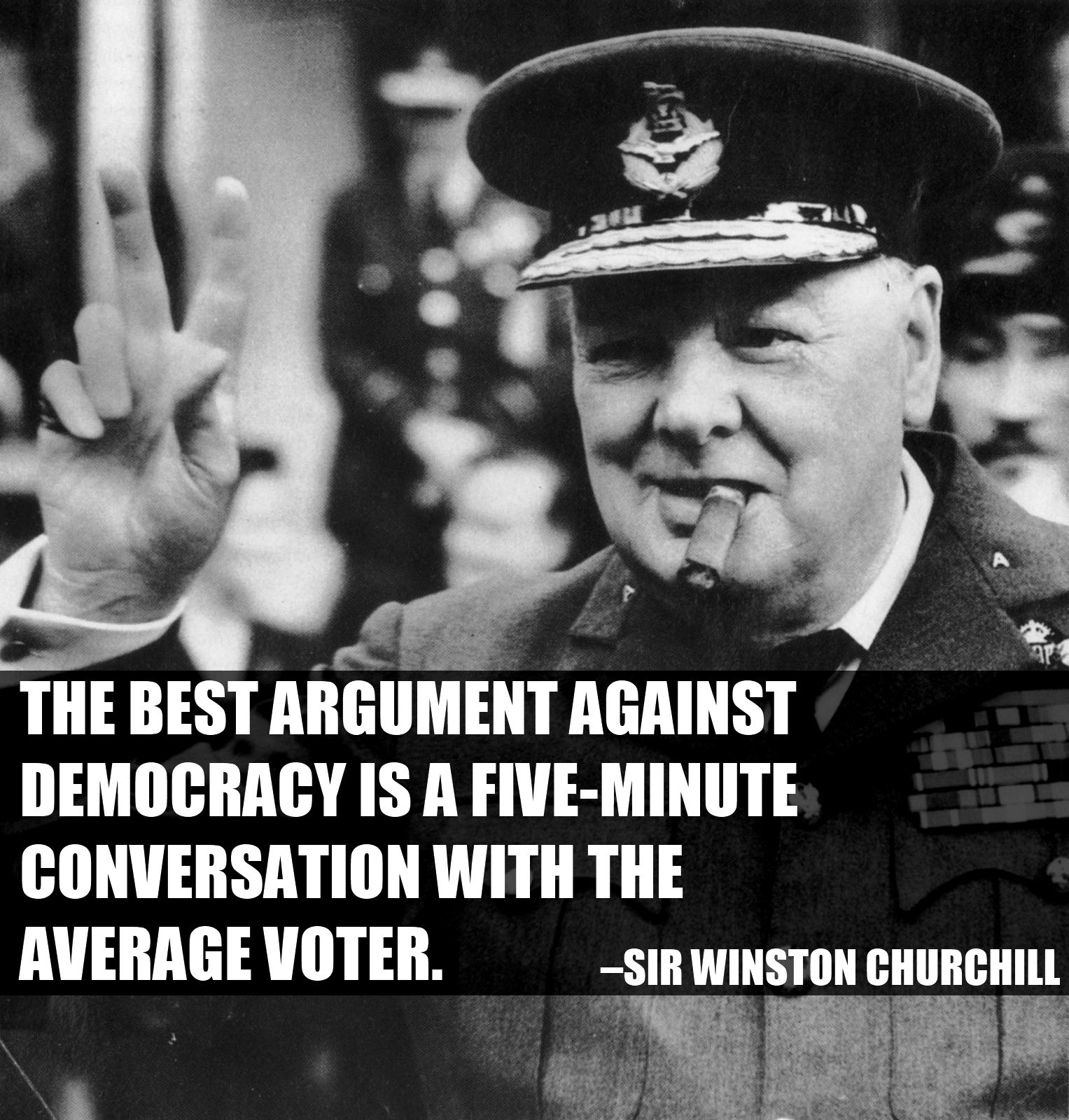 https://www.youtube.com/watch?v=fJ3t8qBrQTo
https://www.youtube.com/watch?v=rxXhB1J1-UU
After the Cold War, most countries have some elections but not all have protected individual freedoms
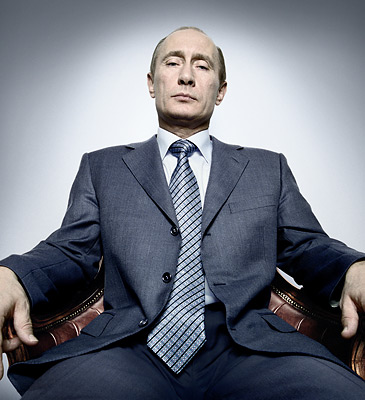 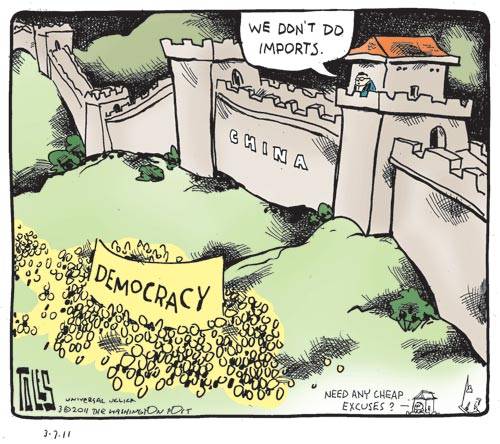 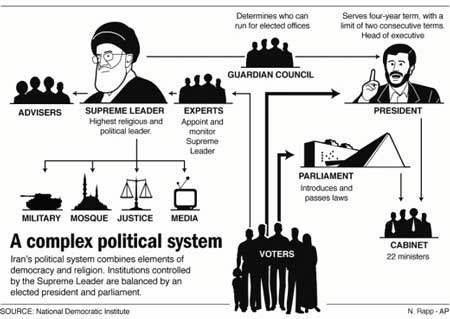 Many countries are struggling to become democracies by overcoming corruption and authoritarian leaders, and spreading new ideas
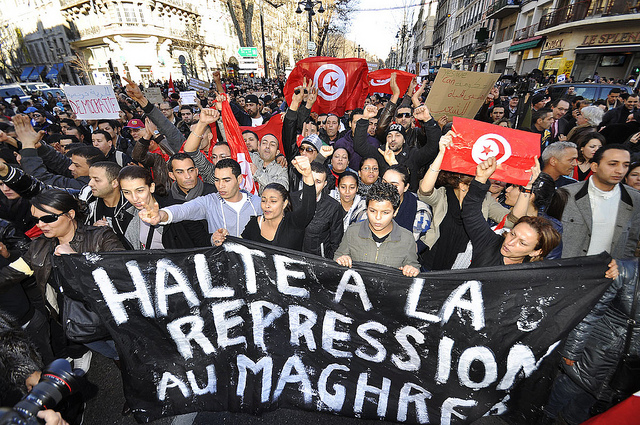 With the people around you, make a list of what it takes to make a fully functioning democracy.
Pick 3 things besides voting
Elements of Democracy- Fair elections, political parties, accountable leaders, rights, and independent court system
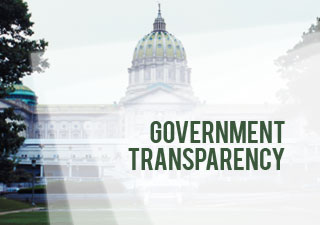 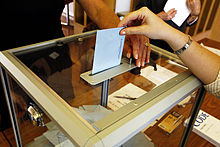 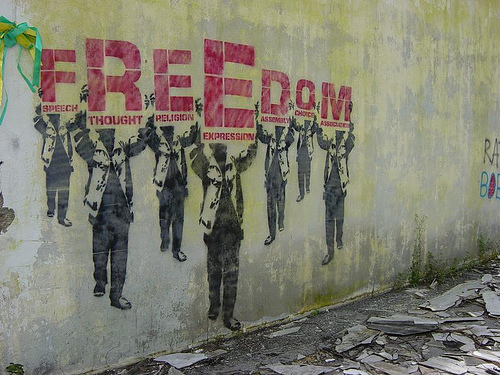 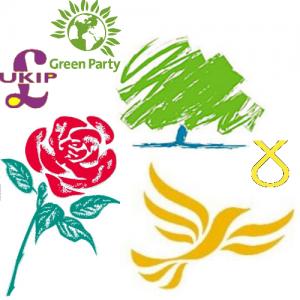 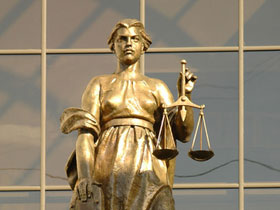 II. International Law
The United Nations has worked to spread democracy and rights
UN Security Council- has veto power, enforces UN resolutions
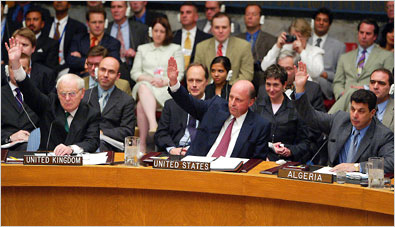 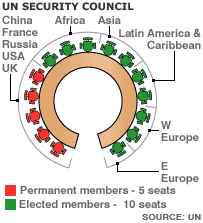 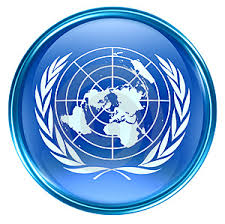 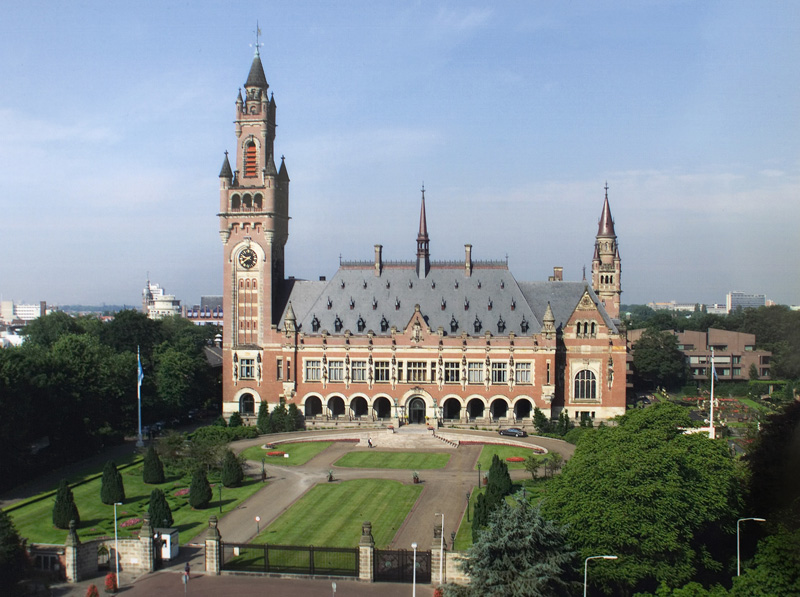 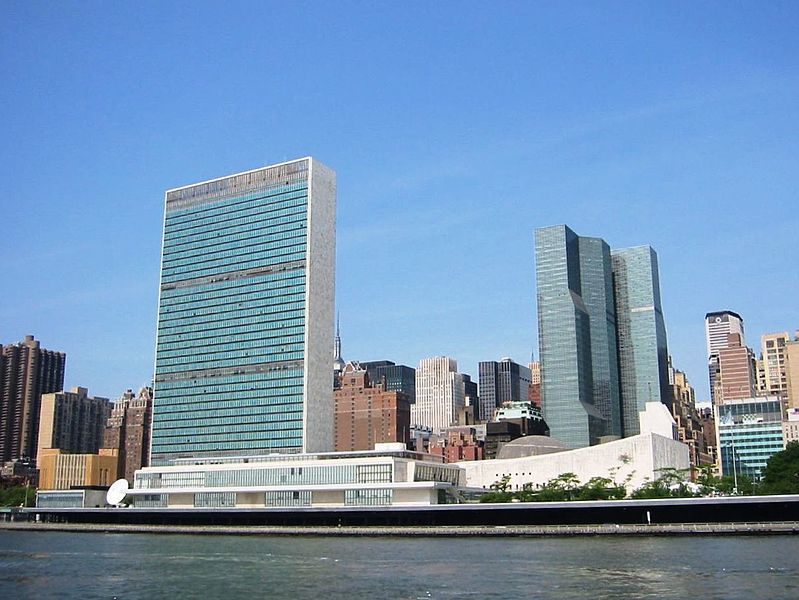 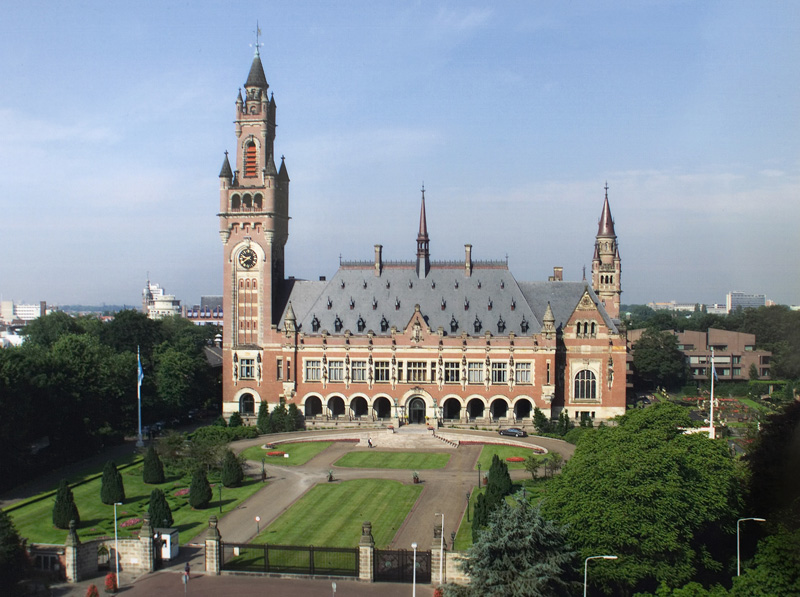 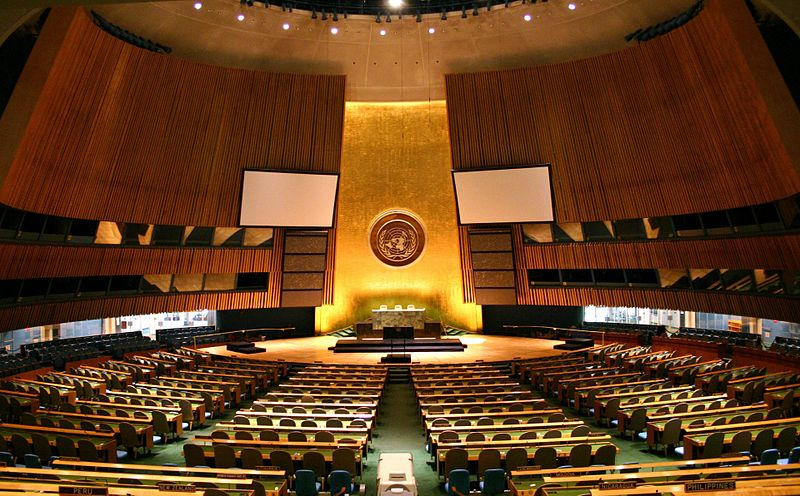 Universal Declaration of Human Rights- adopted by most countries, created international law protecting human rights
International courts have worked to try war criminals but have limited power
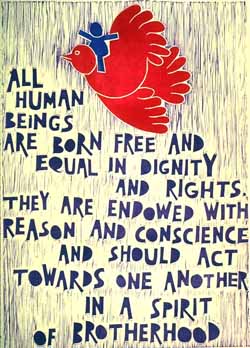 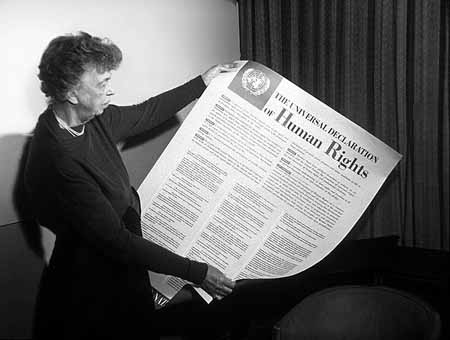 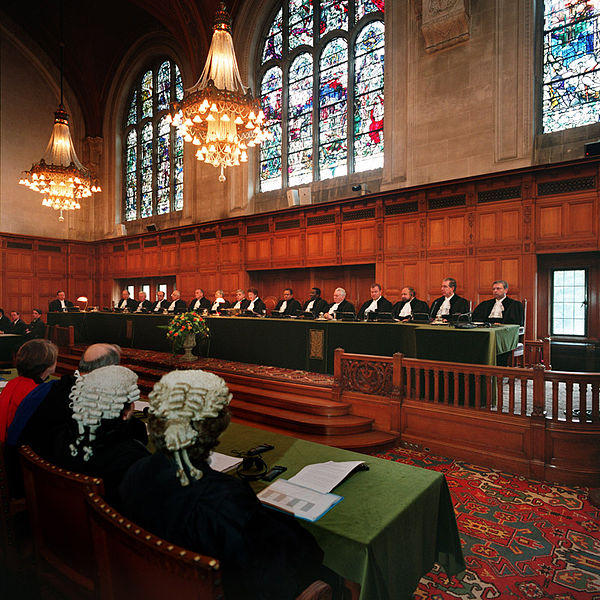 Closure
What are the elements of a fully developed democracy?

What are some positive changes due to the growth in international law?

Why would America choose not to obey the international court of justice?
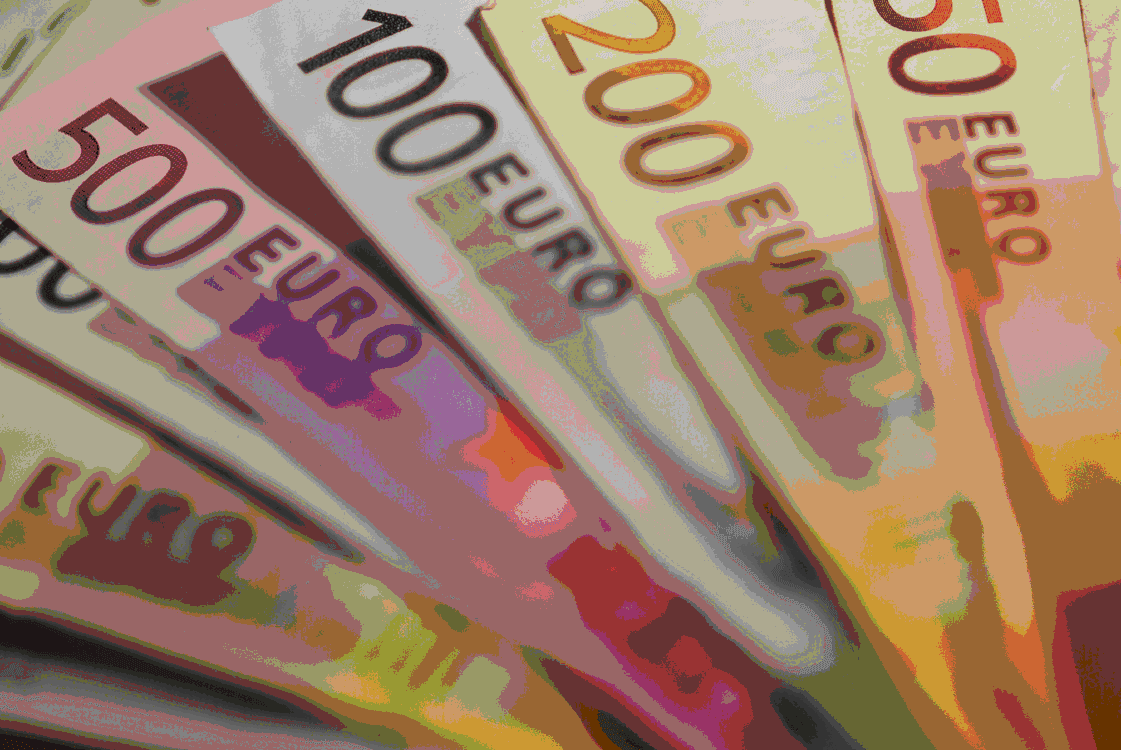 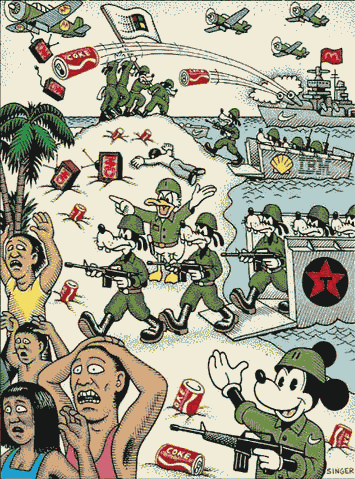 Globalization
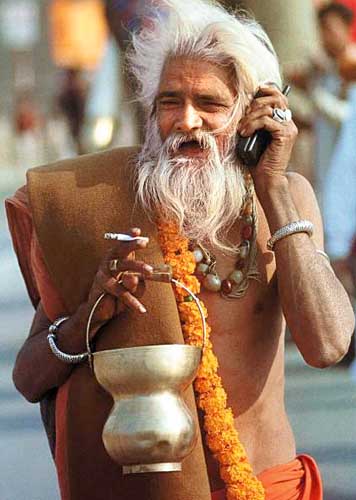 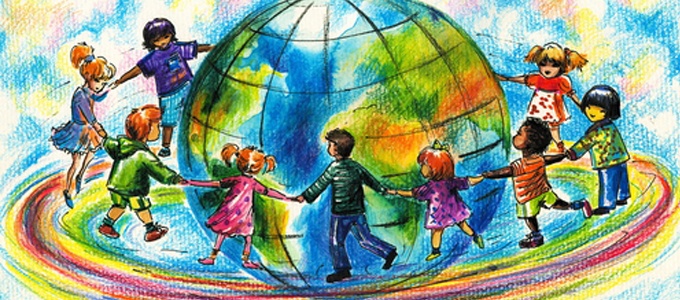 Warm-Up Activity
Get out the worksheet that you picked up yesterday (graphic organizers)
Flip to the side that says “Law Codes”
Use your notes, the textbook, and the Law Codes hanging all over the room to fill in this review chart!
Planet Money Makes a T-Shirt
https://www.youtube.com/watch?v=r2Zod7Sd3rQ
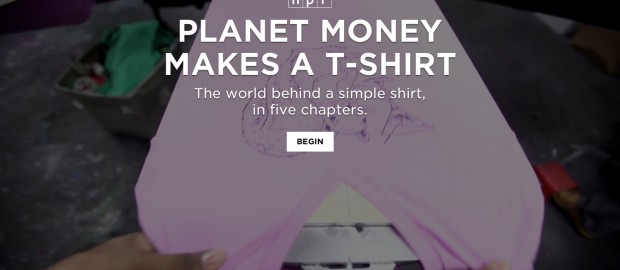 Warm-Up: What can we learn by watching the following clip?
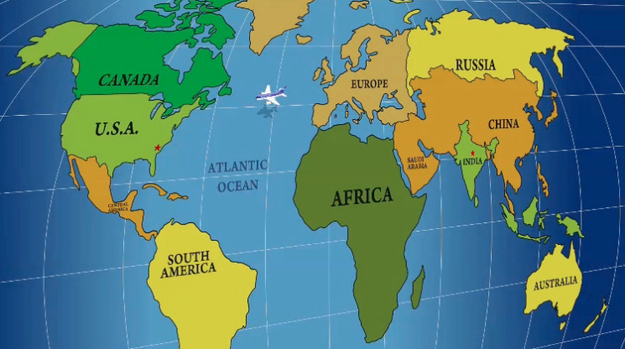 http://www.buzzfeed.com/whitneyjefferson/south-park-takes-on-cash4gold-and-the-home-shoppin#.keJzkNNnm
I. Economic Interdependence
	A. Globalization – the integration of the world, culture, and ideas as countries rely on others for goods, resources, and services
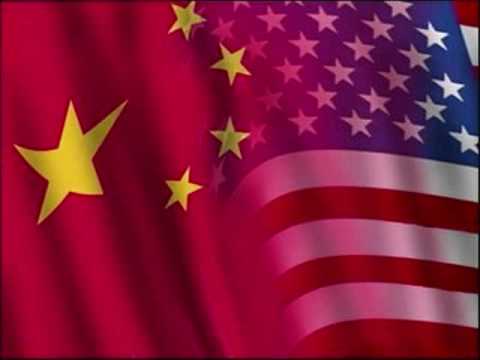 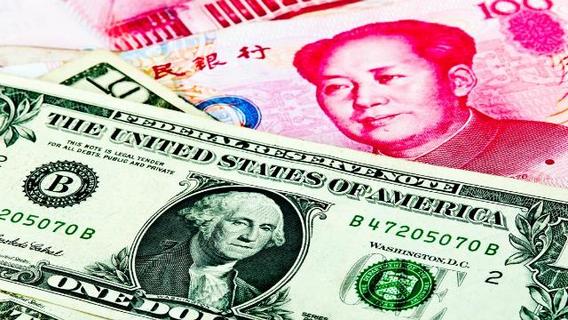 B. Hindrances to free trade: tariffs (taxes on imports), subsidies (assistance to domestic industries), government ownership of businesses
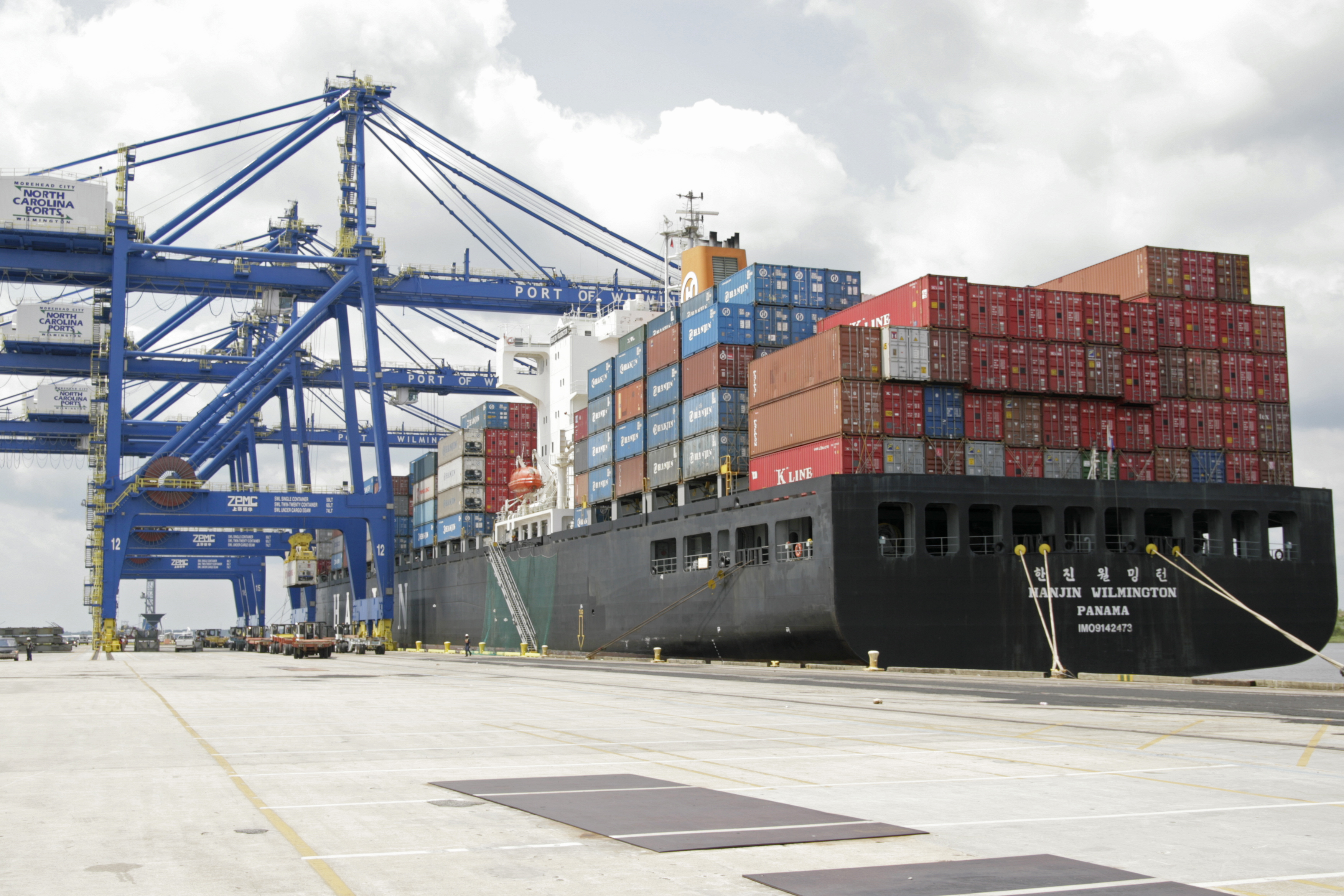 Globalization in a Bottle
When you hold a Coca-Cola bottle, is it art or is it commerce?
Thoughts or questions before we begin?
How did WWII enable Coca-Cola to globalize?
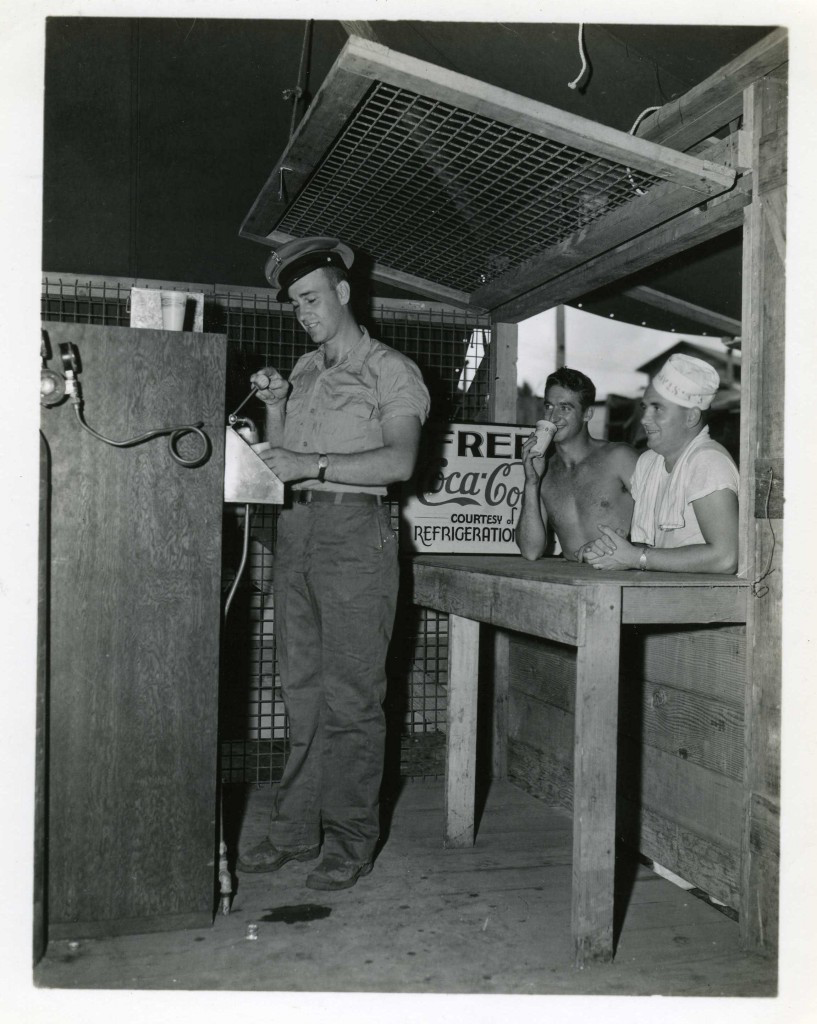 EQ: In what ways does a bottle Coca-Cola represent globalization? Keep in mind the definitions of globalization.
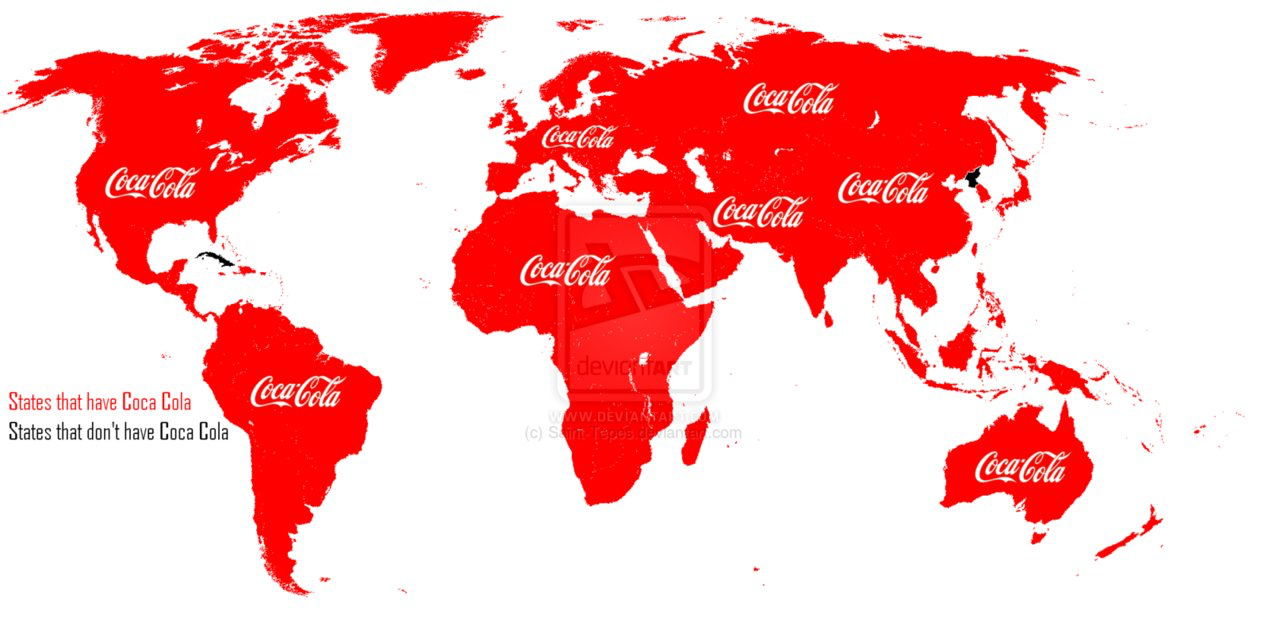 Connectedness
Influence
Politically
Economically
Culturally
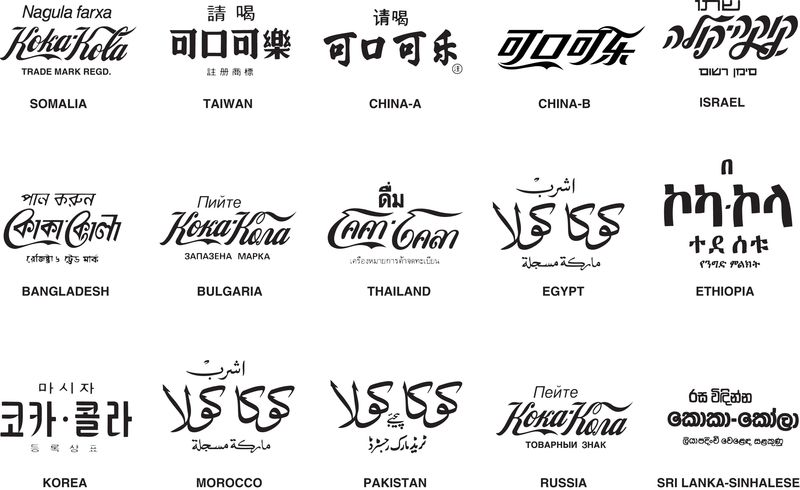 How was Coca-Cola a political/economic/cultural force in…Europe/The Soviet Bloc?The Middle East?
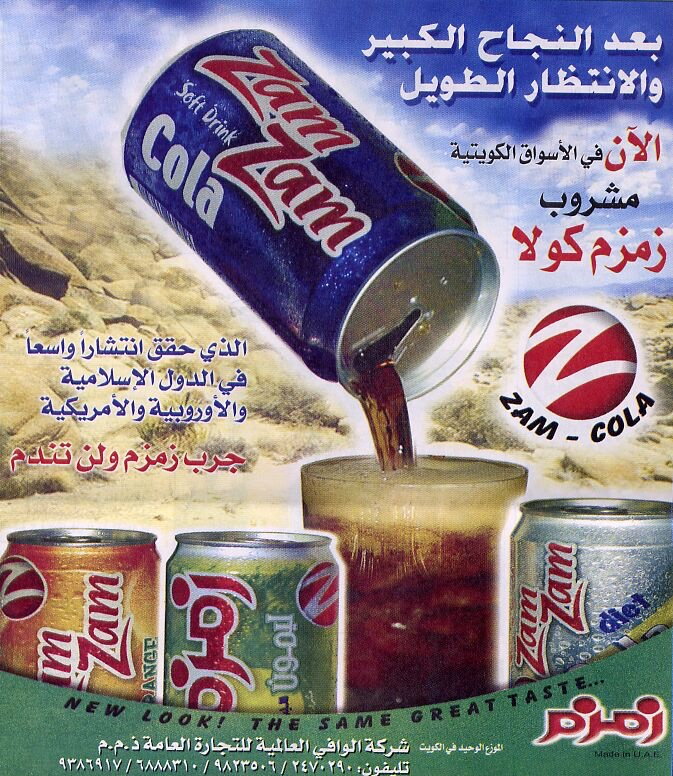 C. Free Trade Organizations
	1. NAFTA - North American Free Trade Agreement between Canada, Mexico, and the United States
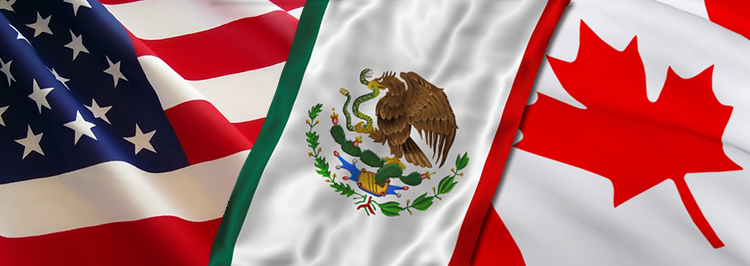 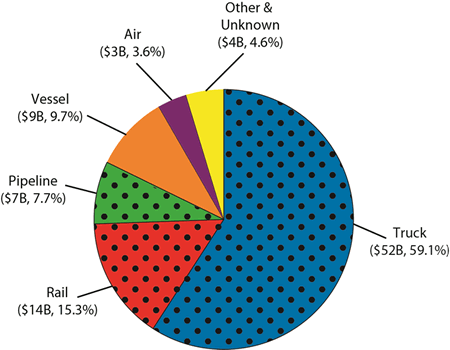 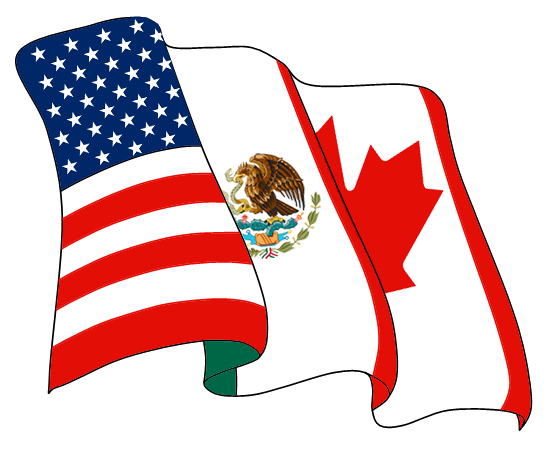 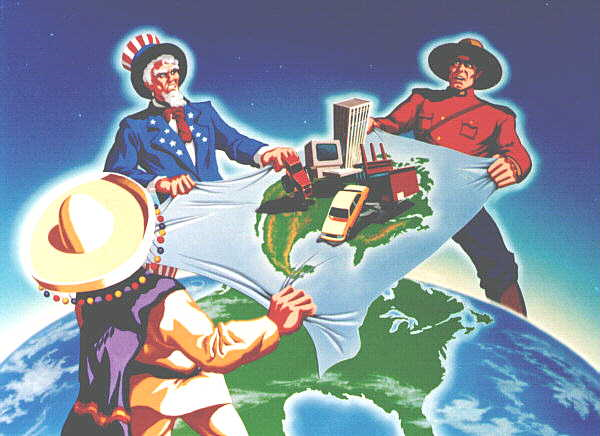 2. European Union
1. Goal to end wars  through a  “Common Market”
2. Most countries now have a common currency (Euro)
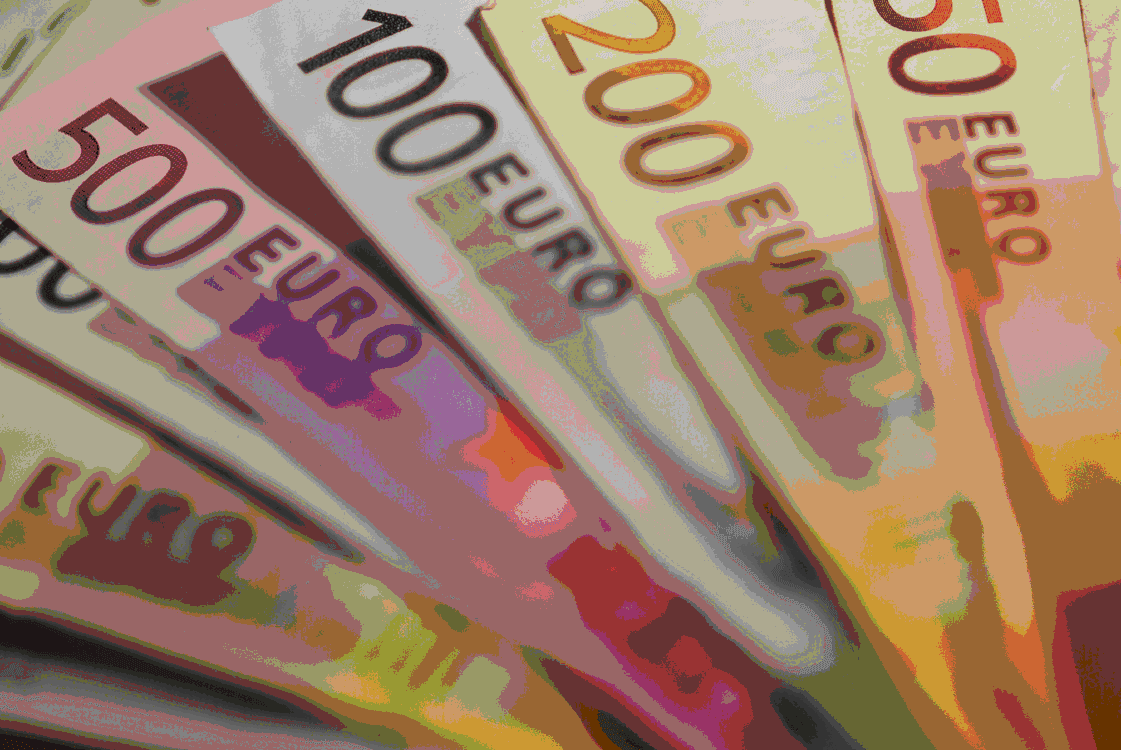 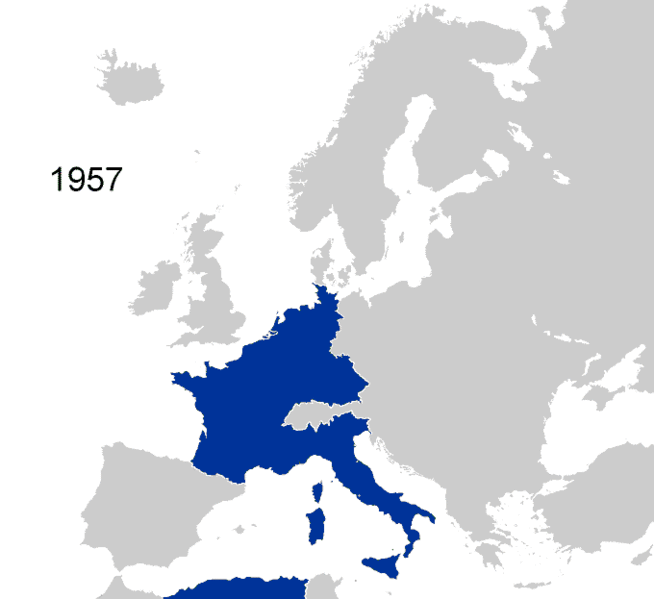 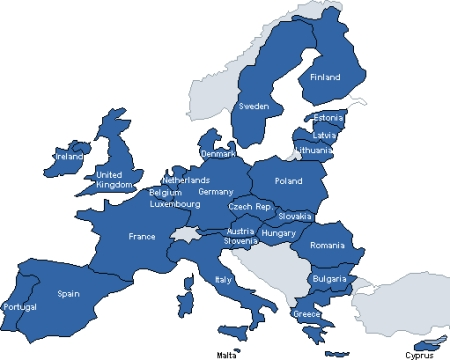 3. World Trade organization - Works to regulate global trade and break down trade barriers
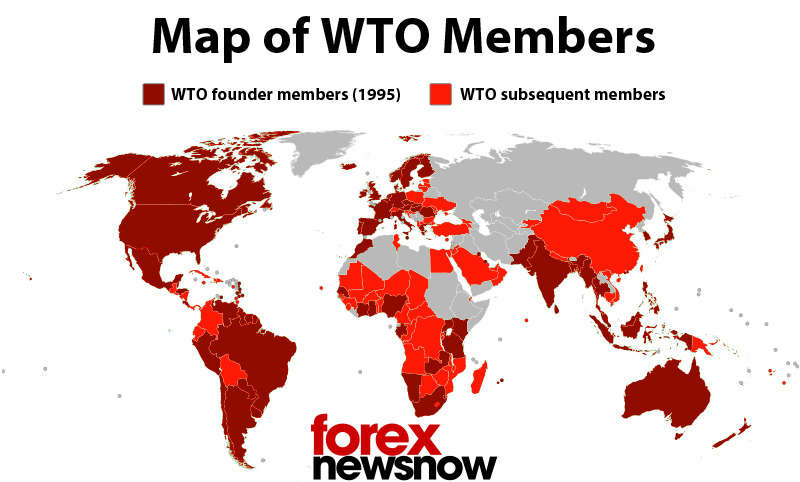 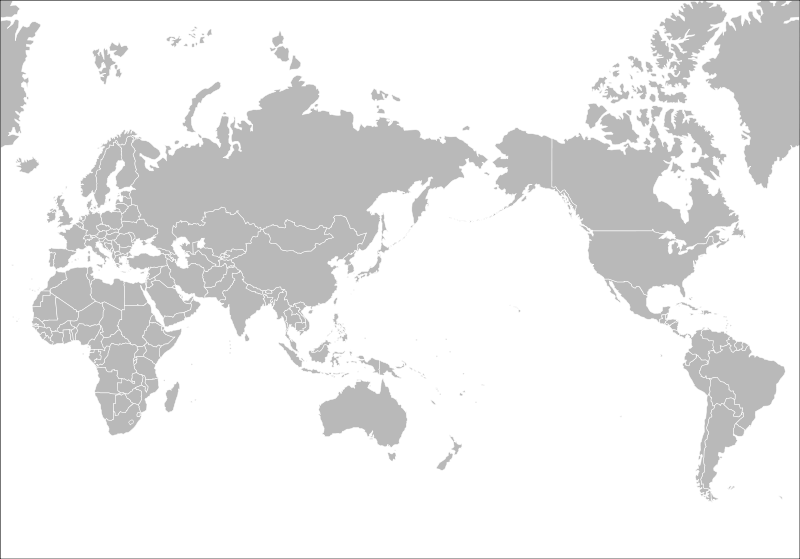 A/D of Globalization
Look at the following lists of the advantages and disadvantages of globalization
For each of the A/D, give it a point value between a 1 and 5
Add up the total points for each side to determine if Globalization is a Good/Bad thing!
Advantages of Globalization
Consumers to get much wider variety of products to choose from at lower prices.
Companies get access to much wider markets and opportunities for investment.
Stronger trade ties promote understanding and peace among different countries. 
Reduces international poverty
Contributes to the spread of technology
Spreads Western values, culture, and democracy.
Disadvantages of Globalization
Economic depression in one country spread across the globe. 
Stifle development of developing countries because they cannot compete with multinational corporations. 
Makes world culture similar so there is less interest in local culture.
The environment gets damaged because of lower standards in developing countries. 
Companies face much greater competition may go out of business or outsource labor to other countries.  
Workers in poor countries have low wages and bad working conditions working for big companies
III. Positives vs. Negatives
Benefits of Globalization- Cooperation and competition, access to technology and information, Spread of democracy and civil rights
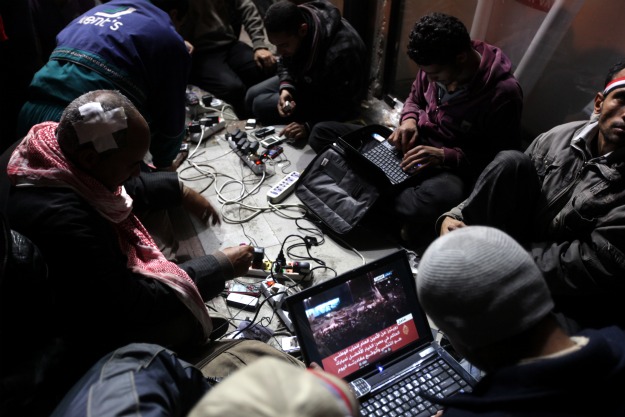 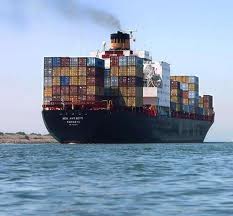 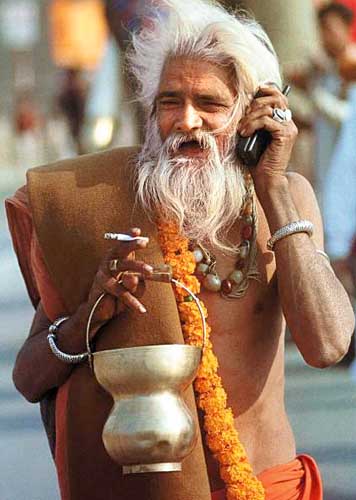 Costs of Globalization- Hurt domestic industries, economic vulnerability, exploitation in poor countries
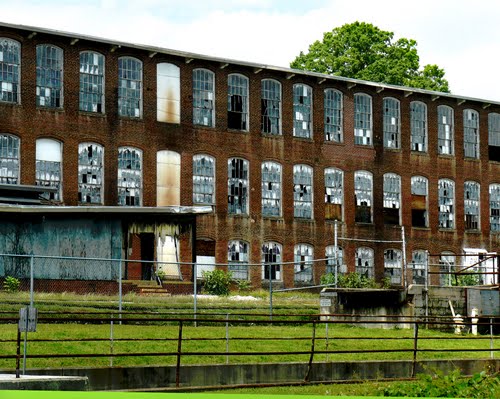 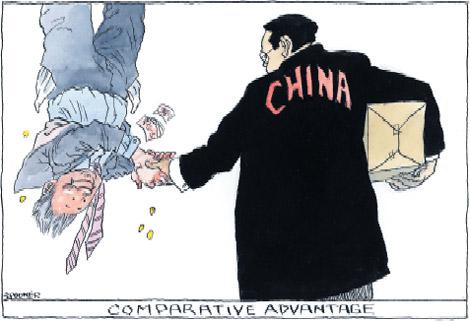 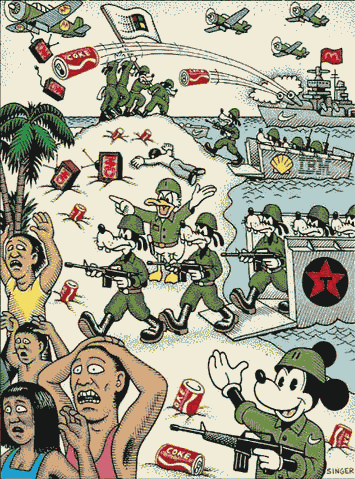 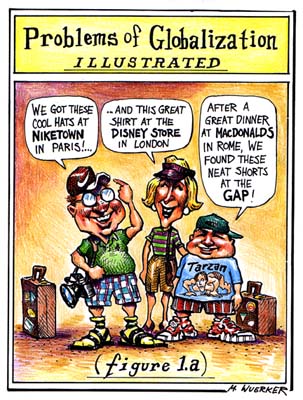 Closure
Describe two international free trade organizations
Describe one advantage and one disadvantage of globalization
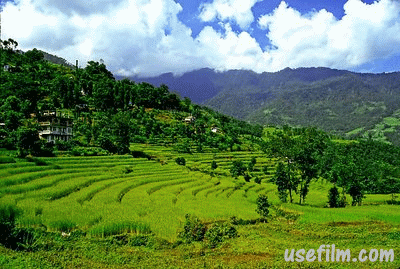 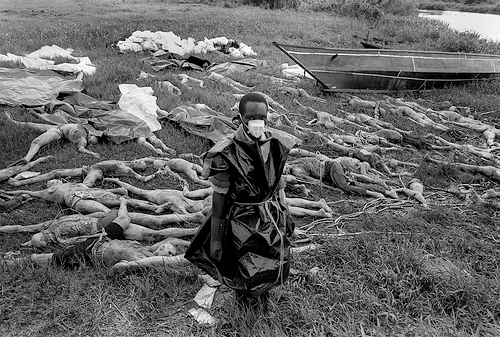 Developing Countries
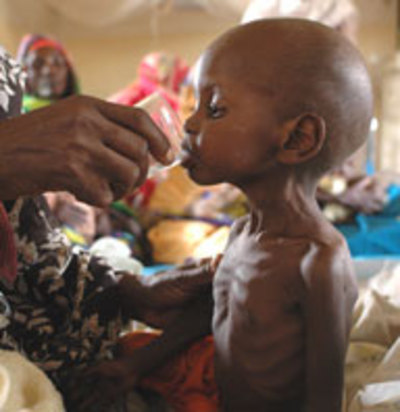 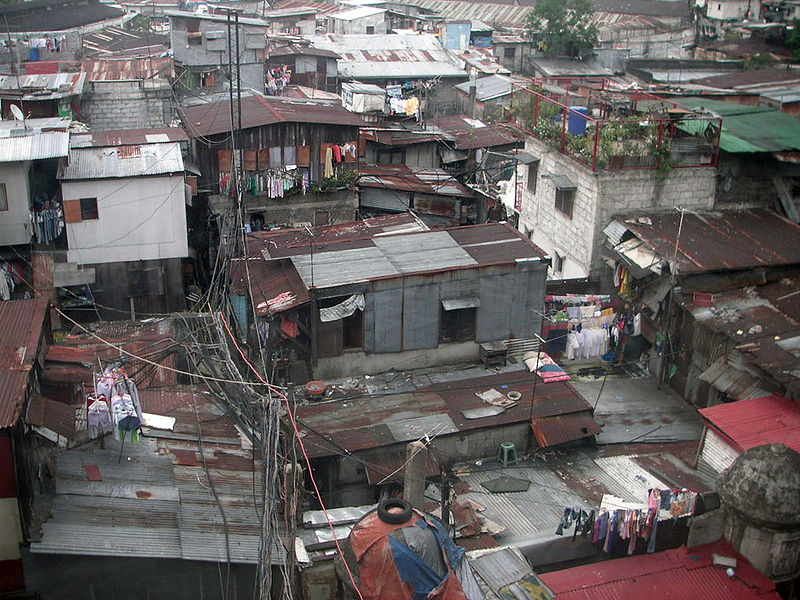 List in your notebook all of the countries in the world that you would consider to be part of the “Third World”.
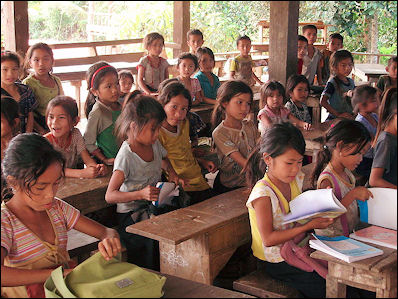 Third World??
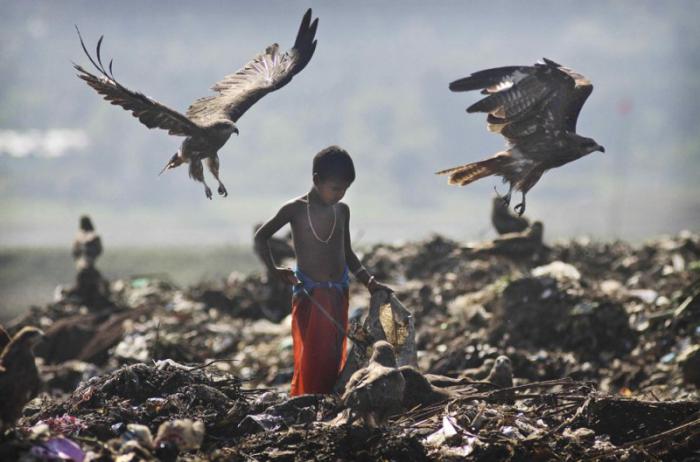 https://www.youtube.com/watch?v=X1xBpBaBbrA
get out your cell phones!
2. Now, using what you just saw in the video (and your technology) to determine just how many countries that you listed would fall into the category of “Third World” as designated by the United Nations.
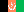 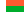 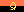 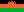 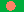 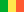 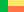 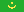 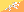 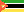 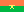 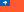 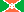 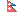 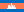 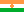 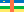 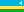 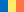 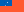 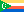 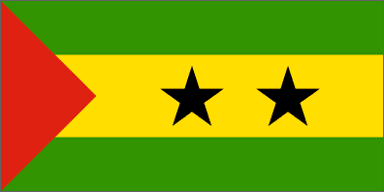 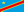 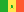 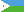 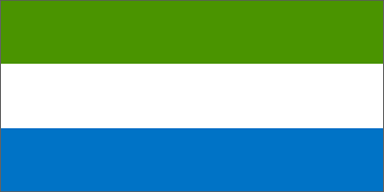 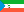 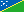 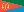 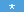 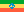 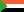 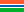 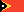 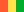 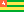 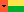 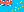 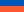 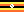 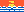 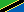 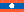 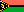 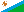 I. What is a Developing Country?
Developing Country- low standard of living with a low income, infrastructure, health
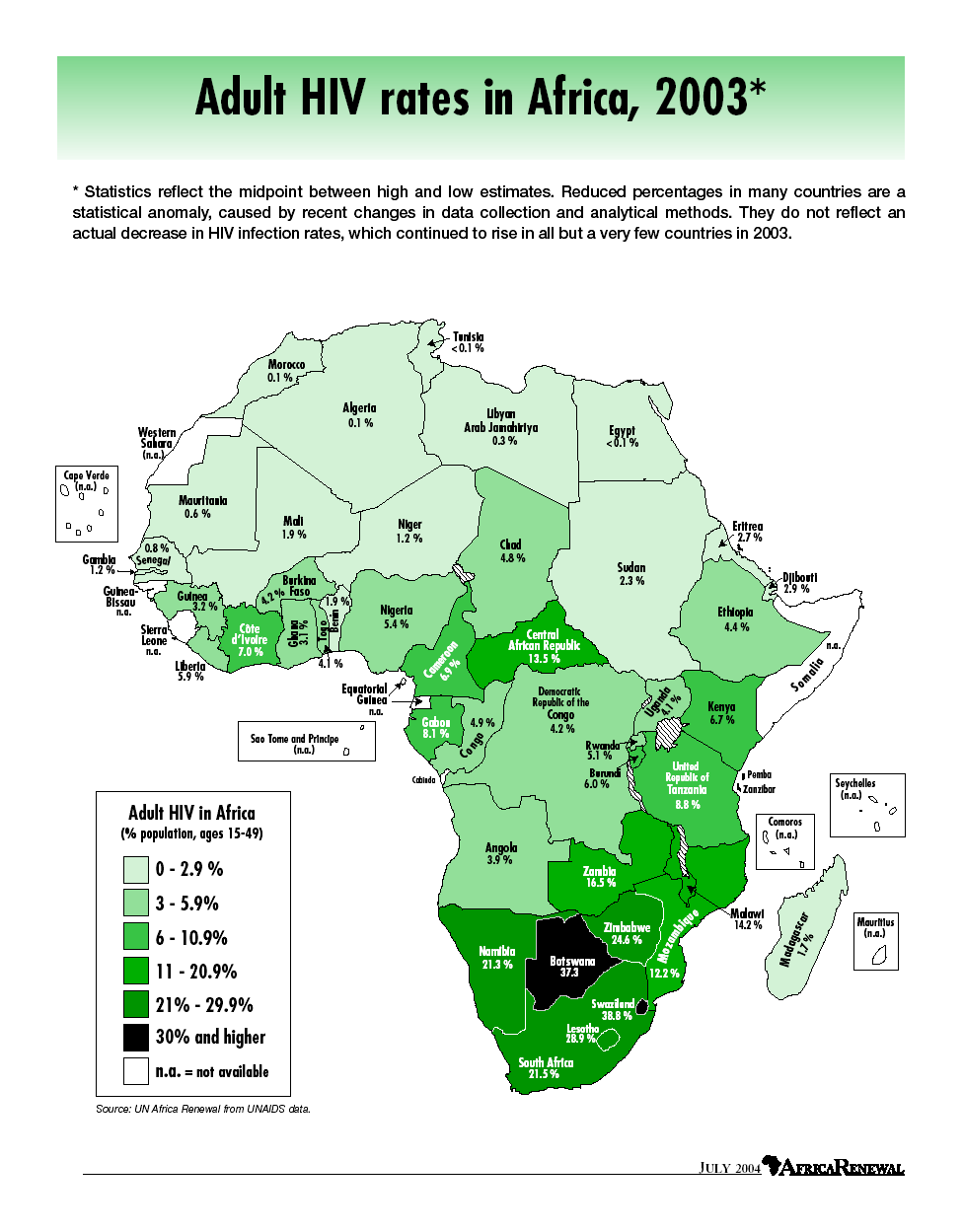 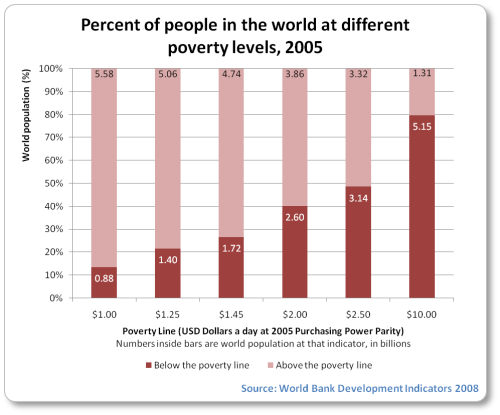 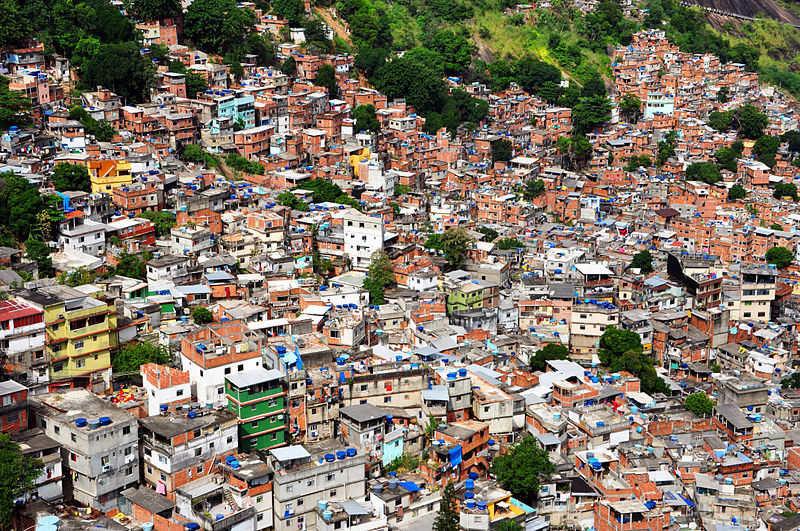 Kowloon Walled City
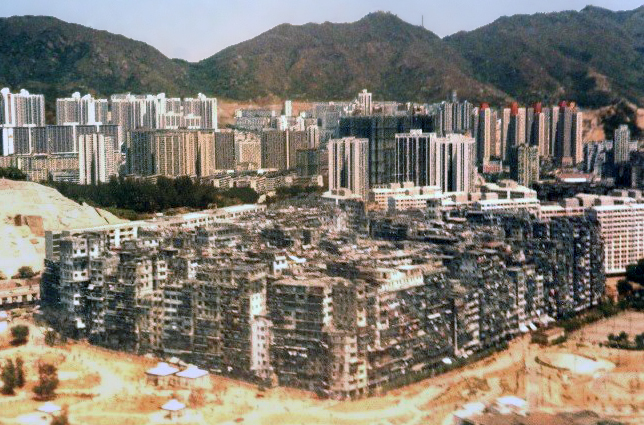 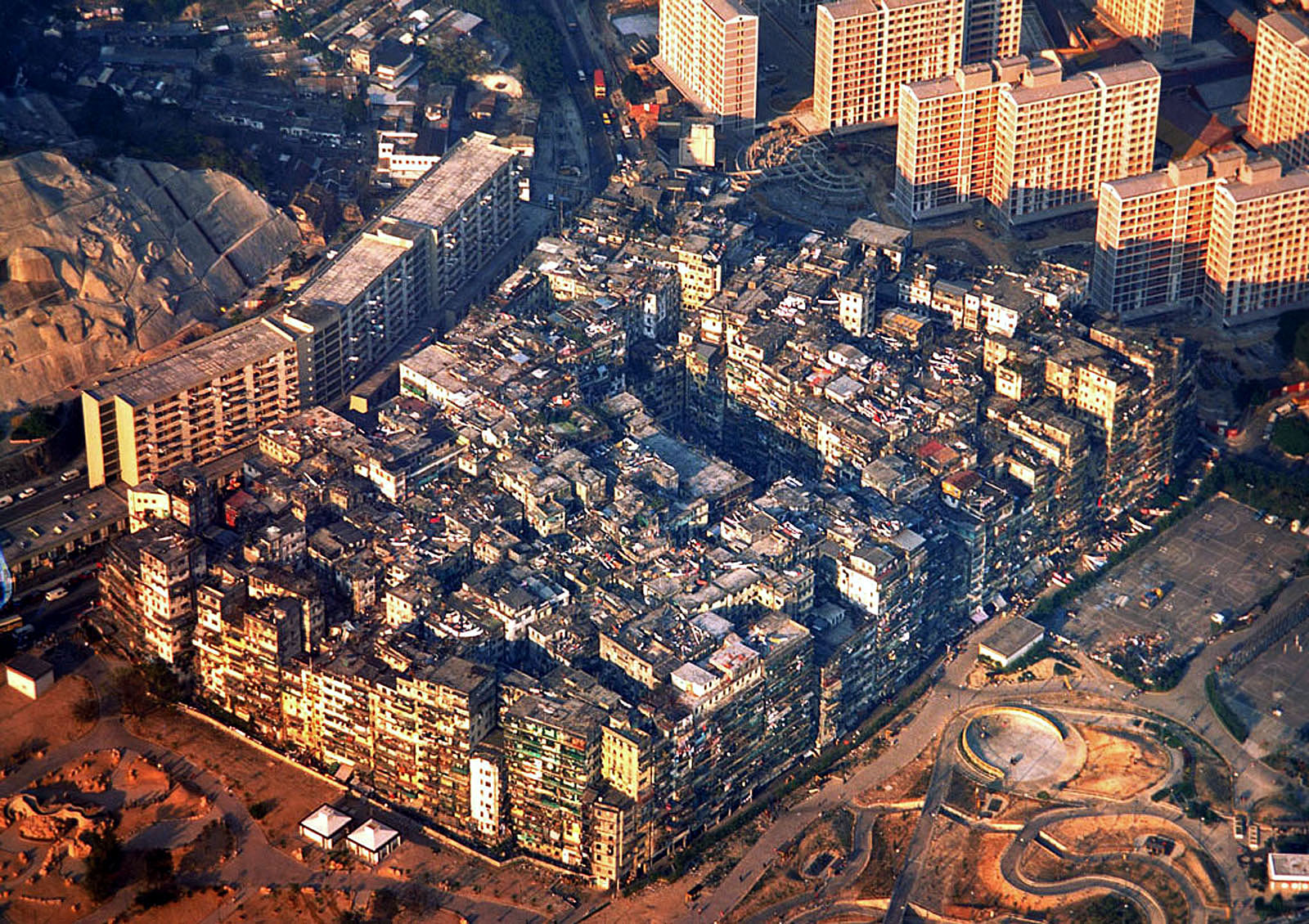 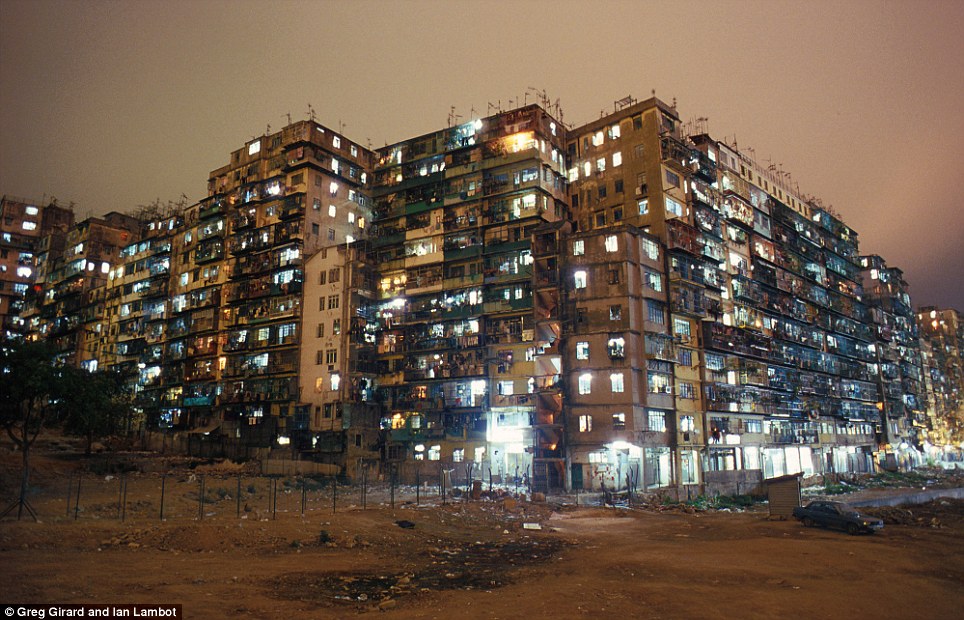 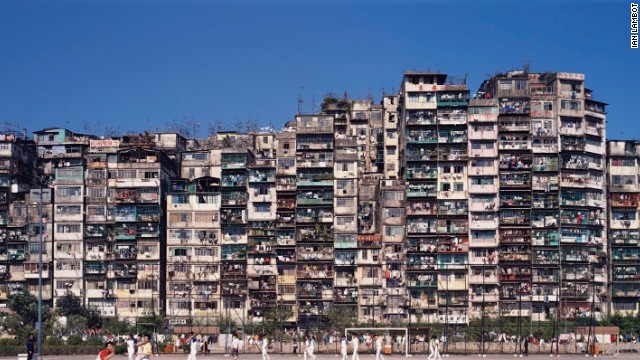 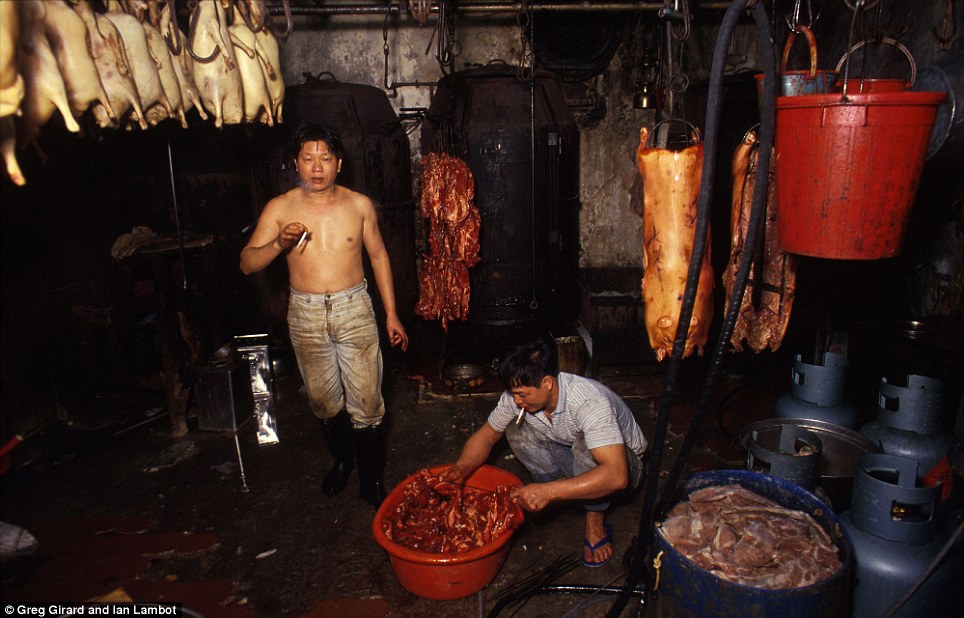 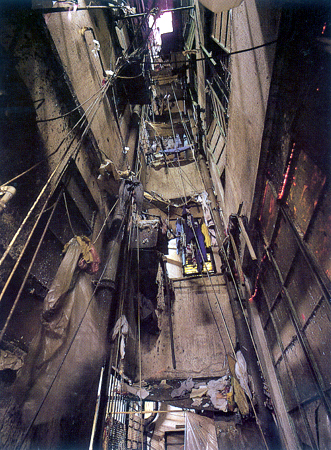 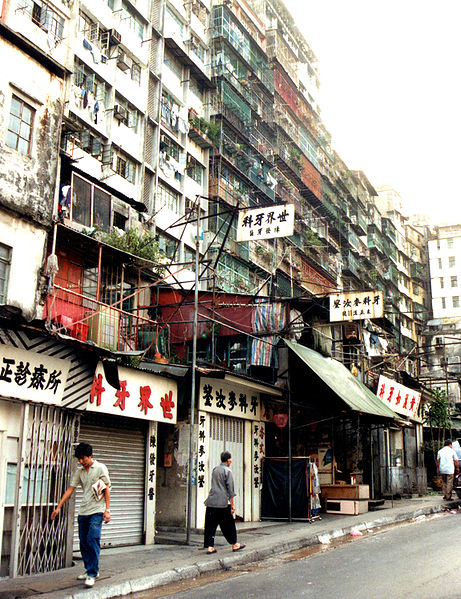 Most developing countries are in Africa, Asia, and South America and were once imperialized
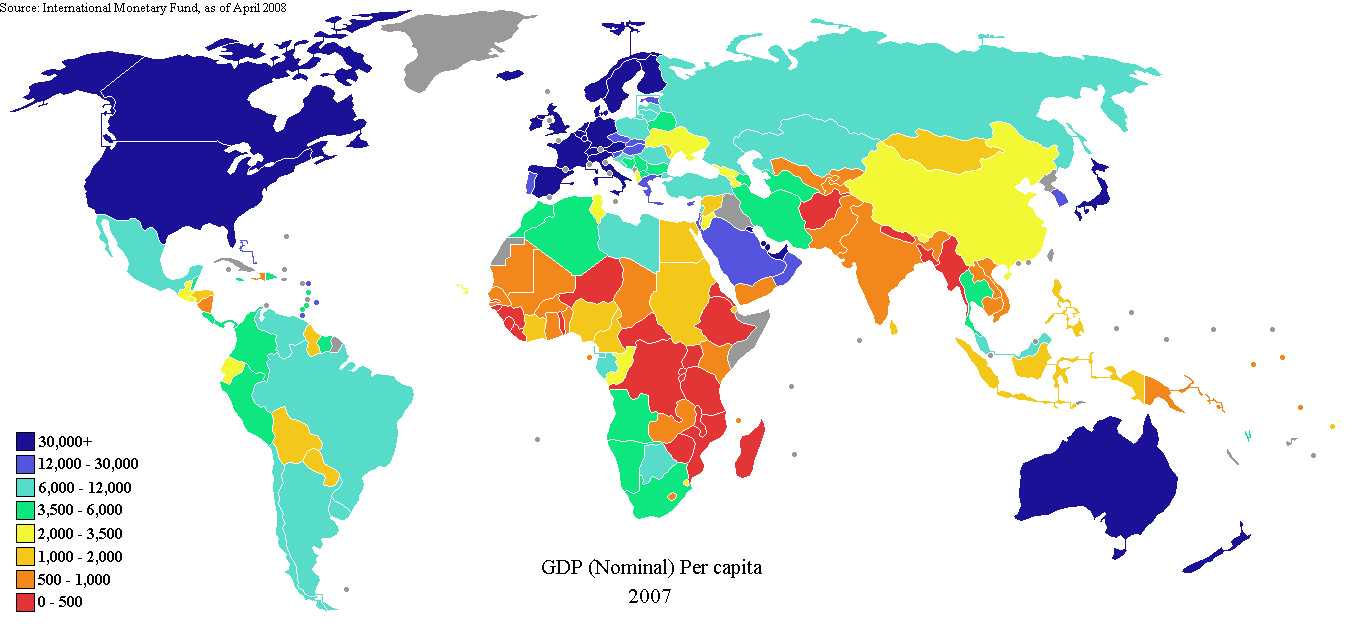 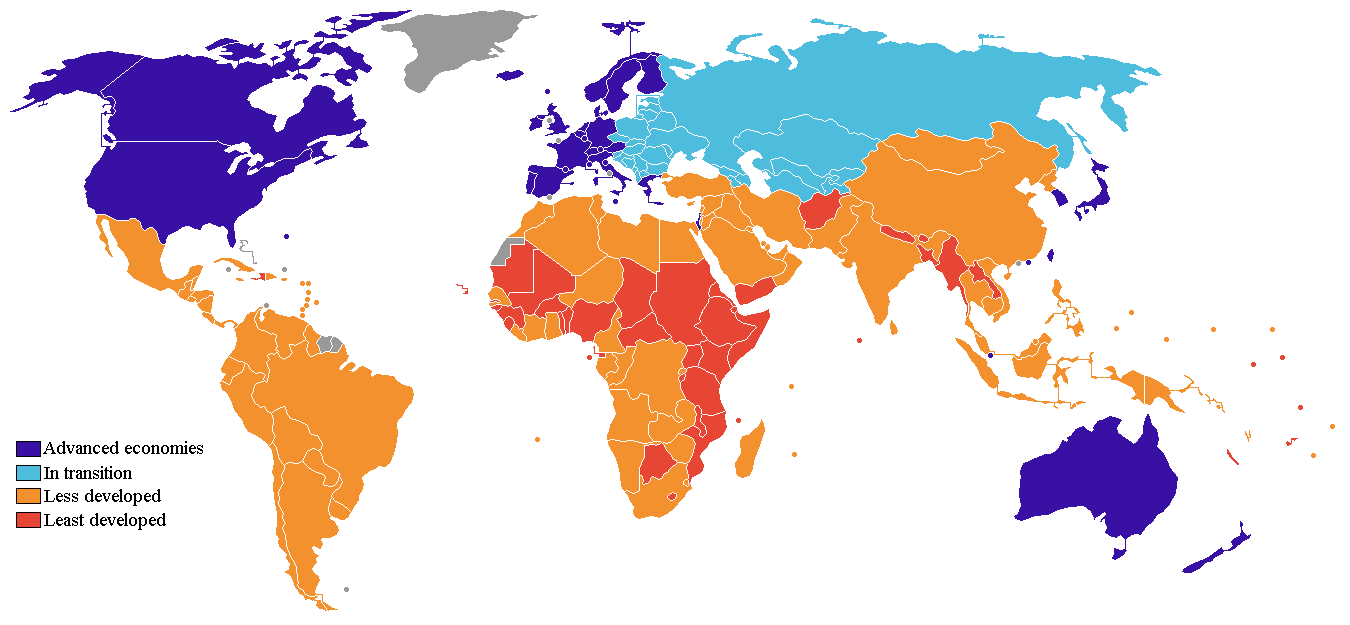 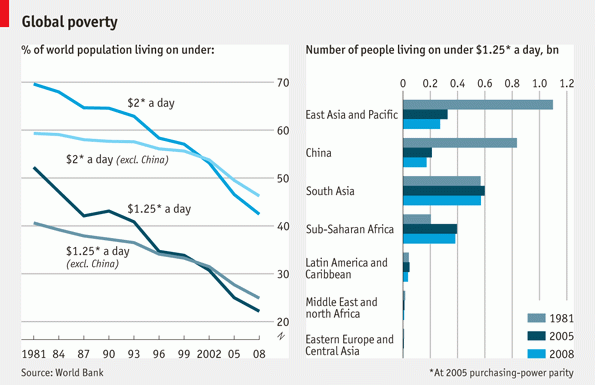 [Speaker Notes: http://www.youtube.com/watch?v=fxyhfiCO_XQ
http://www.youtube.com/watch?v=D2p5svFJ9cQ]
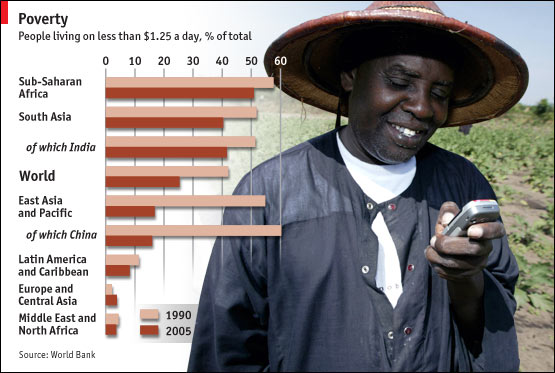 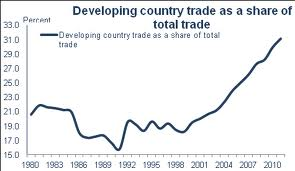 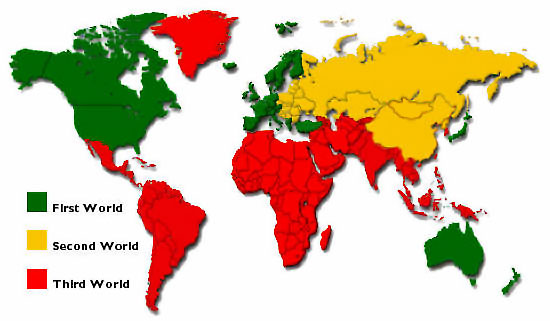 Developing counties are growing very rapidly
II. Conflicts in Developing Countries
Apartheid- racial segregation ended in 1994 in South Africa; sparked significant internal resistance and violence
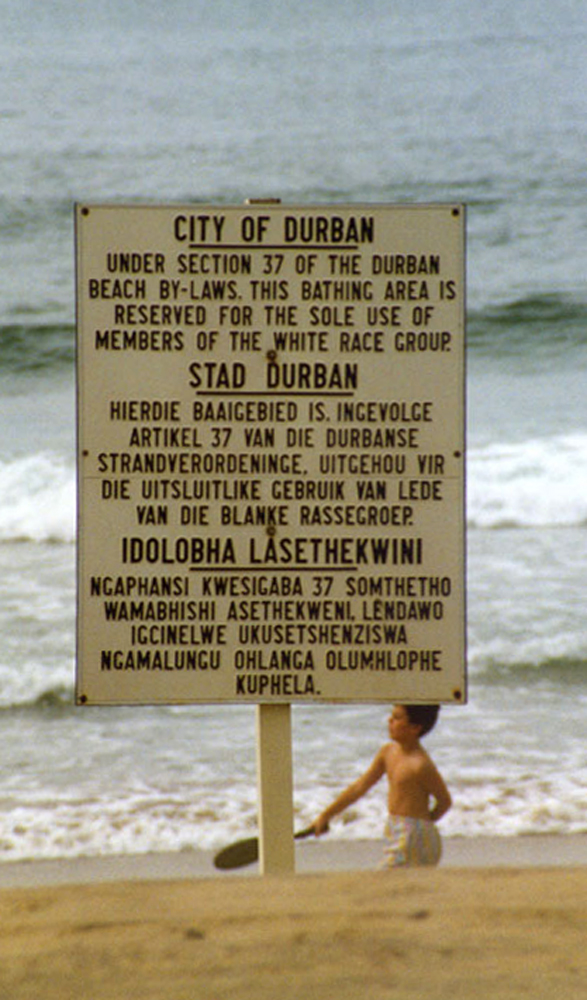 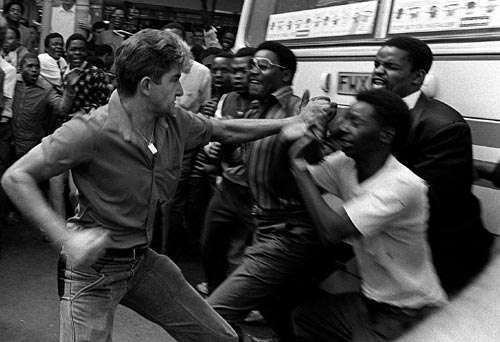 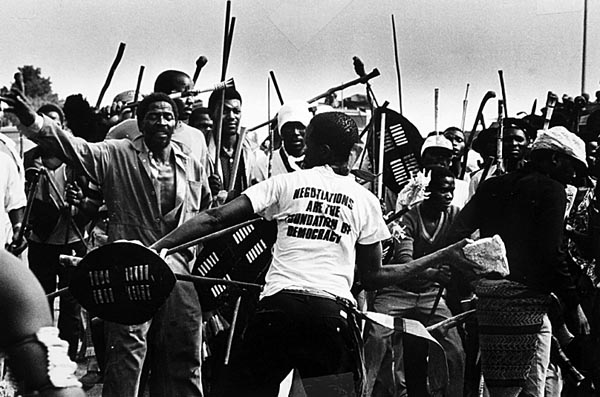 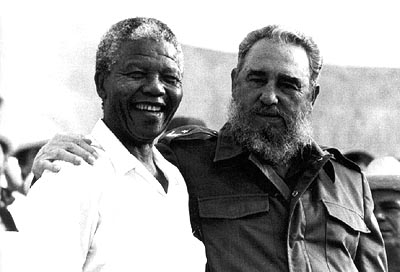 Get out your article and questions about Nelson Mandela!
Rwandan Genocide (1994)- Ethnic conflict in which over ½ a million killed Tutsis by the Hutus
https://www.youtube.com/watch?v=SG9rpAY3ITc      https://www.youtube.com/watch?v=6TOSq9a8Hc8
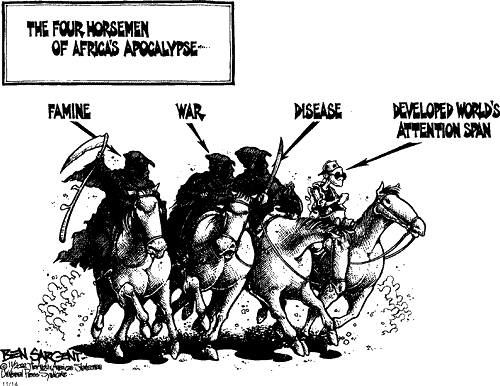 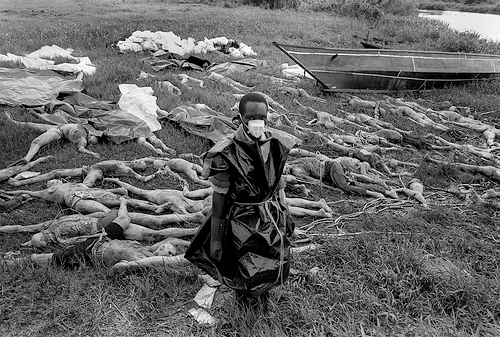 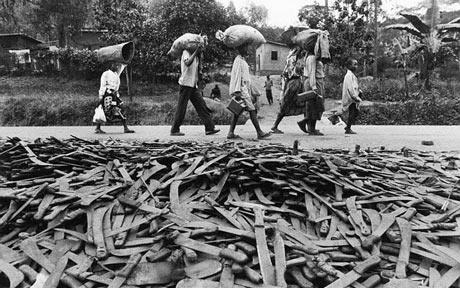 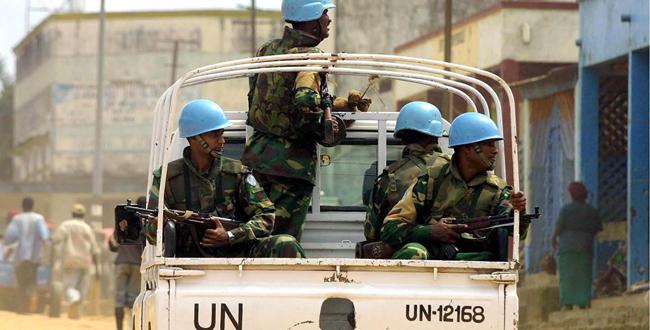 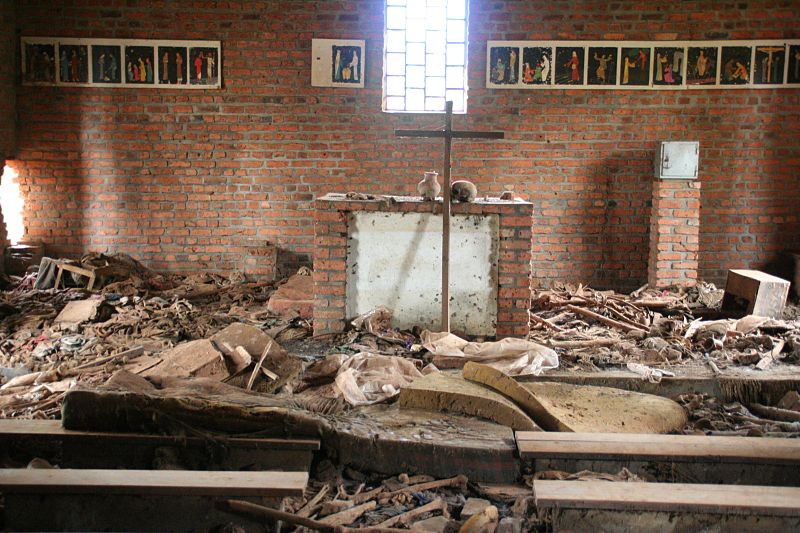 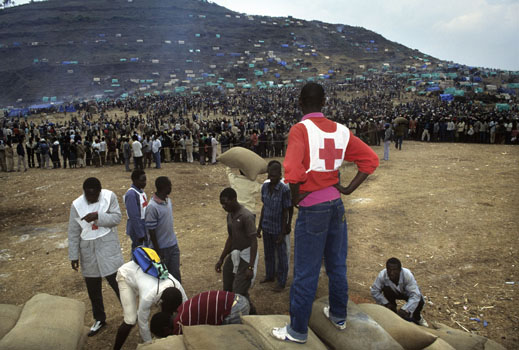 Genocide in Darfur (2003)- rebellion against the government, 2.5 million displaced and around 400,000 killed
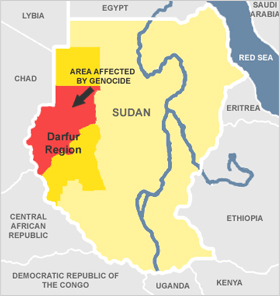 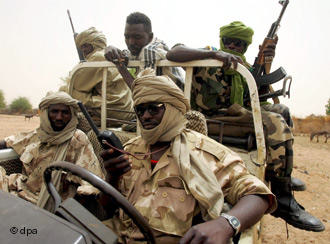 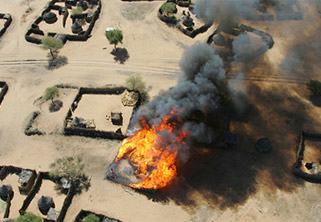 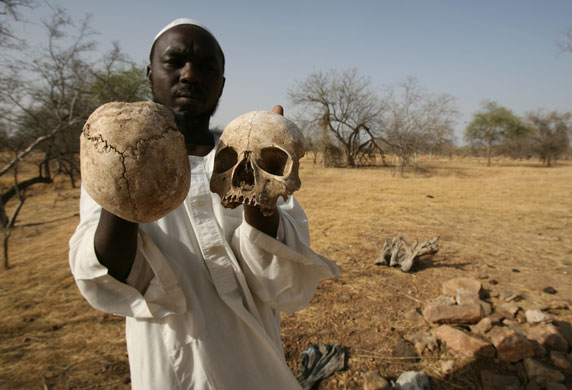 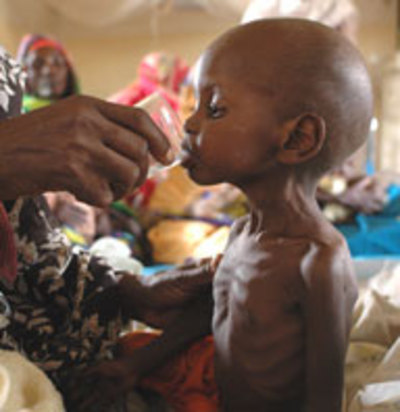 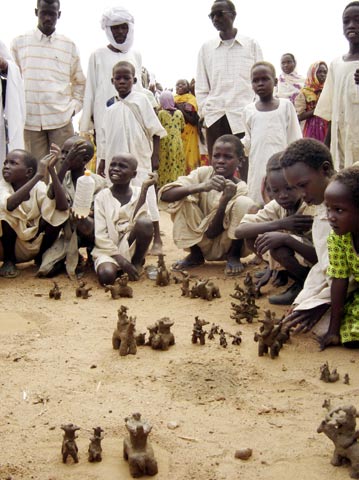 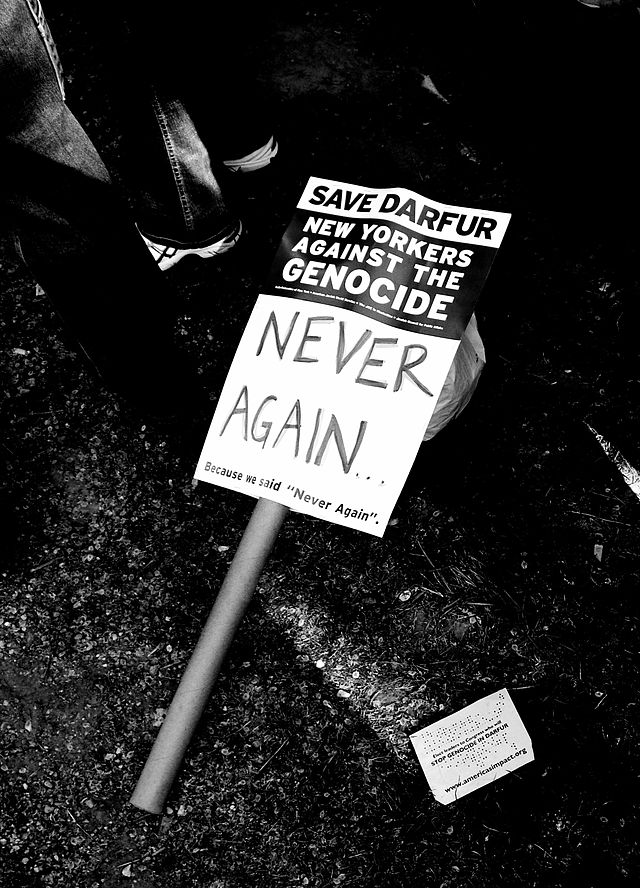 Closure
What do you believe are long-term solutions to problems of poverty in developing countries?
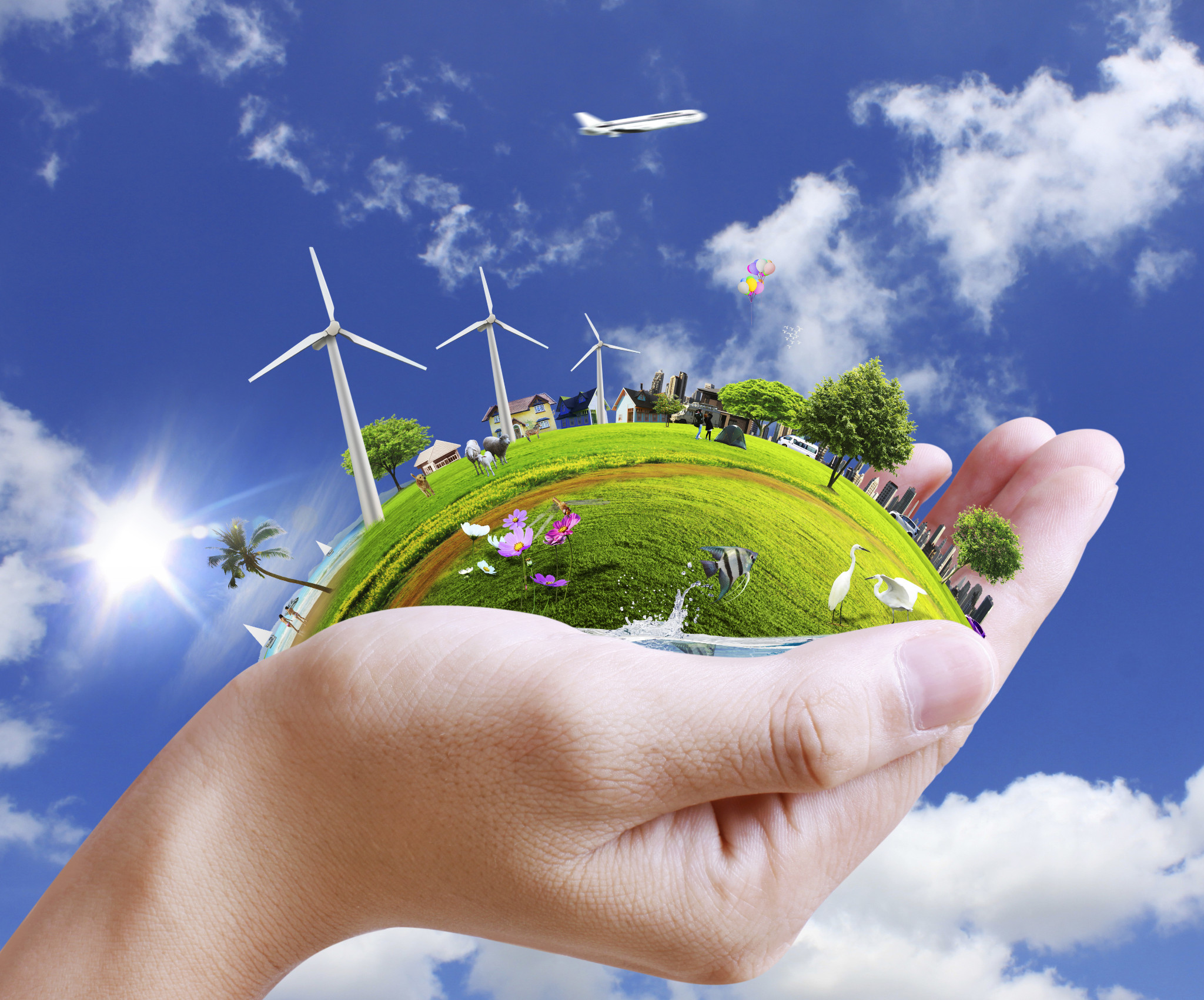 Environmental   Issues….
Warm Up….
1. What would happen if international trade and travel was cut off?  How would this affect our economy and Environment?
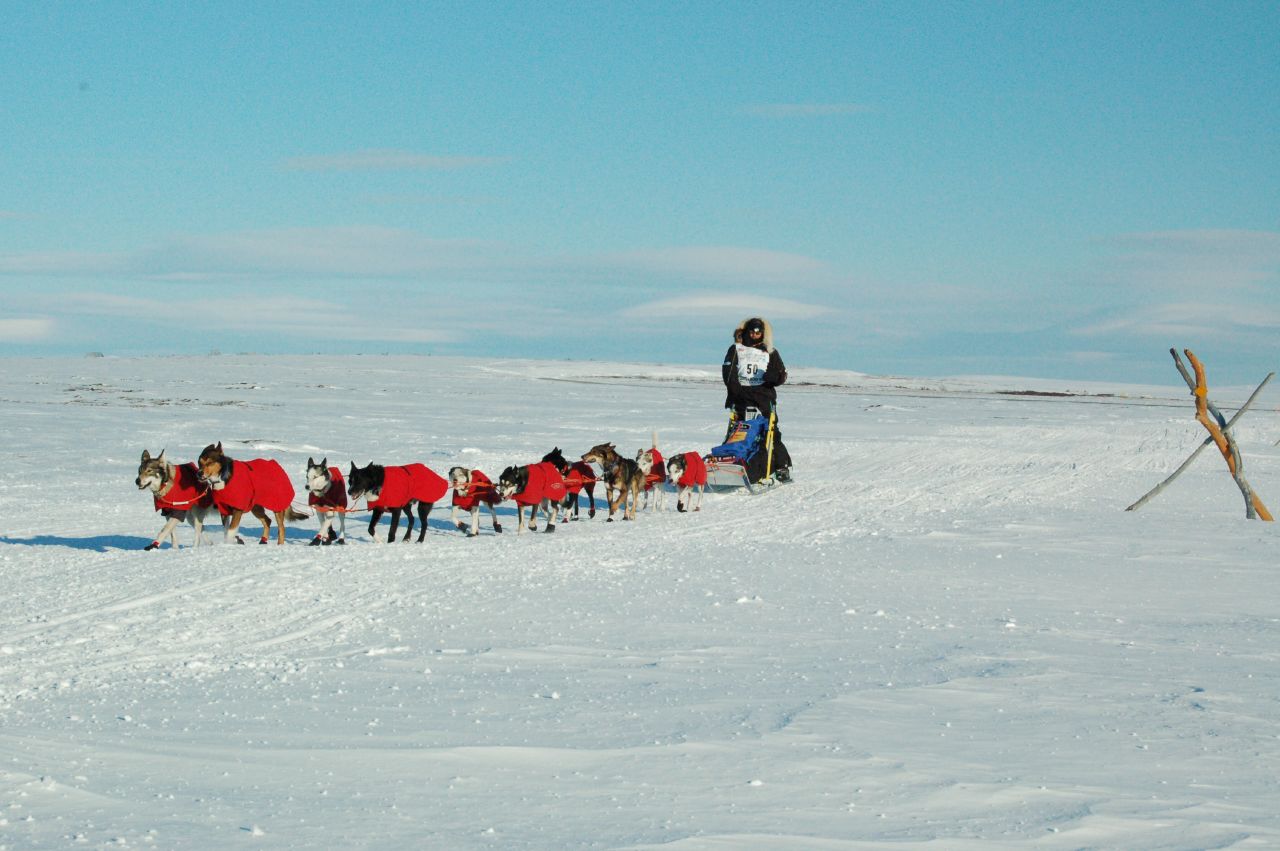 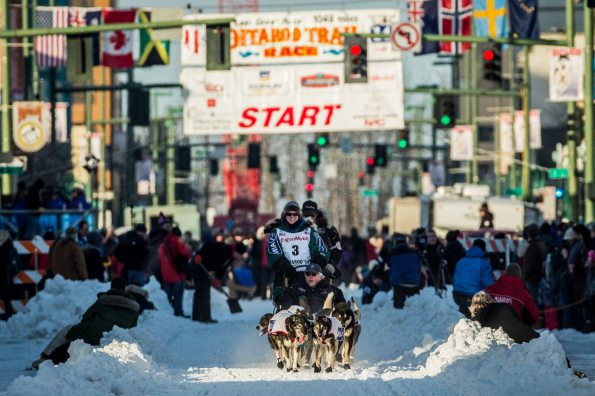 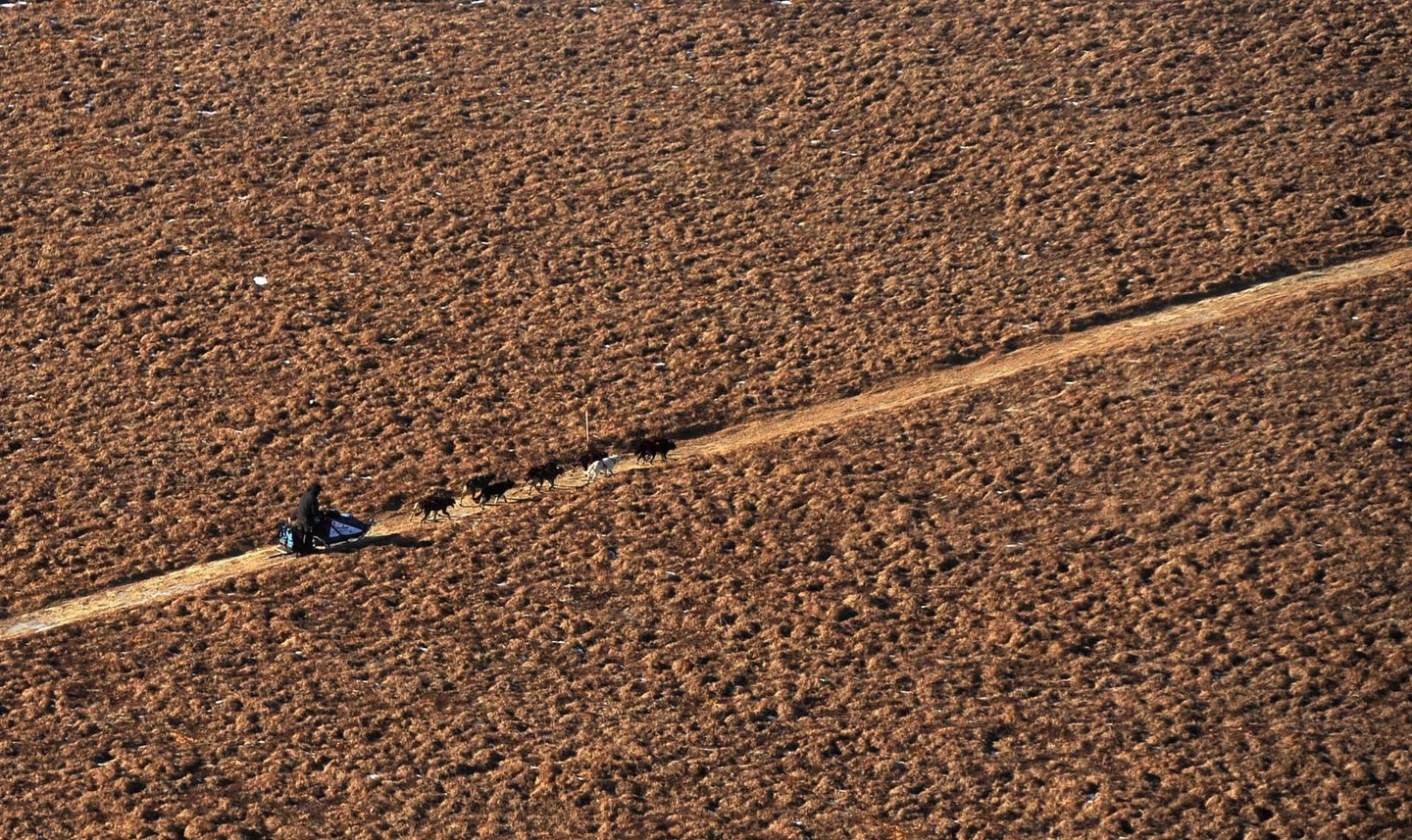 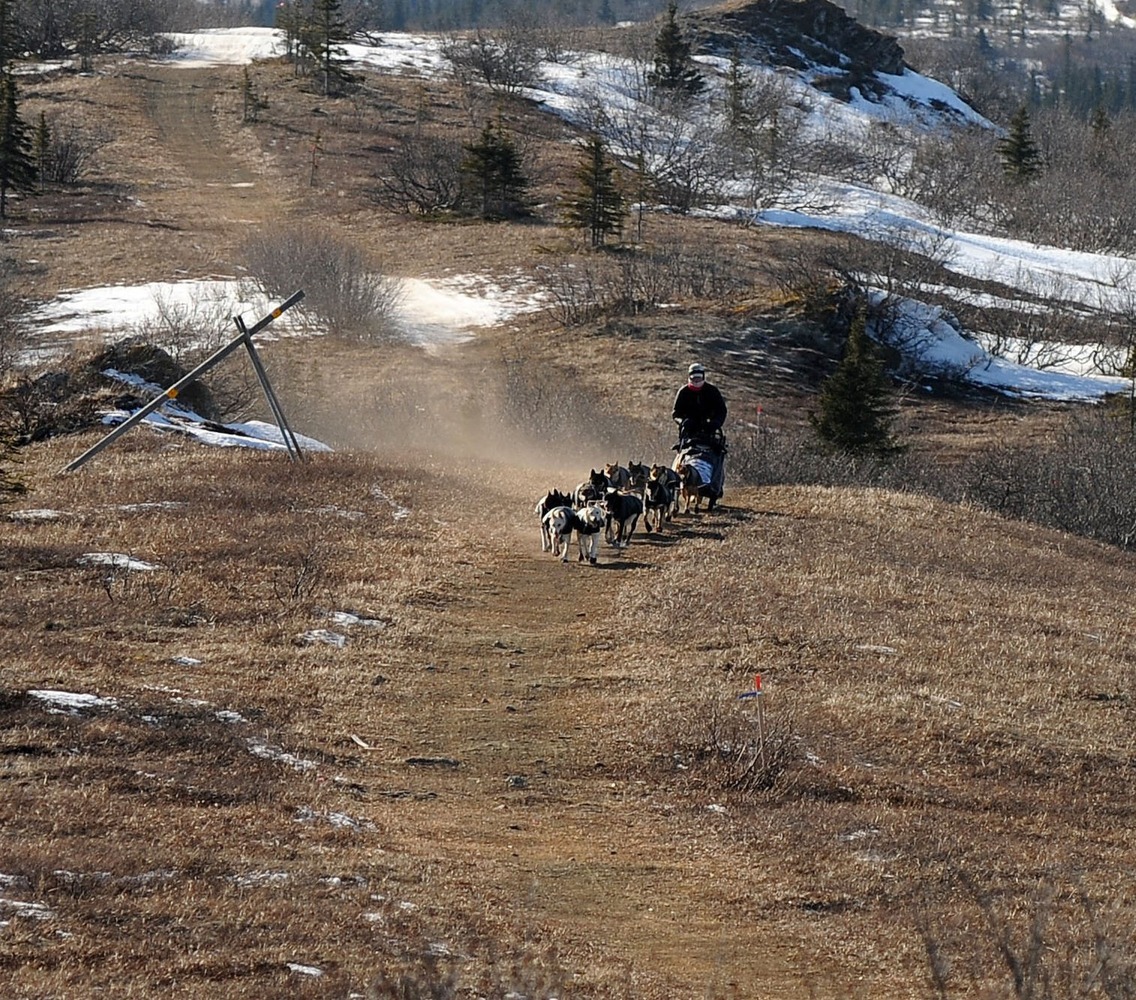 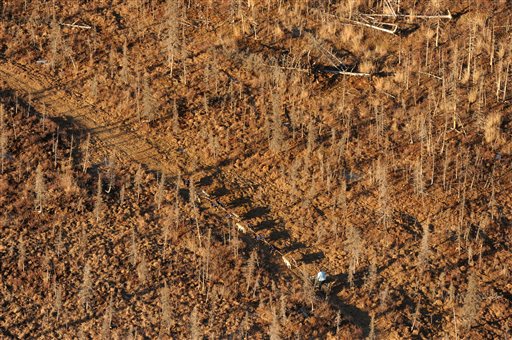 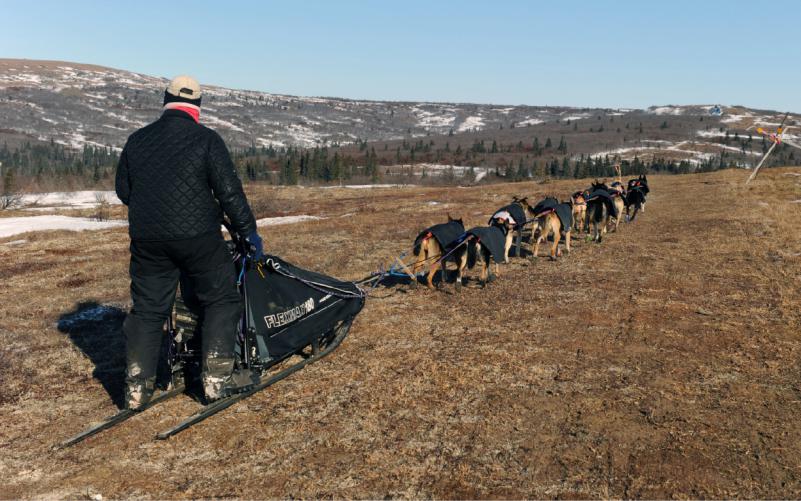 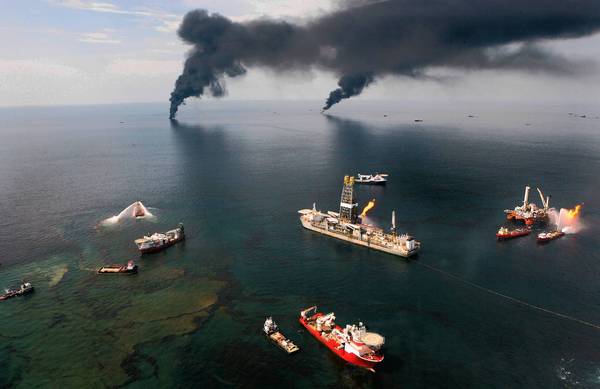 https://www.youtube.com/watch?v=9u0EL_u4nvw
I. Environmental Problems
A. Over-Population – the world population has doubled in the last 50 years
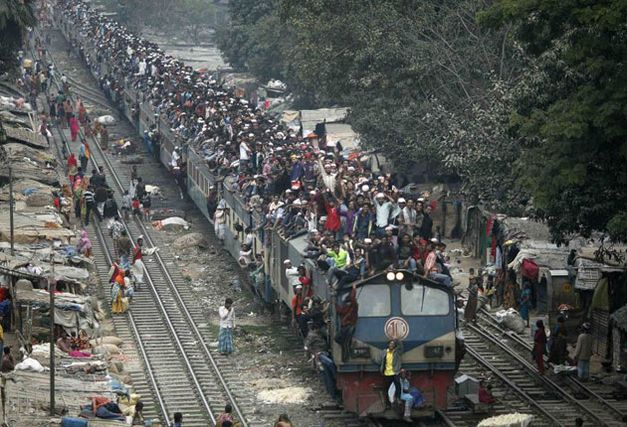 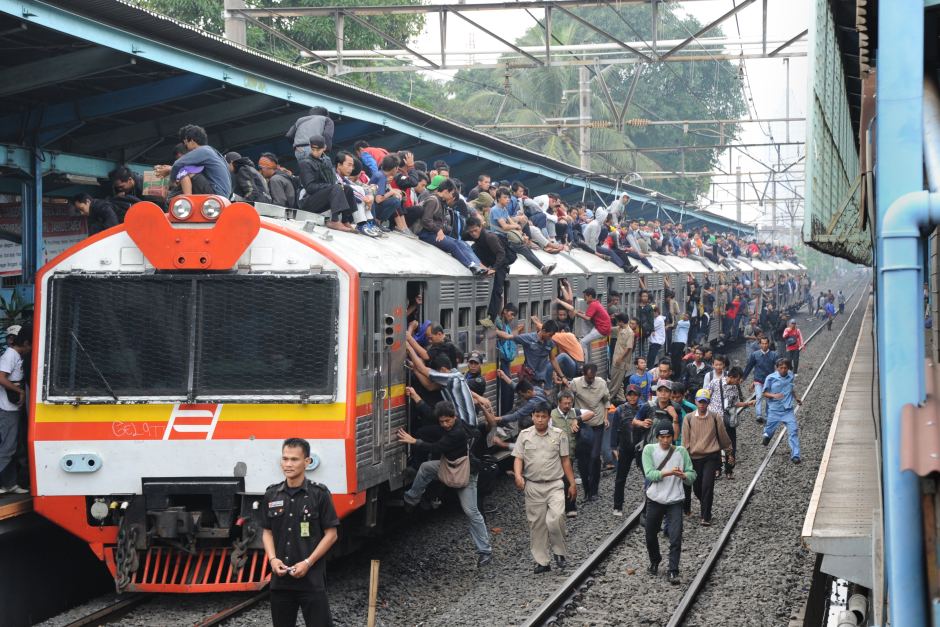 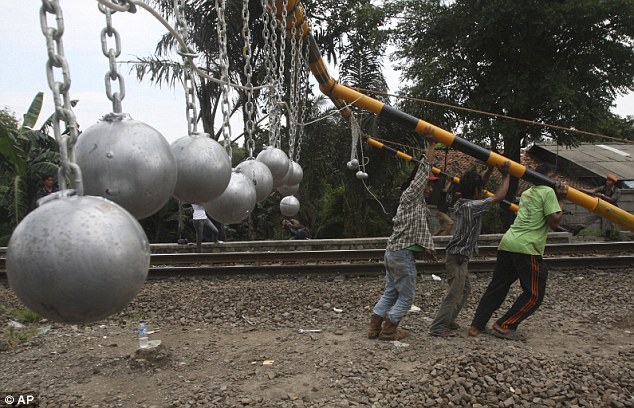 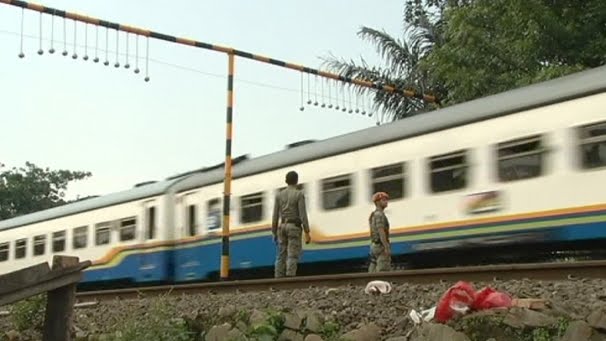 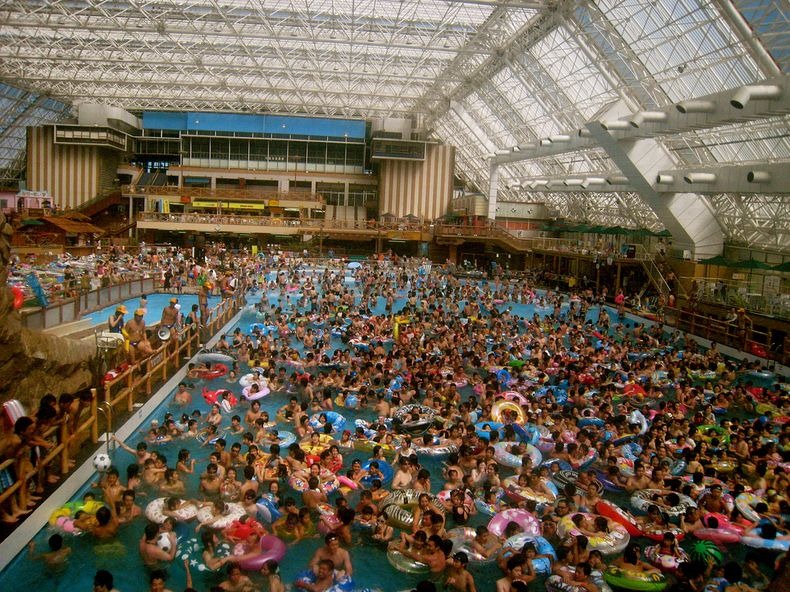 https://www.youtube.com/watch?v=inA-36YRV0Y
B. Climate Change- burning of fossil fuels and forests causes greenhouse gases to be trapped in the atmosphere, leading to global warming
C. Pollution- air, water, and soil
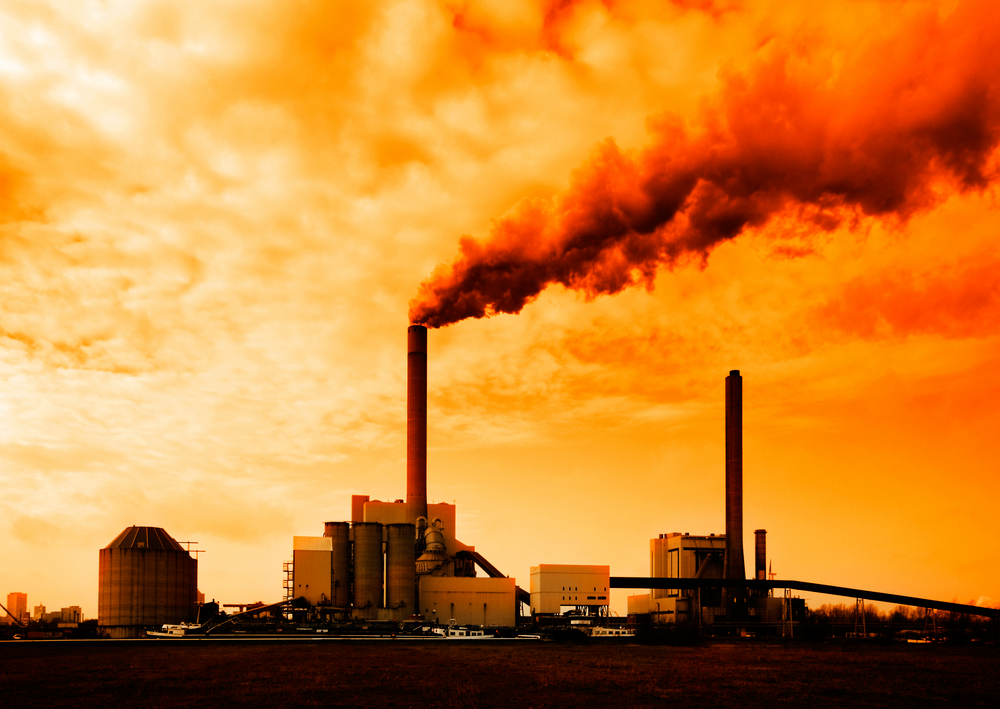 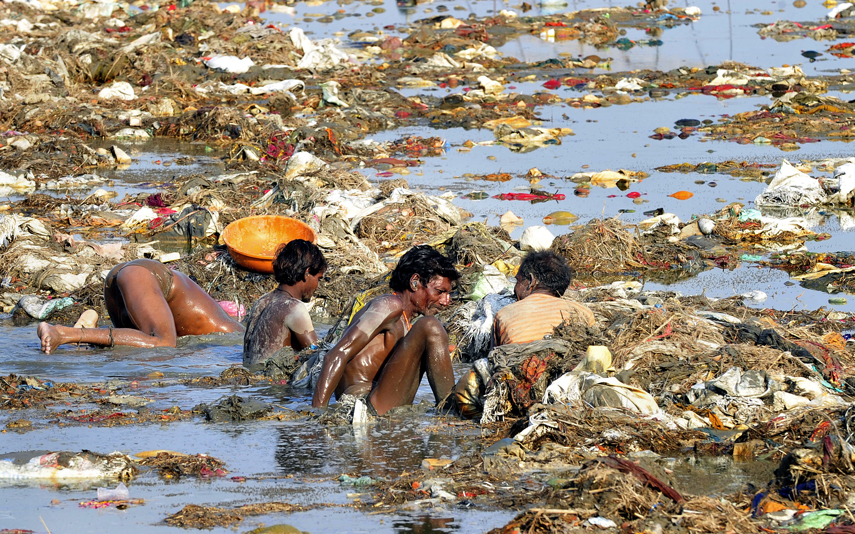 http://southpark.cc.com/clips/103844/we-didnt-listen
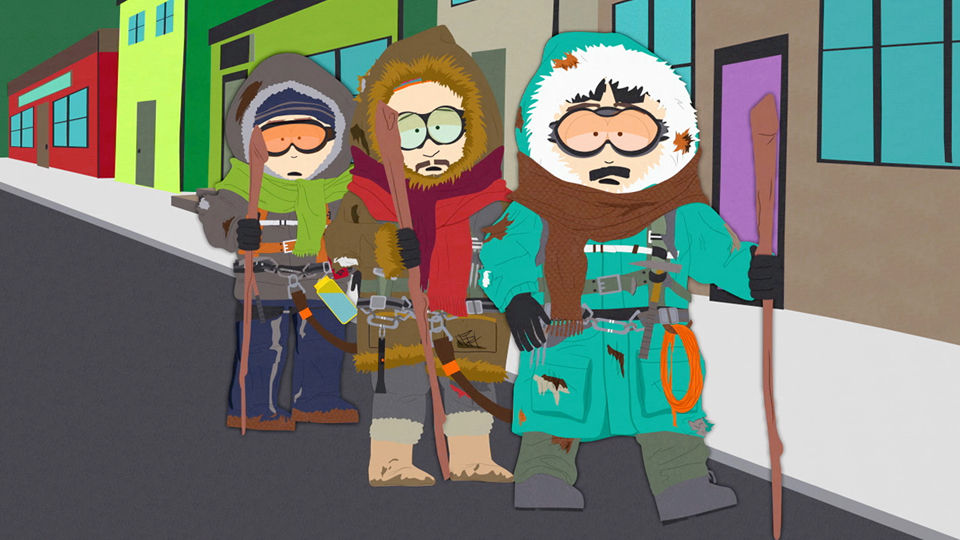 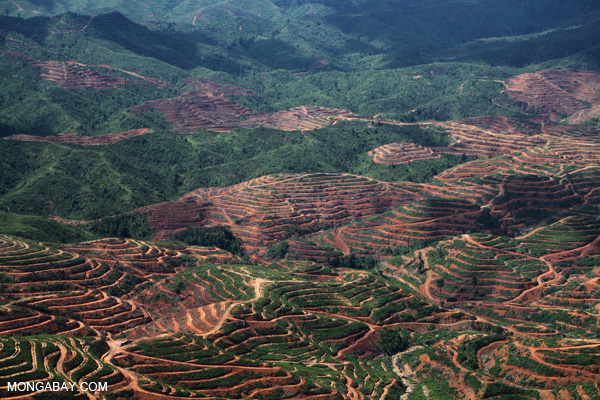 D. Deforestation- clear-cutting of forests causes erosion and flooding
E. Desertification (desert spreading) is caused by overgrazing
F. Ozone Depletion- Ozone breaks down causing thinning in the Ozone layers causing UV to penetrate the earth’s surface
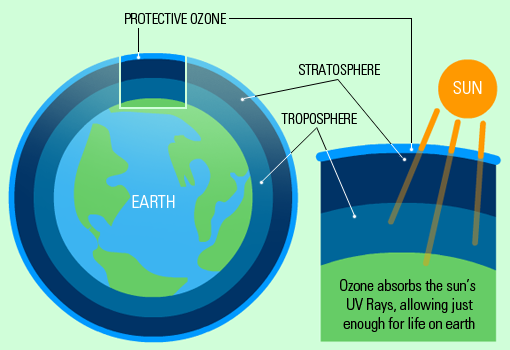 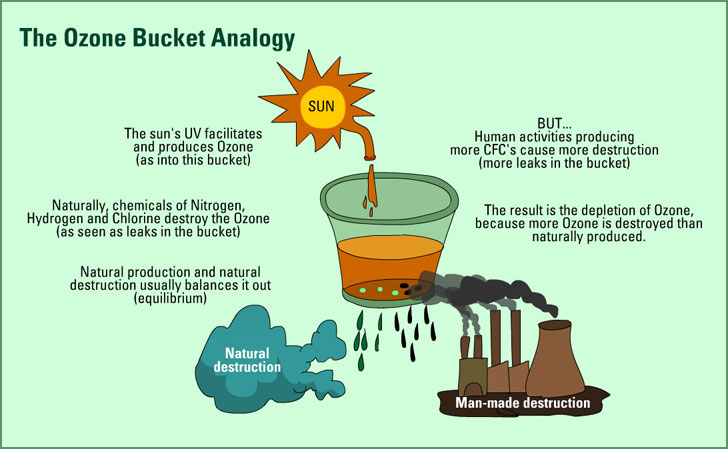 G. Plants and animals are becoming extinct at a faster rate
H. Commercial fishing destroys the ocean environment (overfishing)
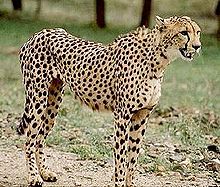 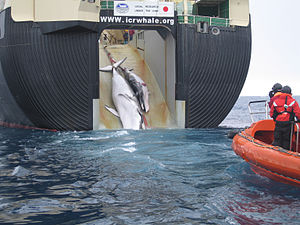 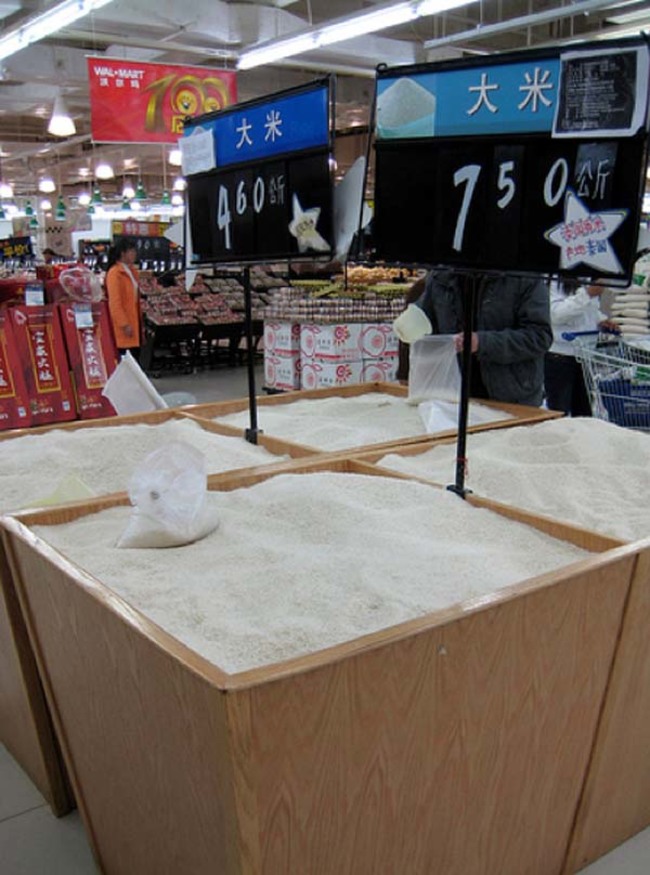 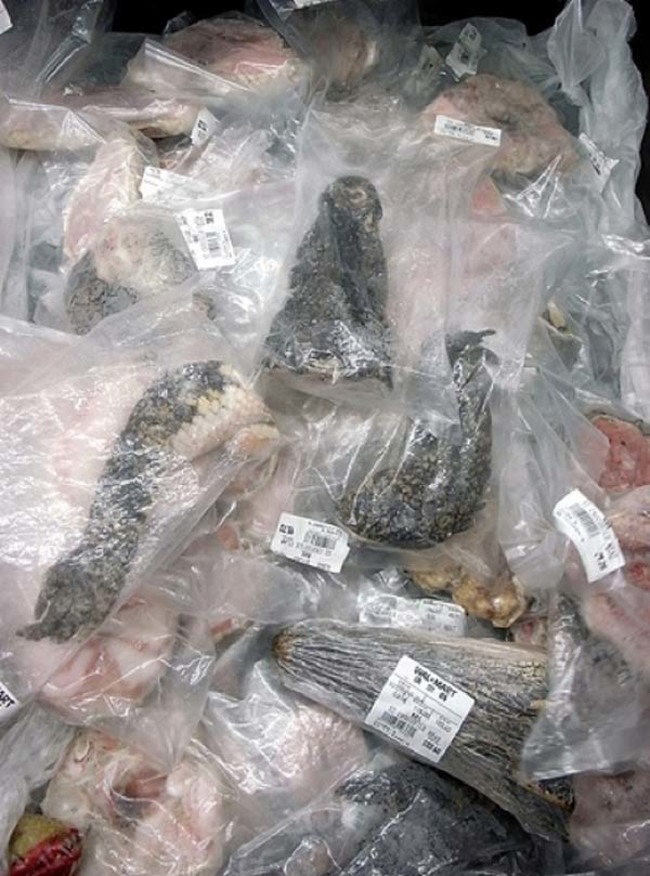 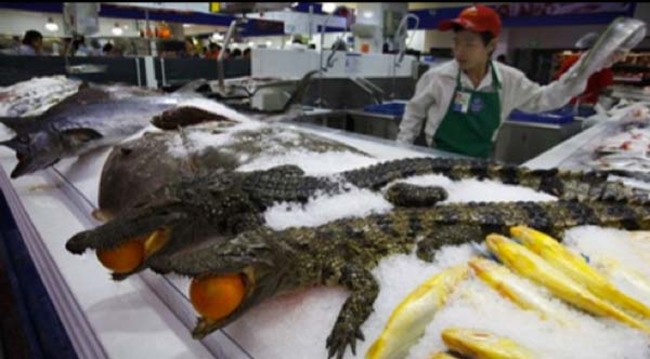 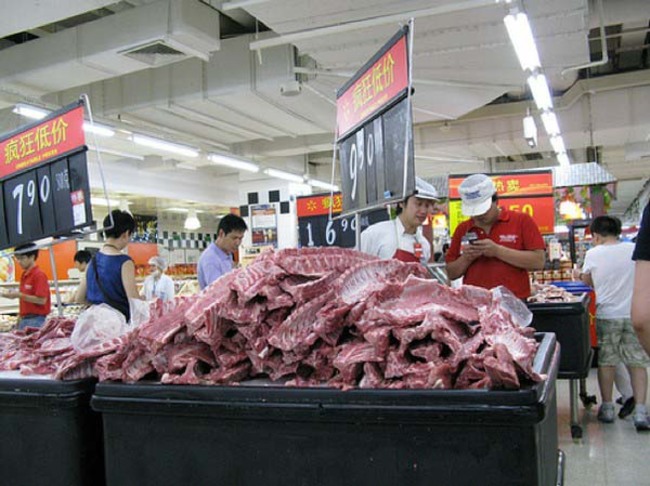 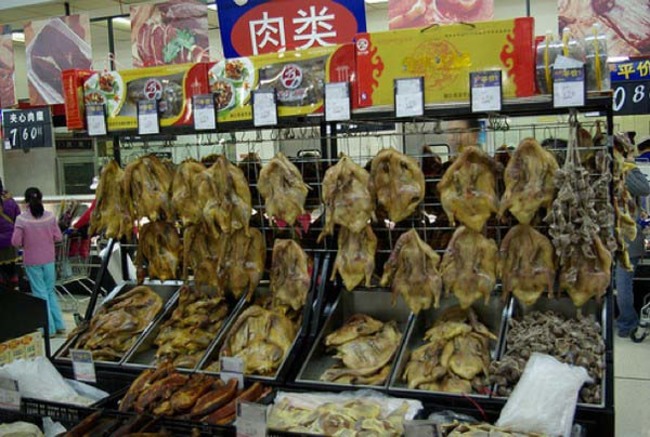 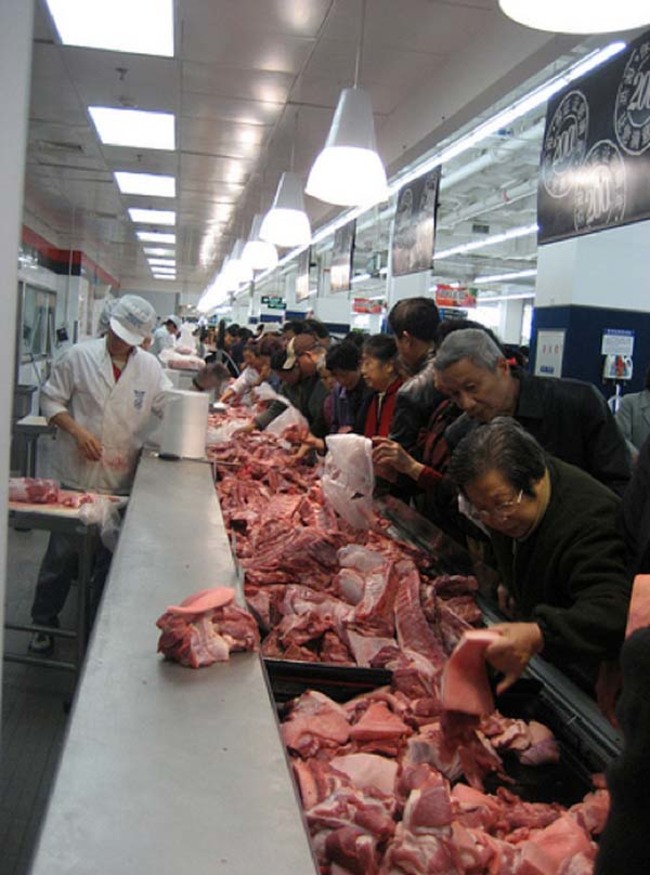 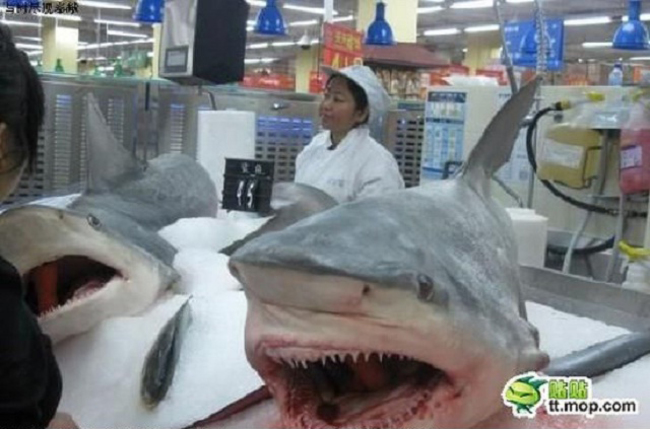 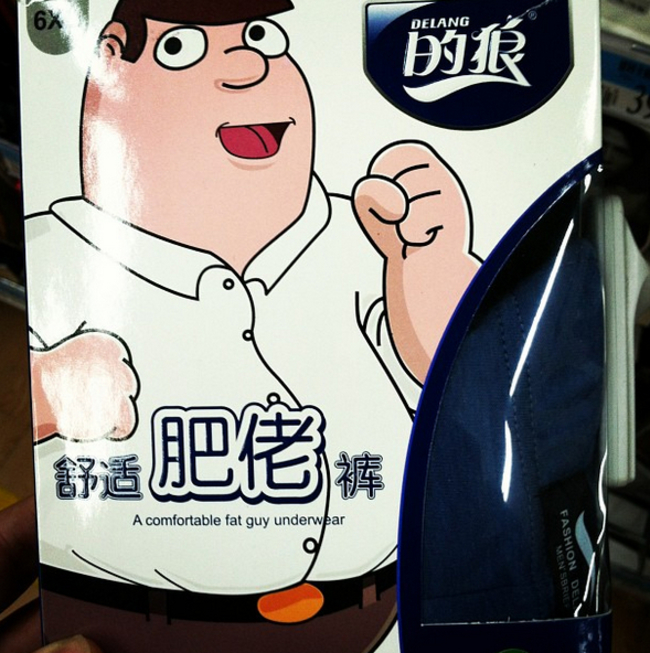 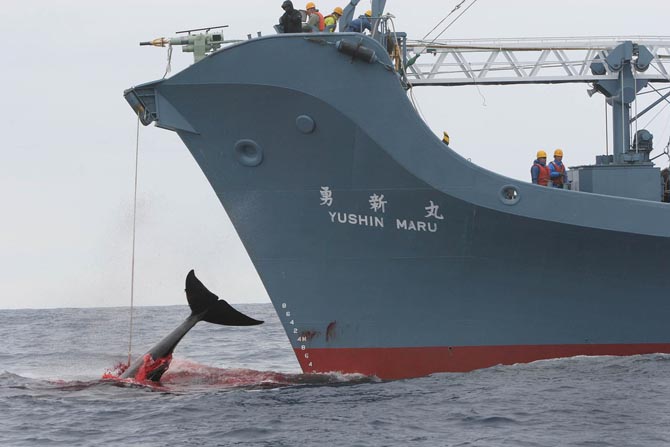 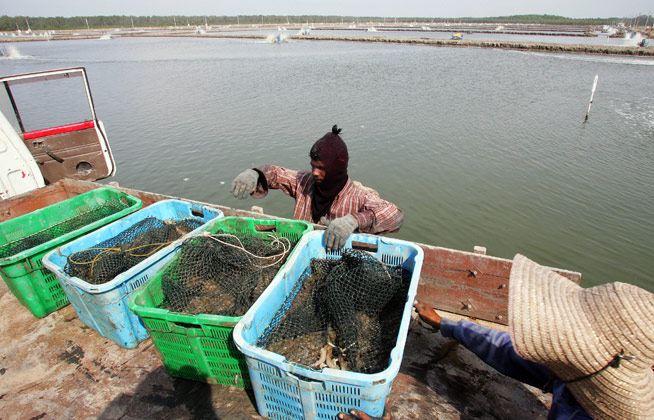 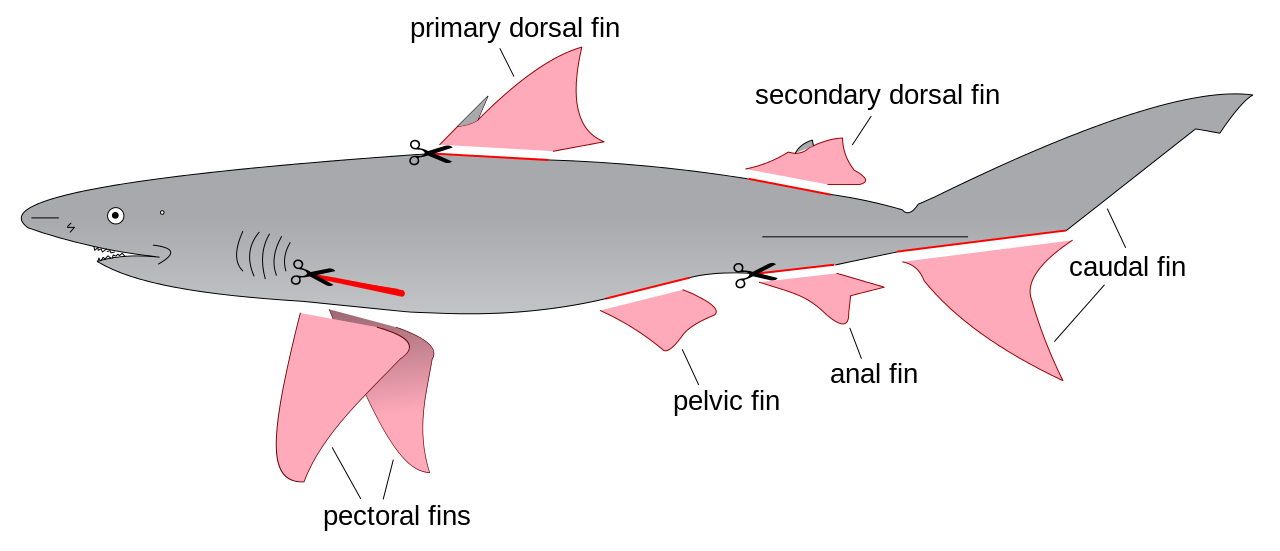 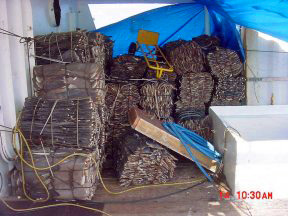 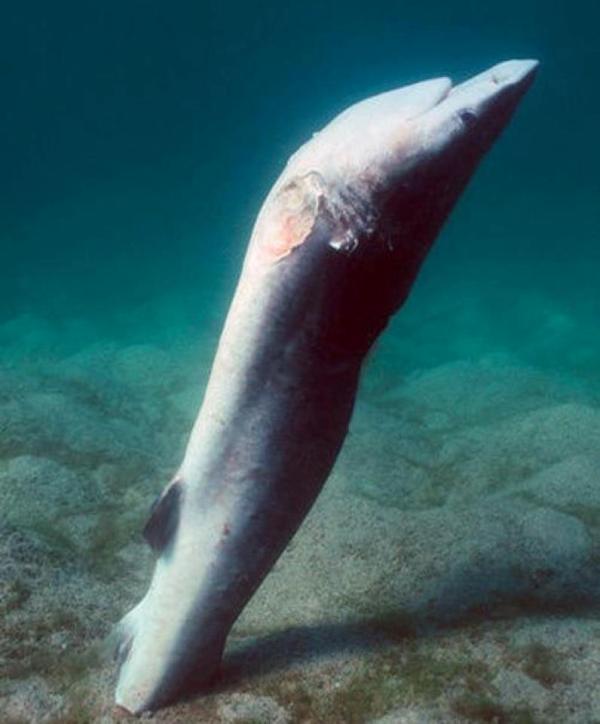 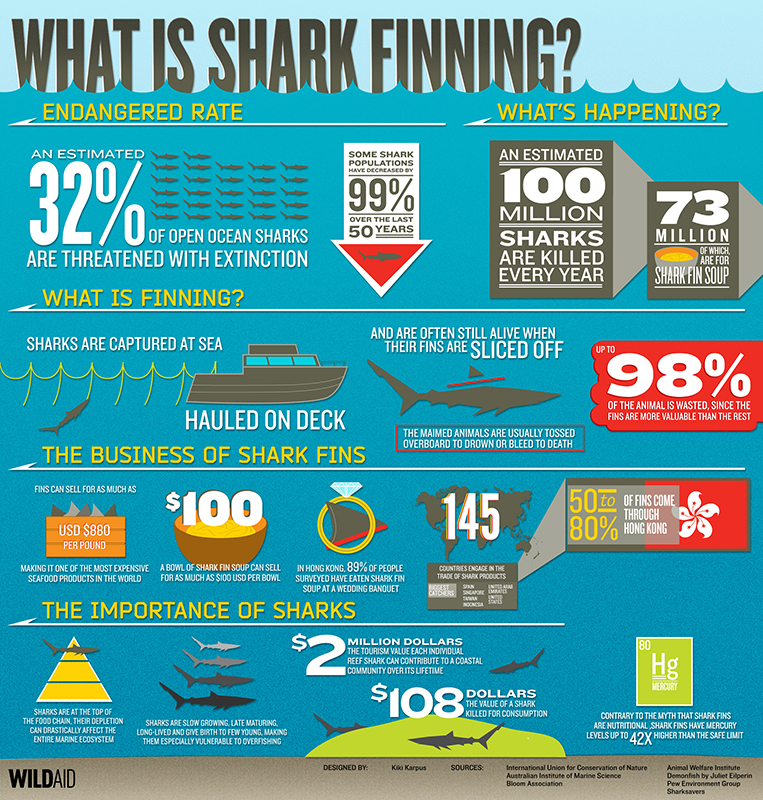 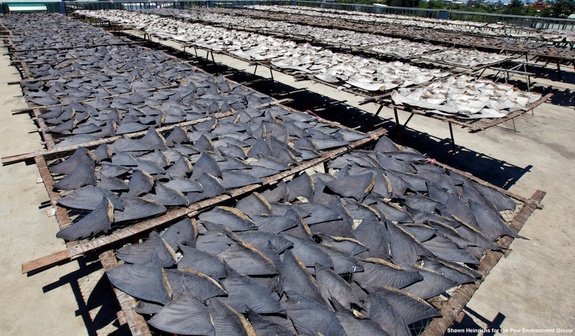 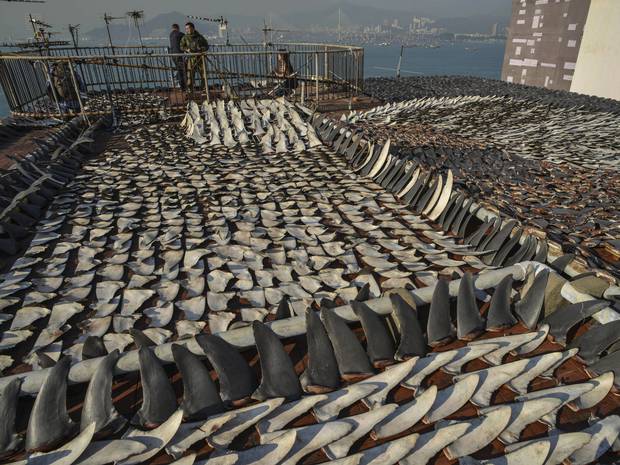 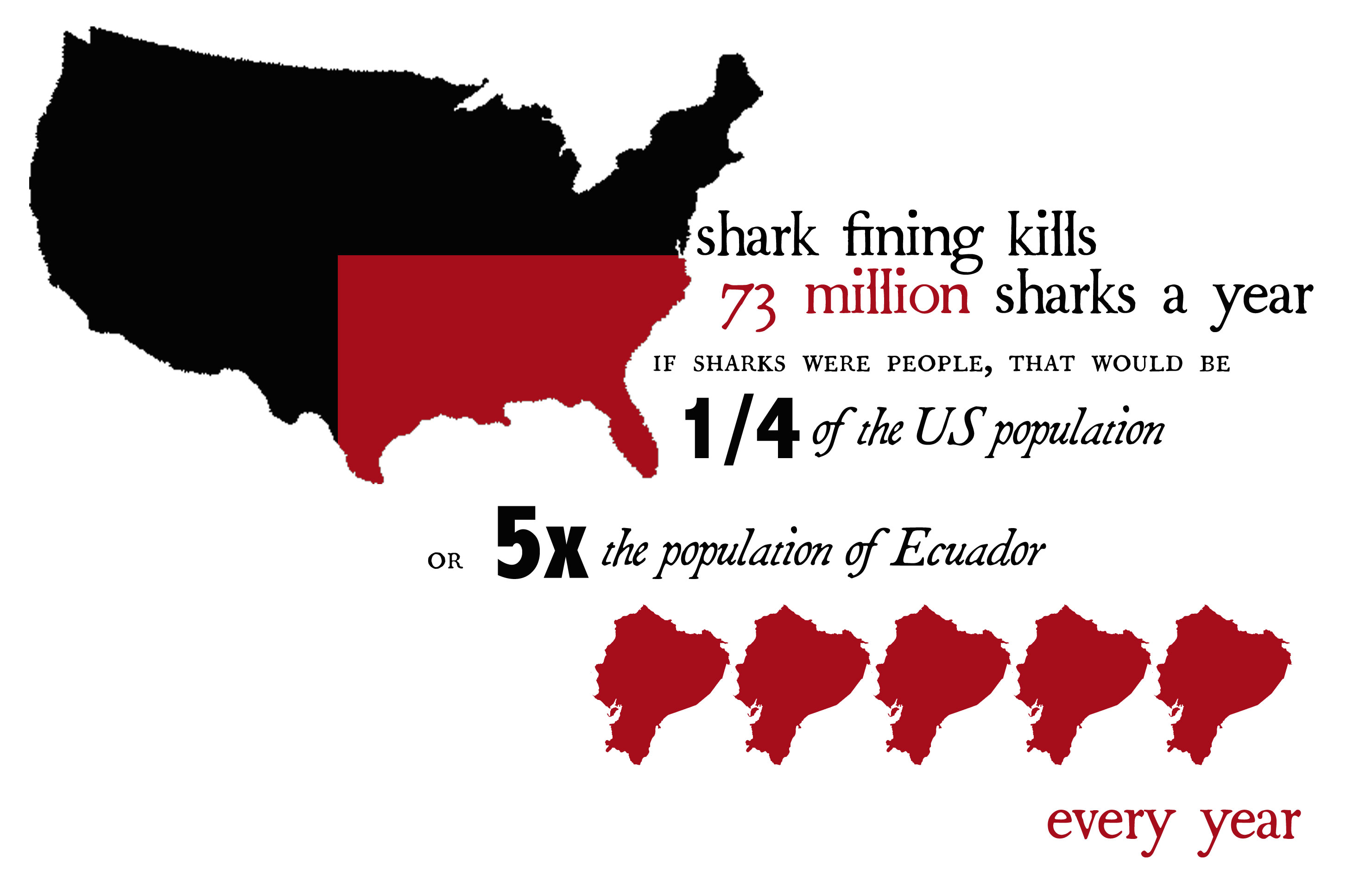 Nasty Videos….
https://www.youtube.com/watch?v=qGoR4dbE1os 
https://www.youtube.com/watch?v=27nX3Dsv9Xk
II. Possible Solutions
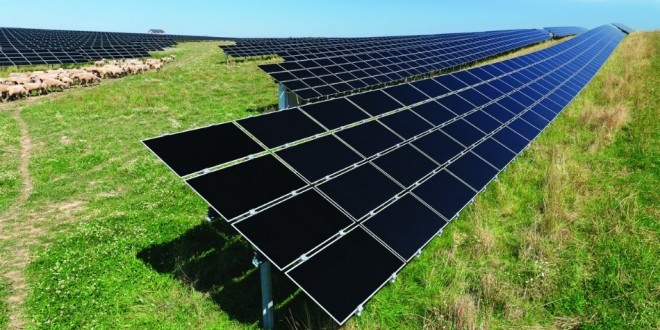 A. Reducing greenhouse gases and pollution 
B. Renewable energy sources
C. Conservation of the natural environment
D. Technology and innovation
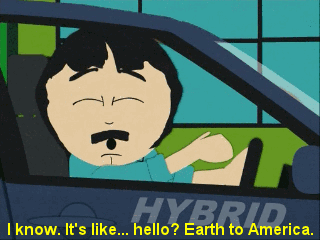 Closure…
1. Can you think of an example of cultural diffusion from the last 5 years? 

2. Does America “export” or “import” culture more?
What do you know? – Bell Work
Write down words or phrases that YOU associate with: Terrorism
You can list causes, events, effects, names, feelings, etc
What Can I Bring on an Airplane?
Each row in the class is a separate “group”.  If you are alone…join a row to your left or right

You will need to decide together which of the following items belong in the YES column or the NO column. 

Each of these items can either be carried on an airplane with (some with specific rules) or cannot be carried on an airplane at all. Good luck and keep America TSAfe. (get it?)
Ice Skates
Perfume (4 oz.) 
Knitting Needles 
Pocket Knife 
Scissors (the rounded tips kind) 
Lighter empty
Corkscrew
Pot bellied pig
Fencing Sword 
Tools (screw driver, wrench, pliers) 
Water bottle (with water)
Parachute
Dry Ice
Sewing kit
Camp Stoves
Antiques
Fishing rods
Musical instruments
Monkey
Scuba masks
Compressed gas cylinder (like an oxygen tank)
Disposable razor
Baseball bat 
Lacrosse stick 
Brass knuckles
A coffin/ deceased remains of a loved one
Snow globes
A bomb.
Boogie Board
Amplifier
Fishing rods yes
Musical instruments yes
Scuba masks yes
Compressed gas cylinder (like an oxygen tank) yes
Disposable razor yes
Baseball bat (no)
Lacrosse stick (no)
Brass knuckles yes
Cremated body yes
Snow globes yes
A bomb. no
Boogie Board yes
Amplifier no
Ice Skates (Yes)
Perfume (4 oz.) No
Knitting Needles Yes
Pocket Knife no
Scissors (the rounded tips kind) yes
Lighter empty
Corkscrew
Pot bellied pig
Fencing Sword (no)
Tools (screw driver, wrench, pliers) (Yes)
Water bottle (with water)
Parachute yes
Dry Ice yes
Sewing kit yes
Camp Stoves yes
Before you were born…flying was easy….
There were no full body scanners…and you didn’t have to take your shoes off 
You could smoke on the plane (
You had to CALL to book a ticket?!
You could carry pretty much anything onto the plane
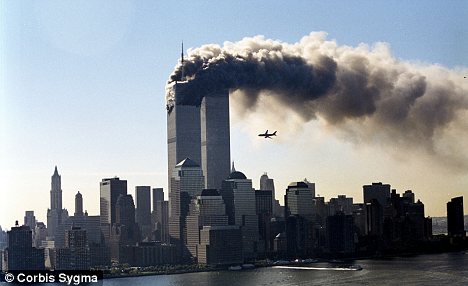 Terrorism
I. History
Terrorism- using violence and the fear from threats to promote political, religious, or ideological goals
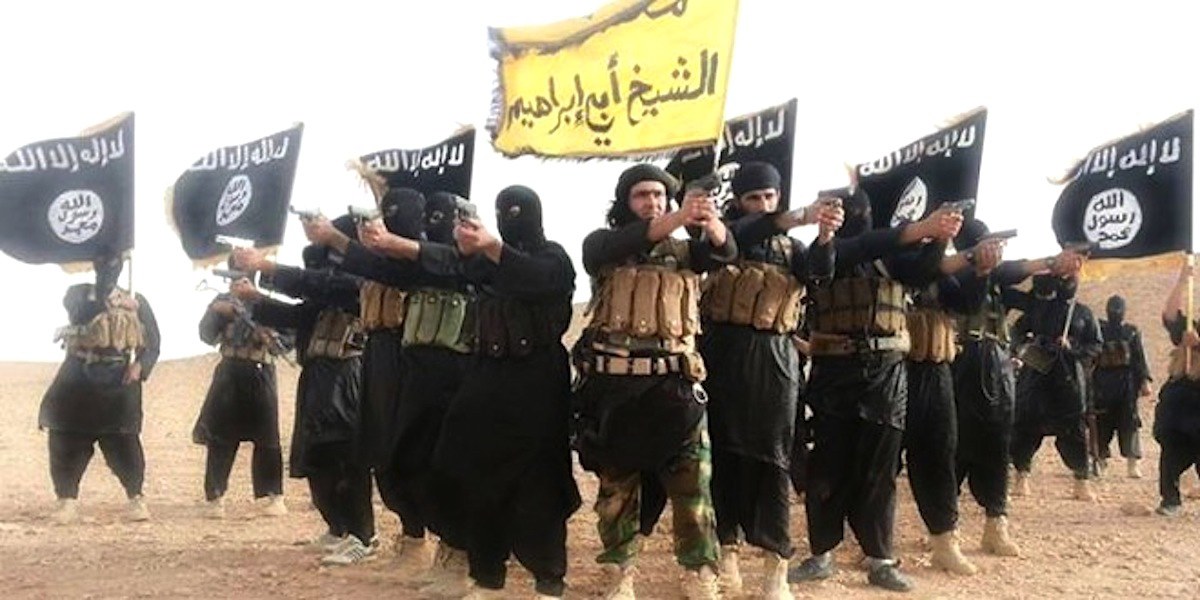 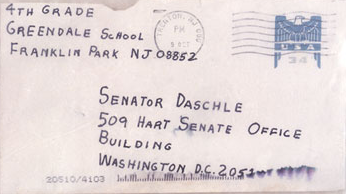 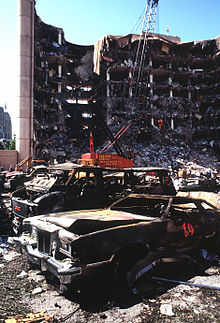 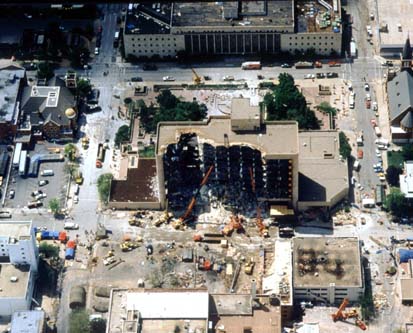 B. Methods have been used for hundreds of years and not limited to one region or religion
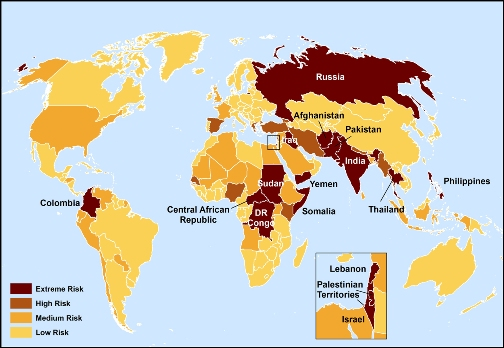 C. Separatist groups have used terrorism to get independence for their nationality
(for example: Irish Republican Army (IRA), Basques in Spain, Chechens in Russia, PLO (Palestinian Liberation Organization)
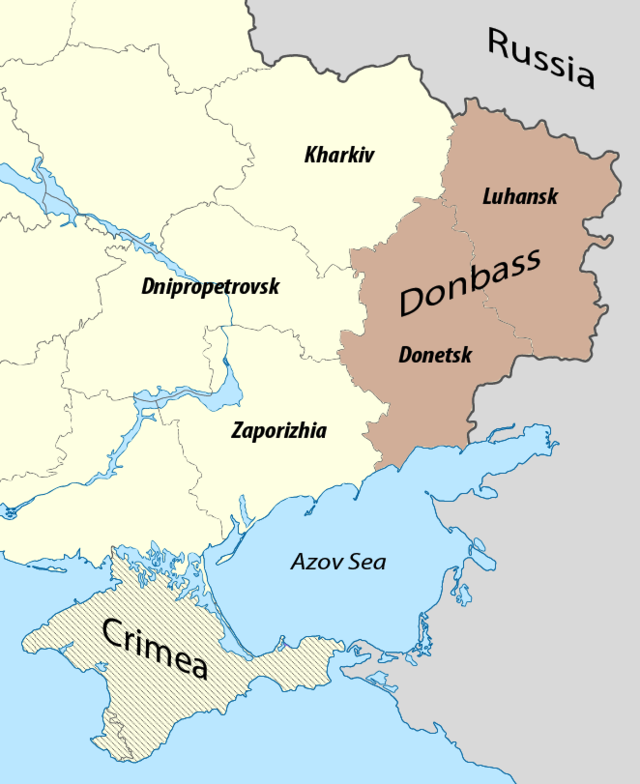 https://www.youtube.com/watch?v=csr9TPGPoxs
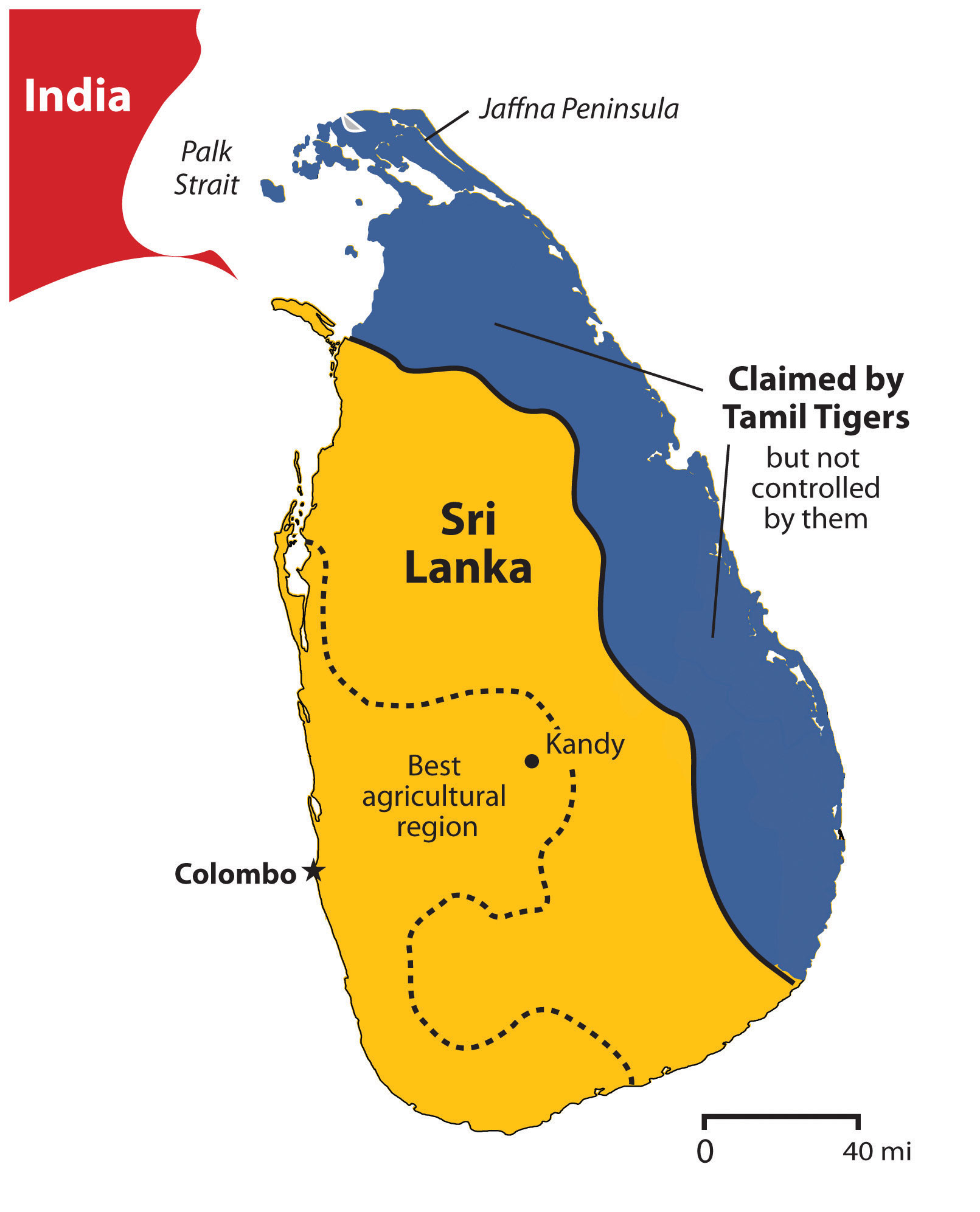 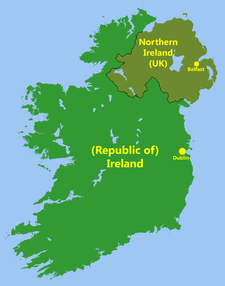 D. State terrorism- governments use terror to promote a political goal
	(ex: Syria – currently in a Civil War; government attacking the people)
(ex
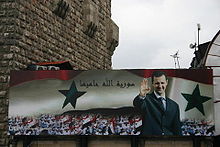 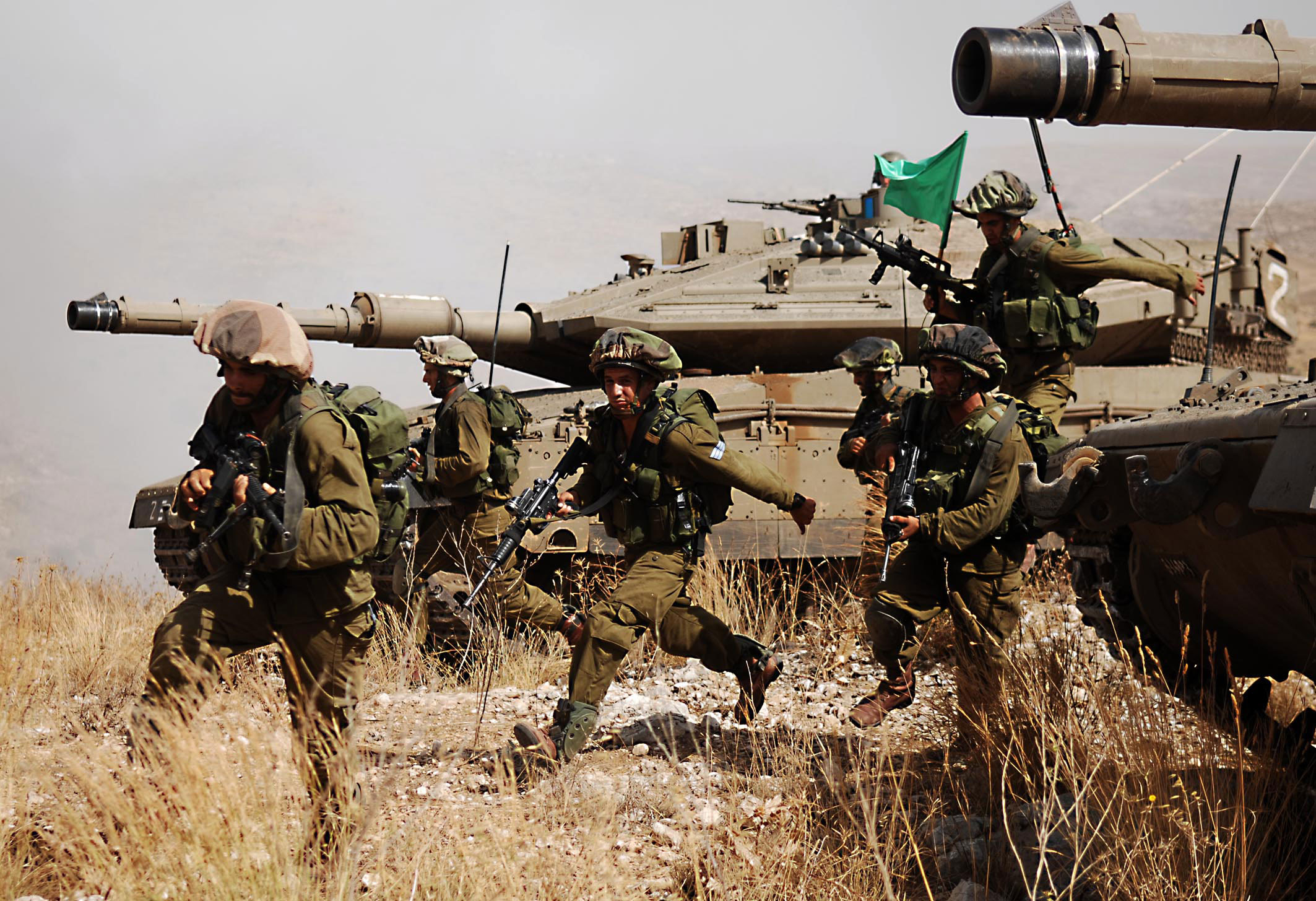 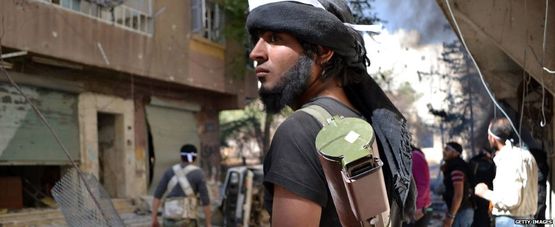 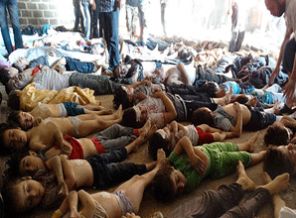 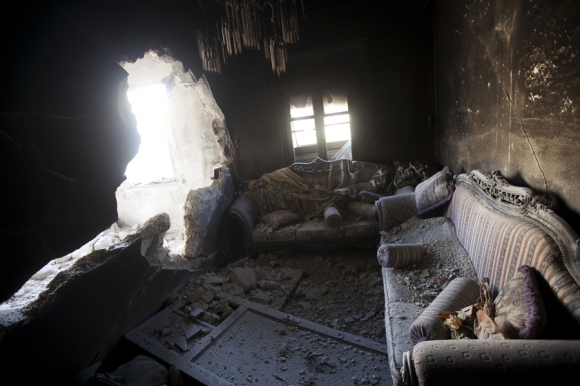 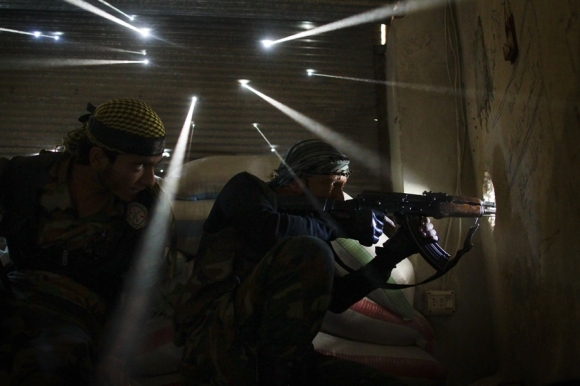 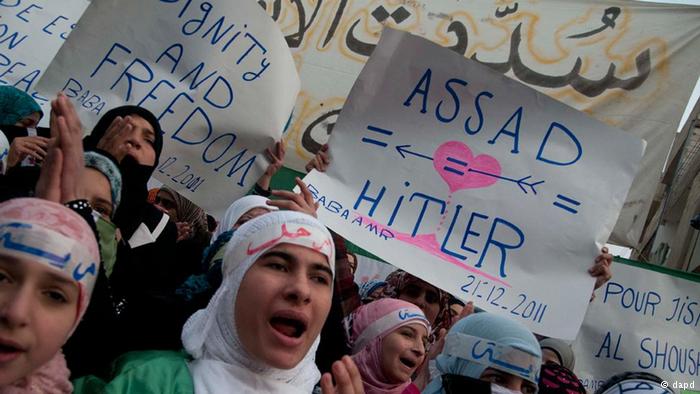 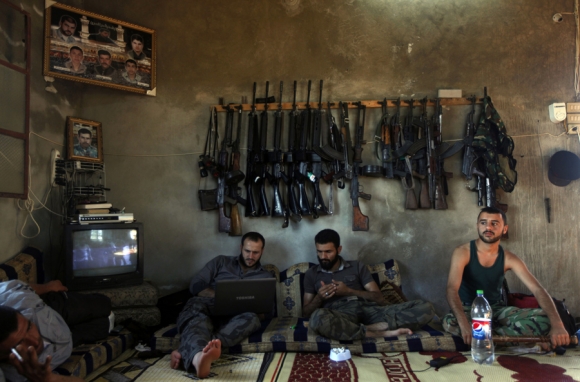 Some useful definitions…
Separatists – want to “separate” from their country or other identified group 
ETA – Basques from Spain
IRA – Irish Republican Army
Tamil Tigers – Sri Lanka
Chechens – Russian, Islamic Separatists
Al qaeda – Osama bin Laden, Pakistan
Taliban -  Afghanistan
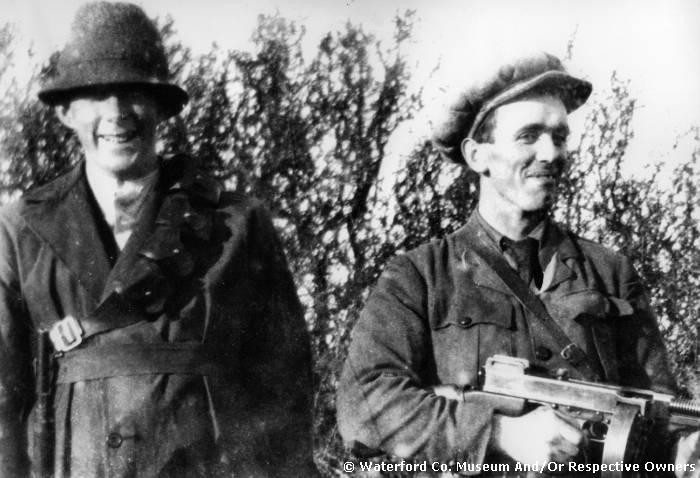 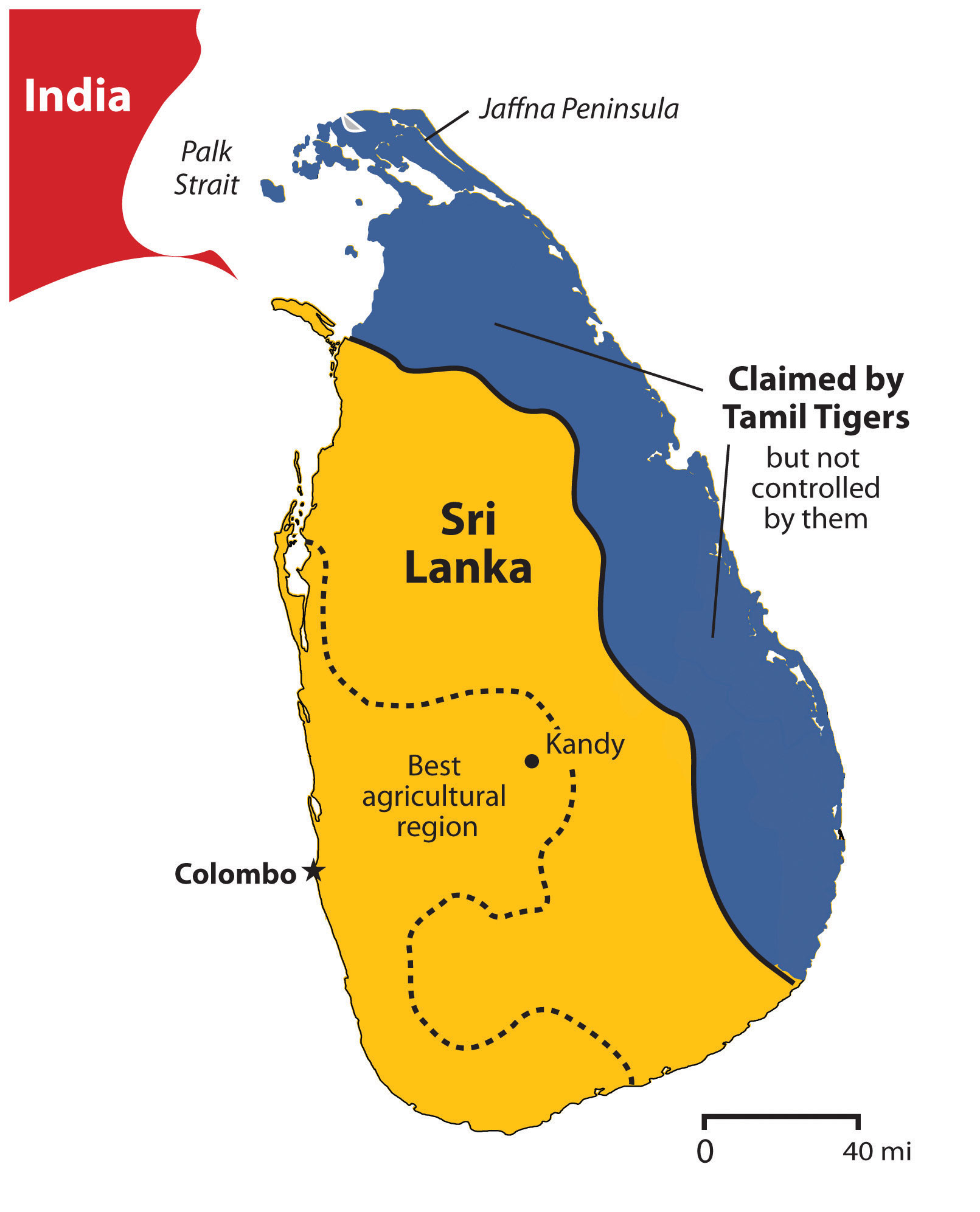 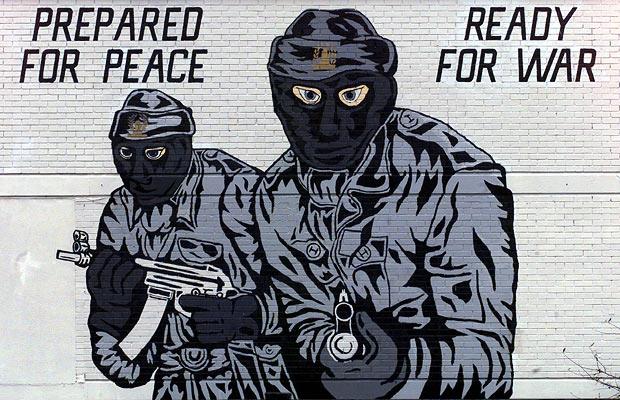 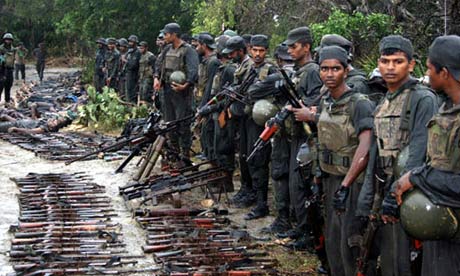 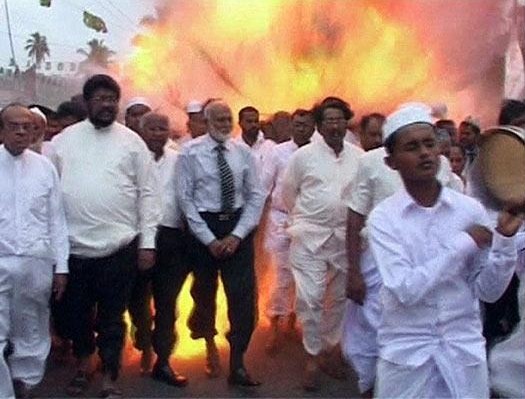 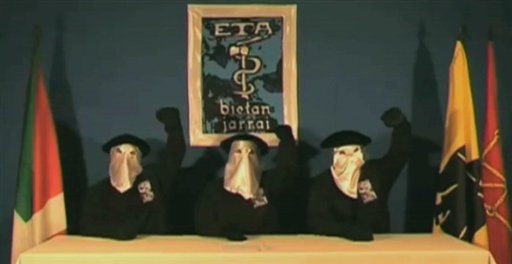 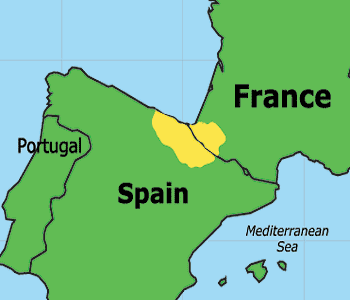 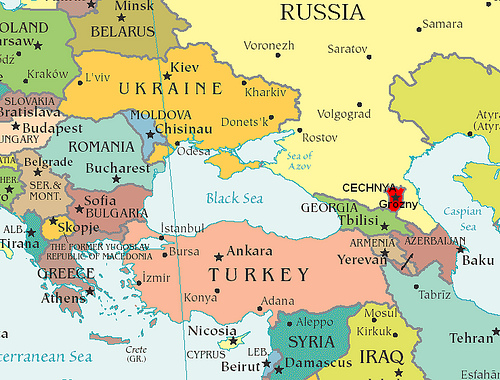 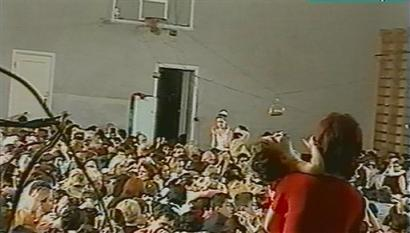 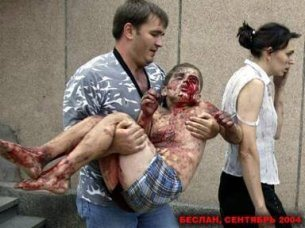 [Speaker Notes: http://www.youtube.com/watch?v=csr9TPGPoxs]
E. Religious- Hamas and Hezbollah have used terrorism to attack Israel
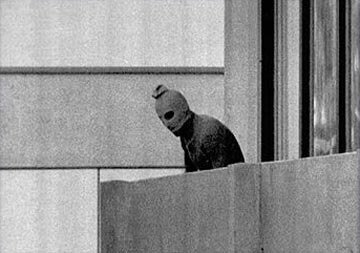 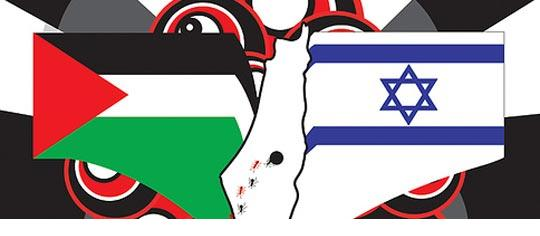 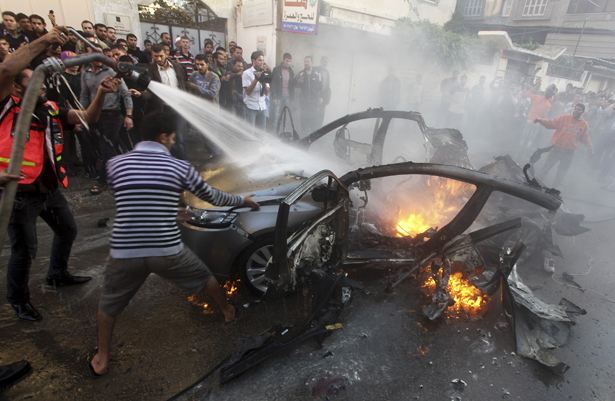 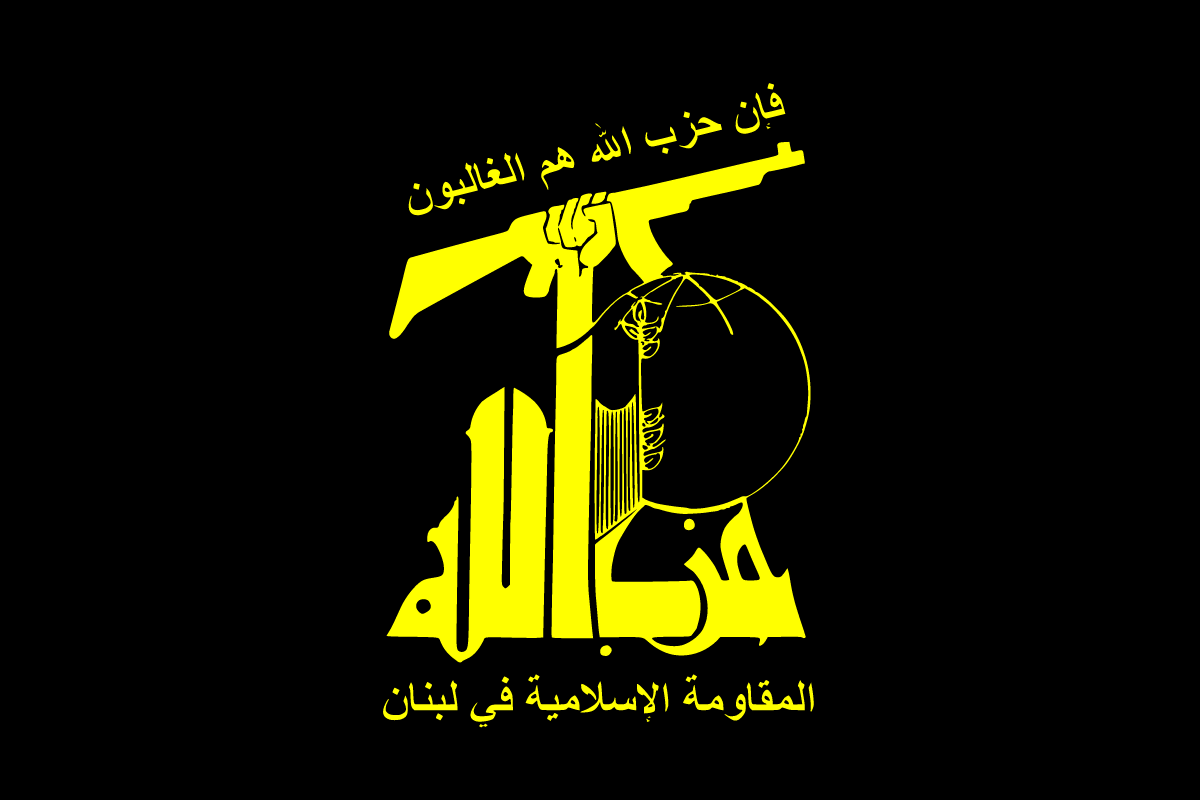 Boko Haram- Nigerian group attacking Western values, Al Qaeda, ISIS- want to create a religious state in Iraq/Syria
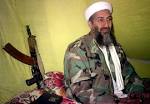 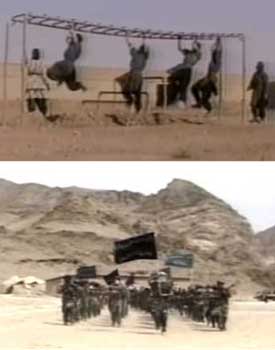 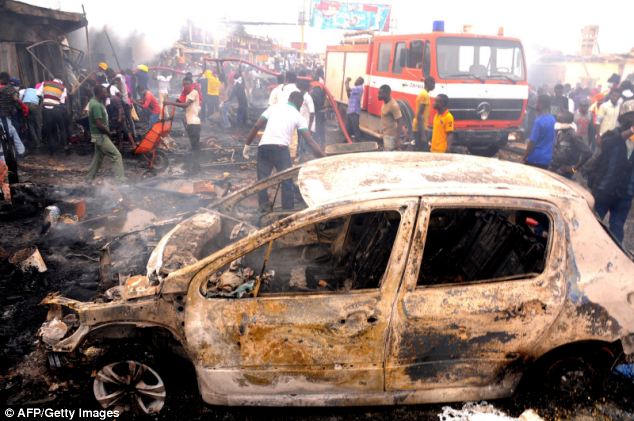 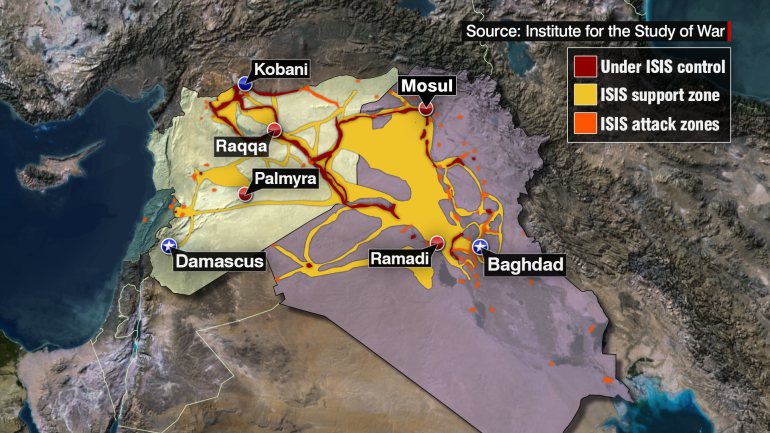 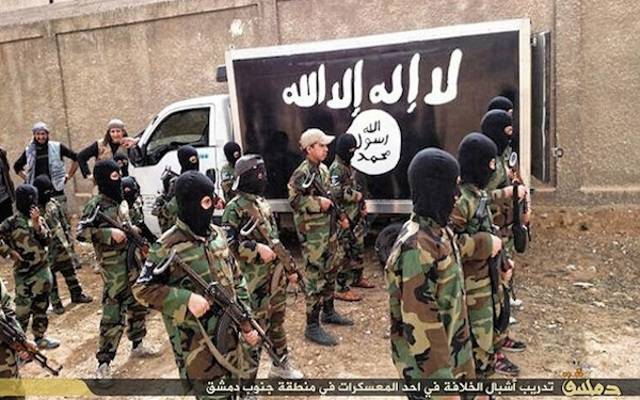 ISIS
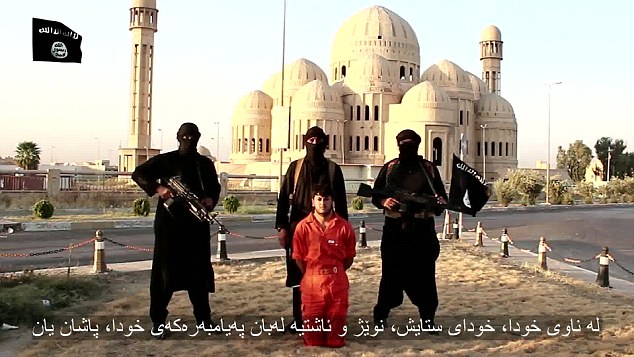 https://www.youtube.com/watch?v=bsCZzpmbEcs
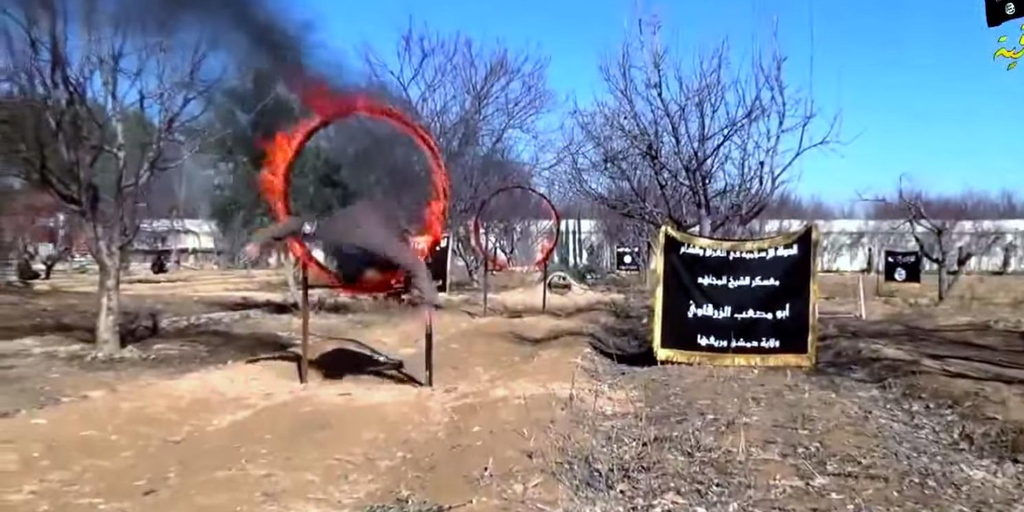 Discussion Questions – Answer on a separate sheet of paper to turn in.
#1 of 3: 
Over the past several months, young men and women from all over the world have been apprehended attempting to flee their home countries to join ISIS (some fled without being apprehended).  In all honesty, why would people join ISIS?  Why, even though the majority of the world is against them, does this terrorist group continue to have so much success?
Discussion Questions – Answer on a separate sheet of paper to turn in.
#2 of 3:
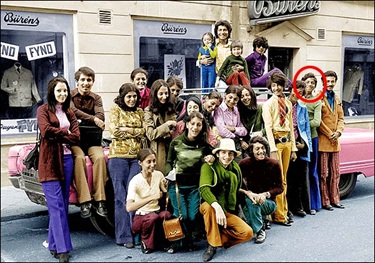 II. War on Terrorism
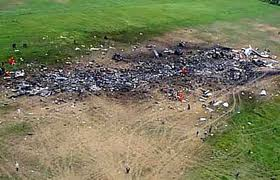 September 11, 2001-
 al Qaeda, a terrorist organization, hijacked 4 U.S. planes
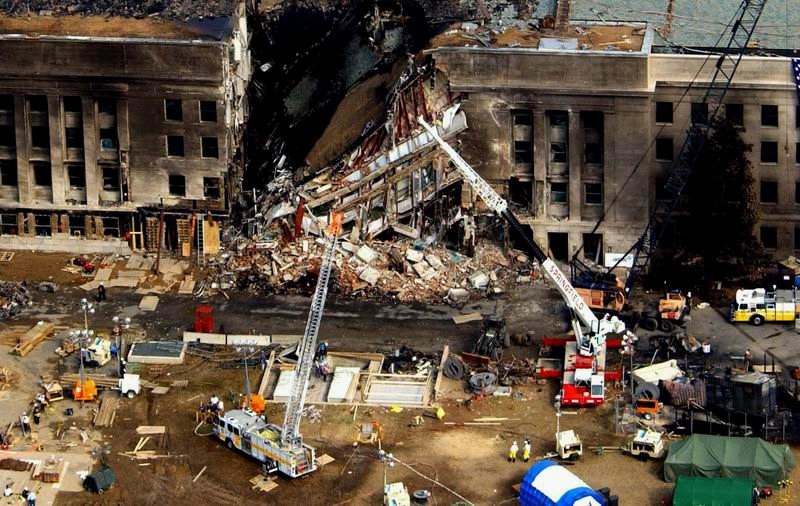 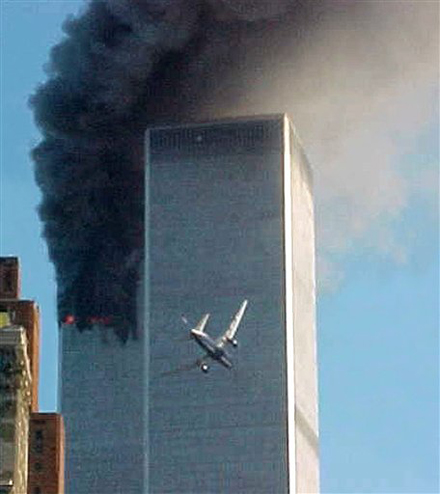 War in Afghanistan (2001-2015?)- US invaded Afghanistan to force out the Taliban government which had supported members of al Qaeda
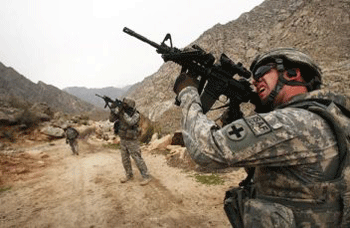 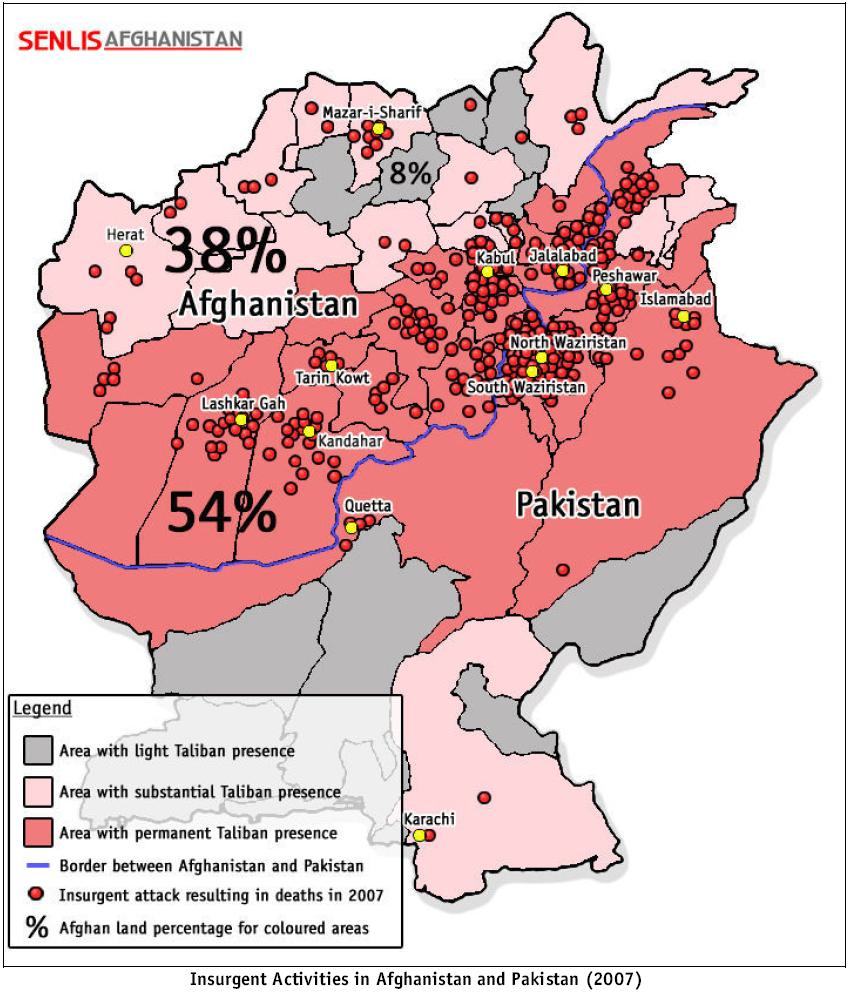 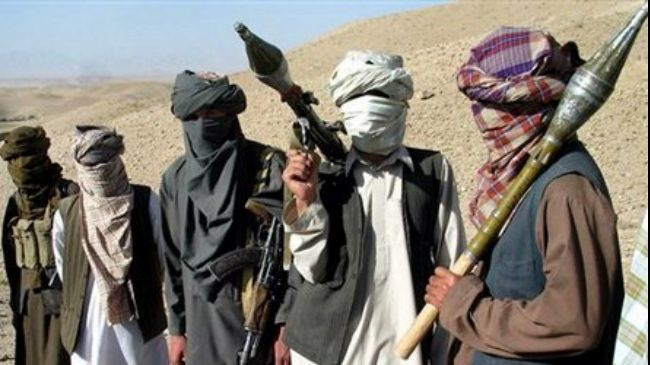 War in Iraq (2003-2011)- US invaded Iraq, targeting Saddam Hussein, because believed to have WMDs (weapons of mass destruction)
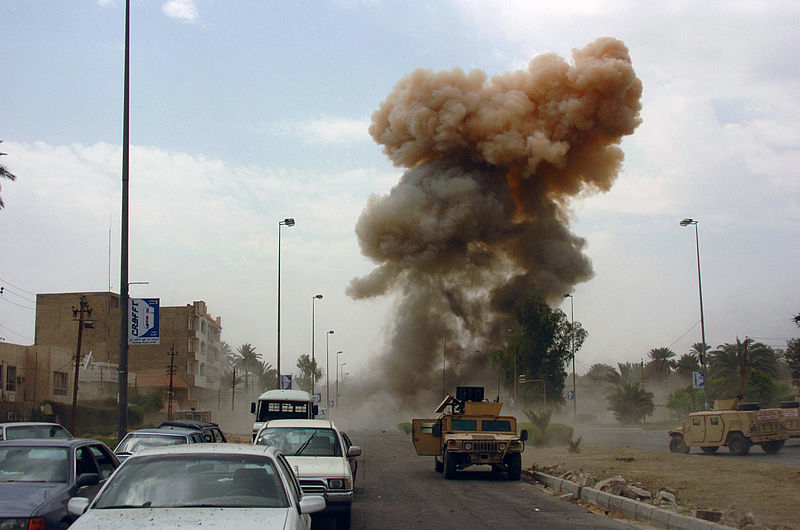 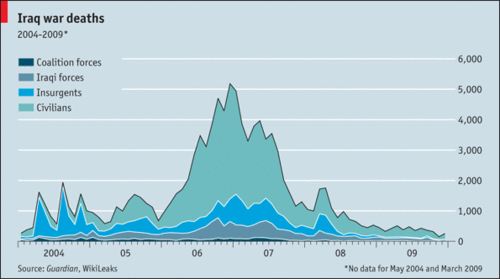 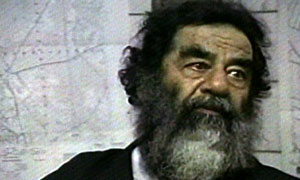 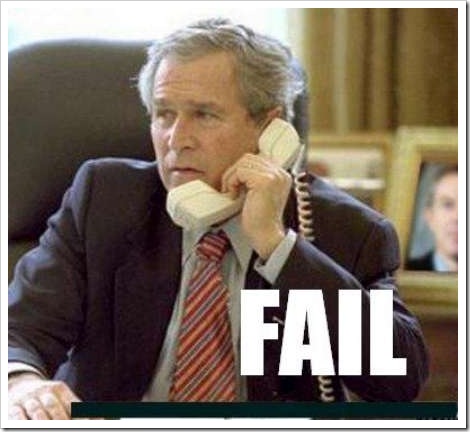 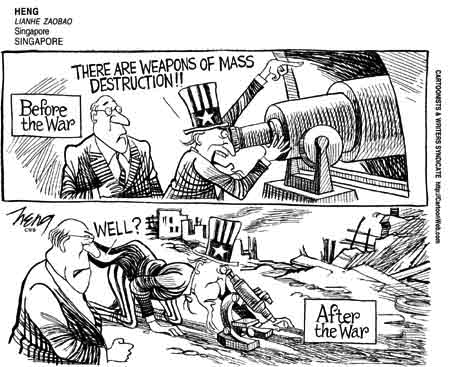 Closure
1. Compare periods in history (when they tortured people and their tactics) to terrorism today.  What is different?  Same?
2. How can we (Maybe not this class…but the World) stop terrorism?
Technology
Rank the top 5 technologies that have been created in the last 25 years
Come up with one or two technologies that will be developed in the next 25 years
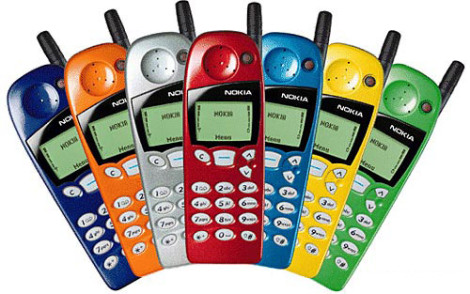 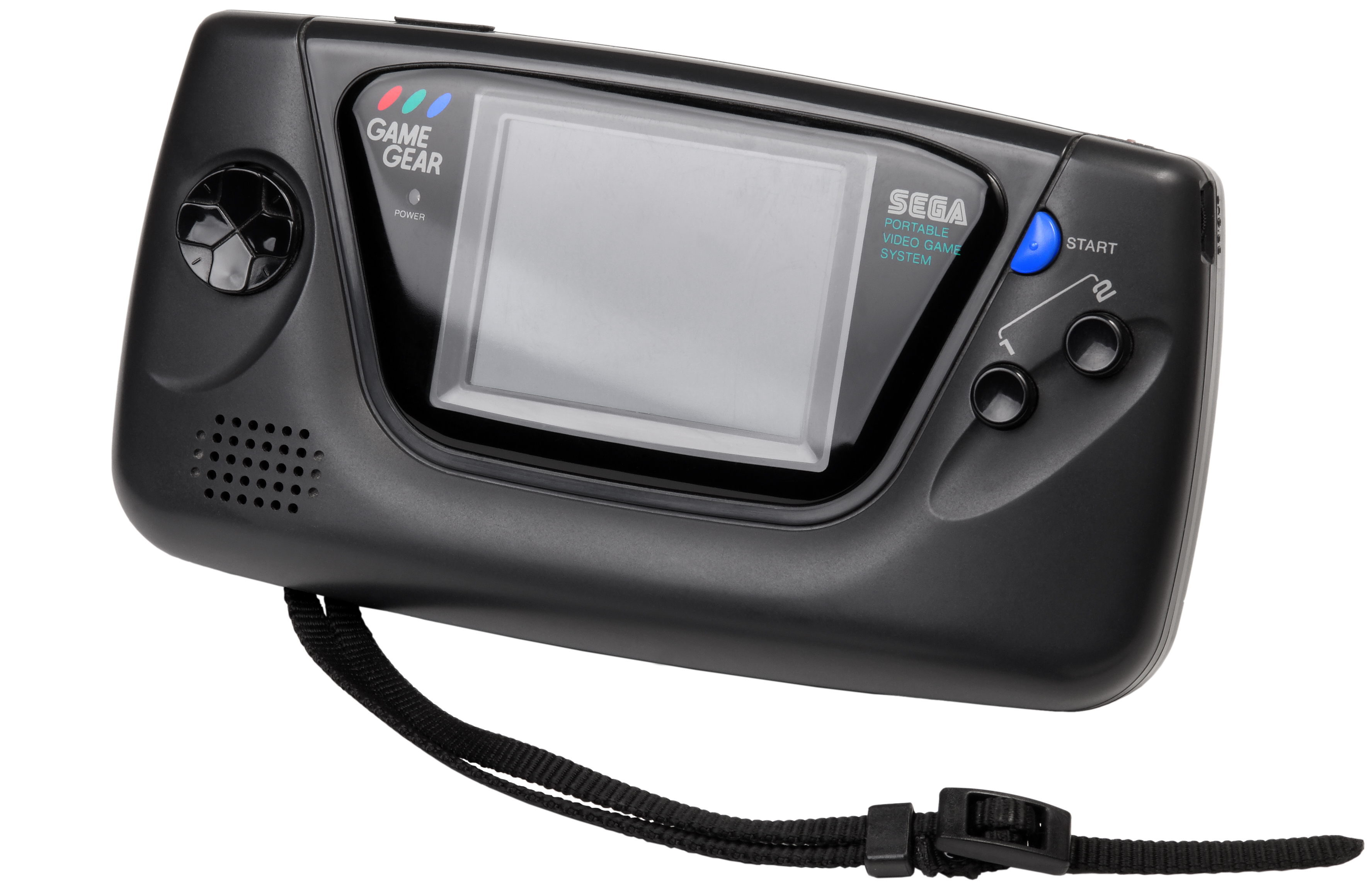 I. Communication
New technologies: computers, the internet, cell phones
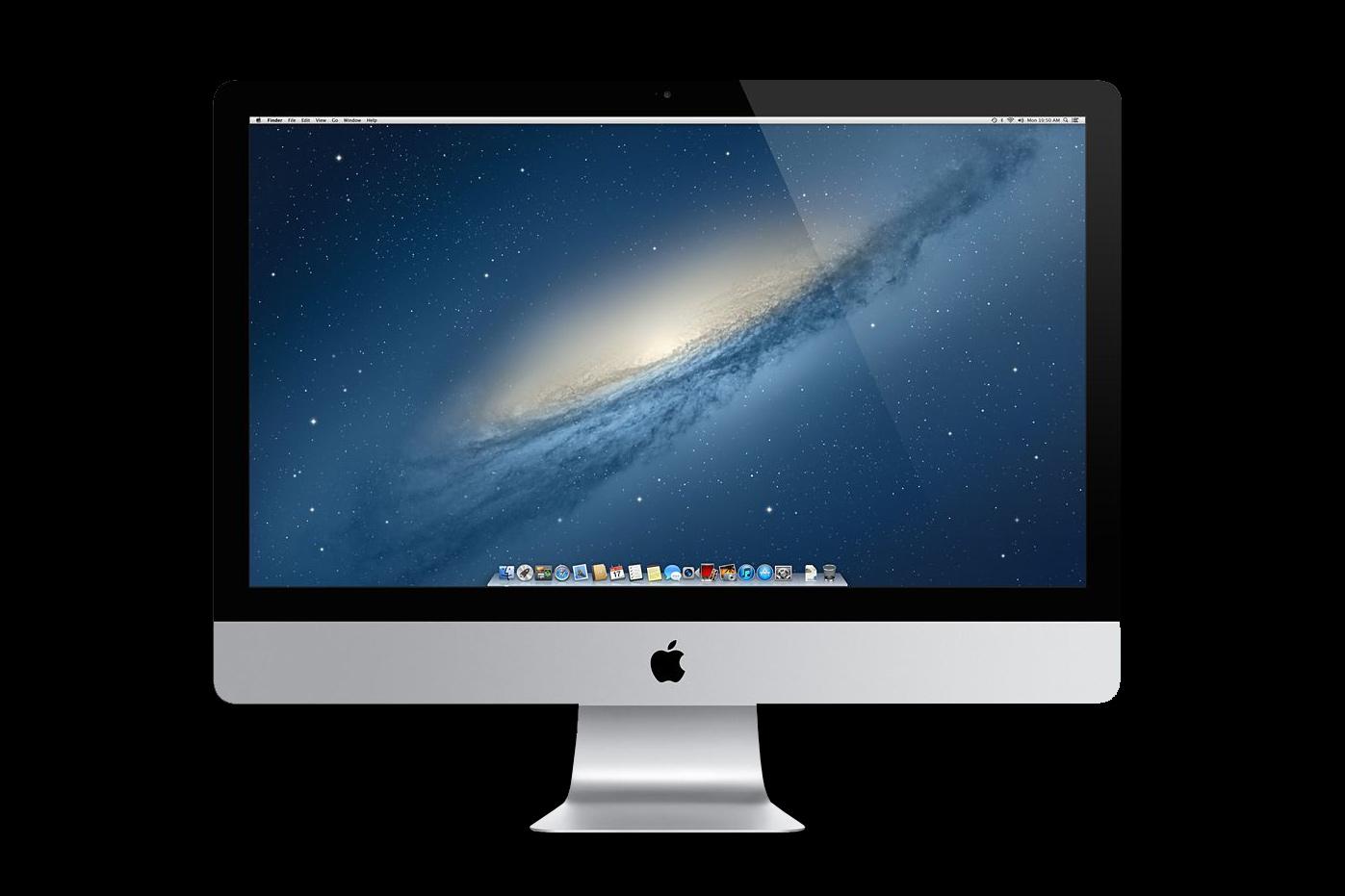 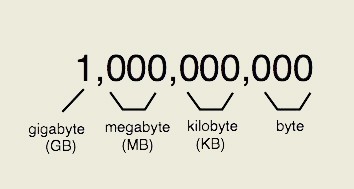 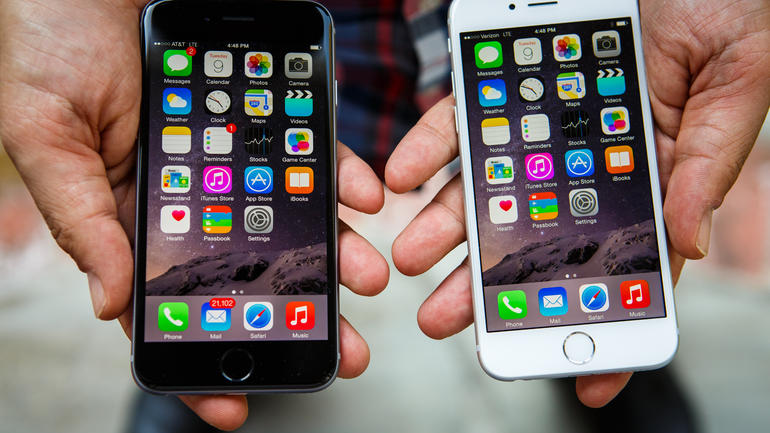 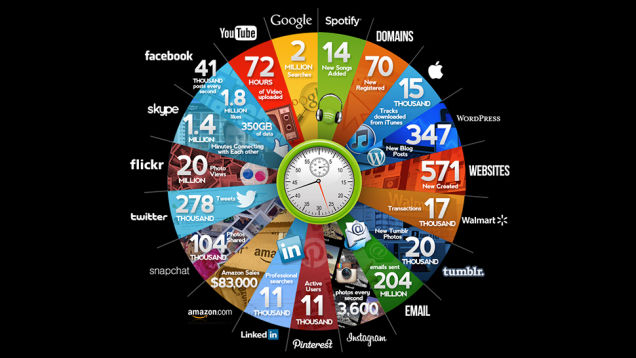 Impact: access to information, social networking, brings world together, increases production, raises standard of living
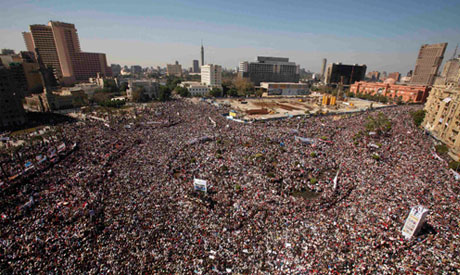 https://www.youtube.com/watch?v=ts_4vOUDImE
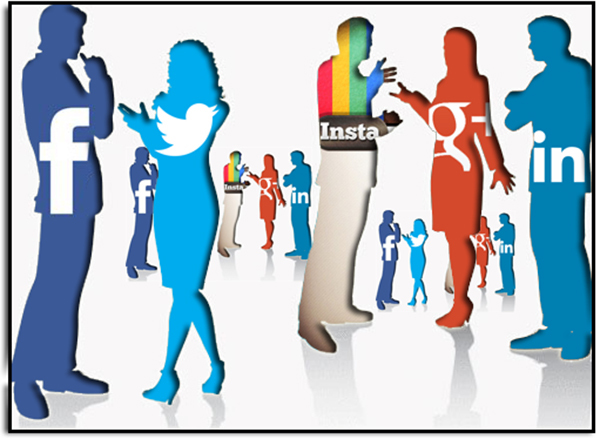 [Speaker Notes: K,]
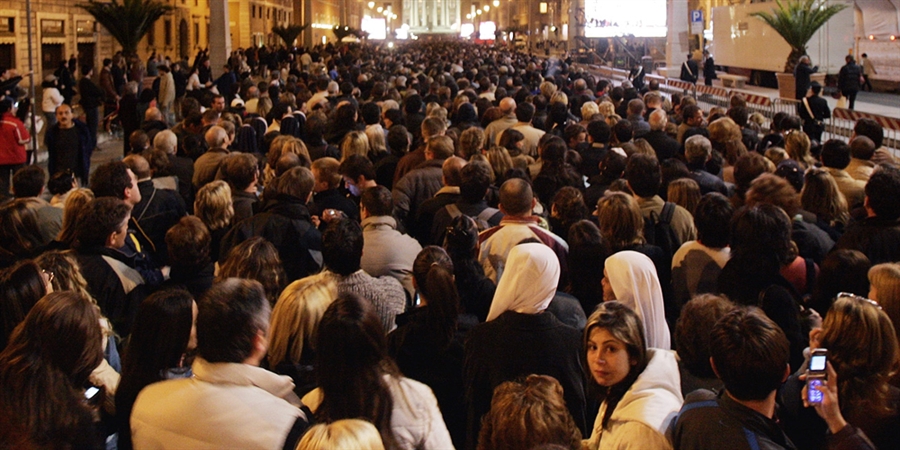 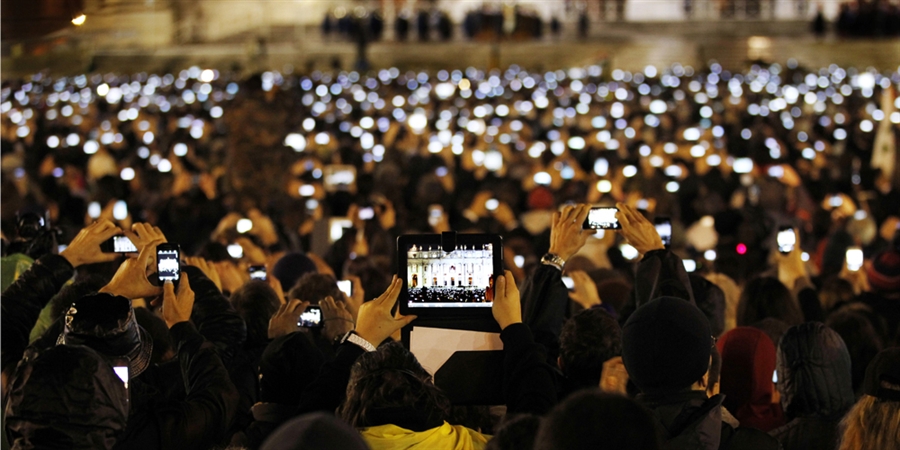 II. Medical
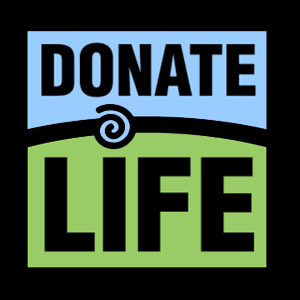 A. Innovations: Vaccinations, genetics, child and maternal care, Pharmaceutical advancements, Transplants and artificial organs
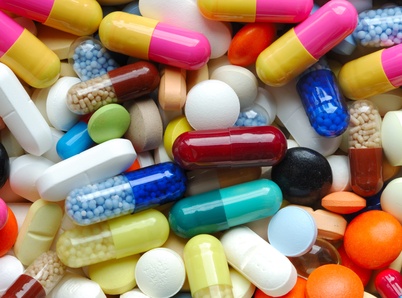 B. Impact: Global life expectancy has grown from 48 years in 1950 to nearly 70 years
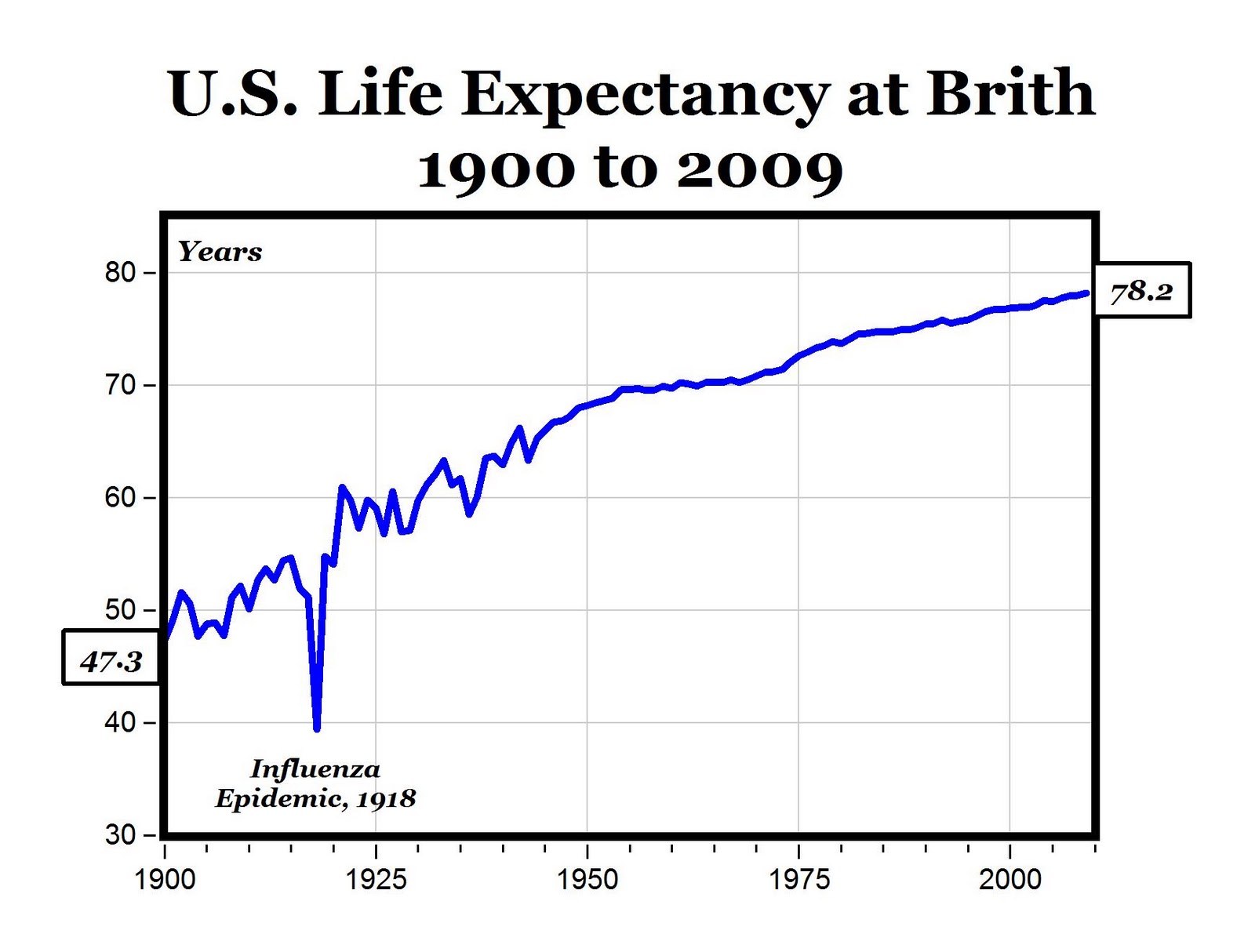 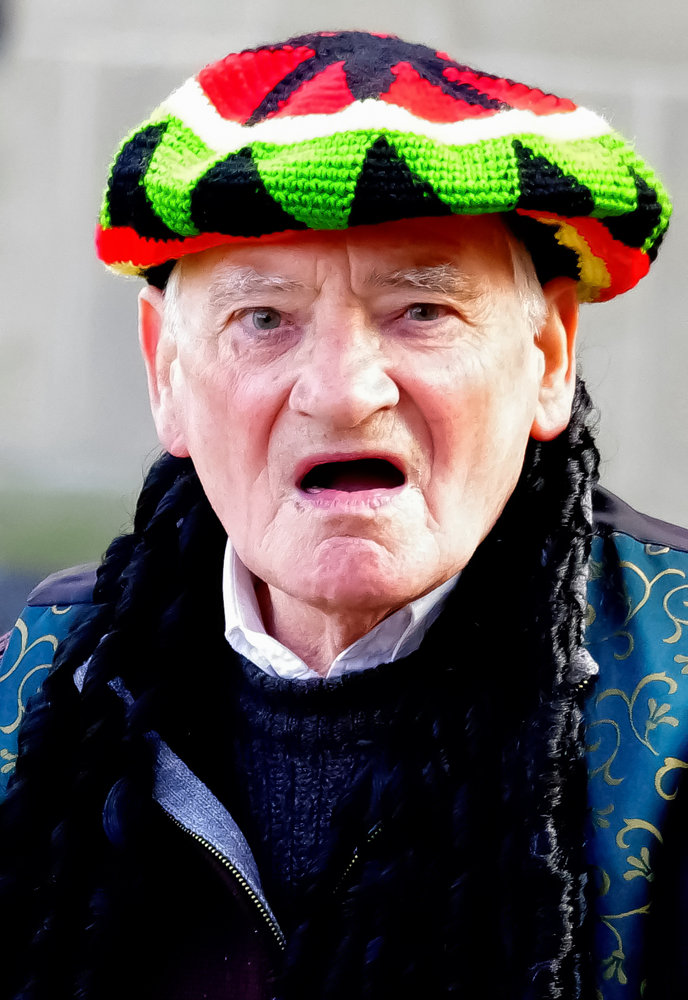 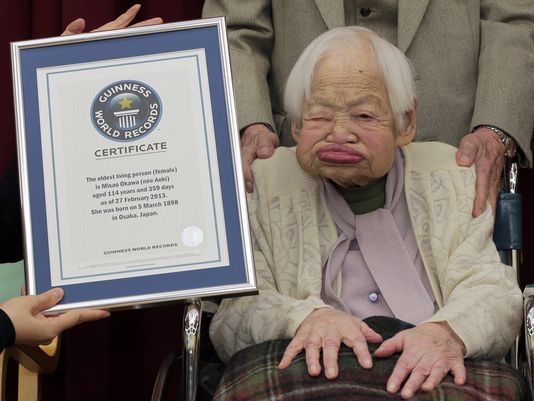 III. Transportation
A. Innovations: Inexpensive cars and planes, high-speed rail, space exploration 
B. Impact: interconnected world, new understanding of the solar system
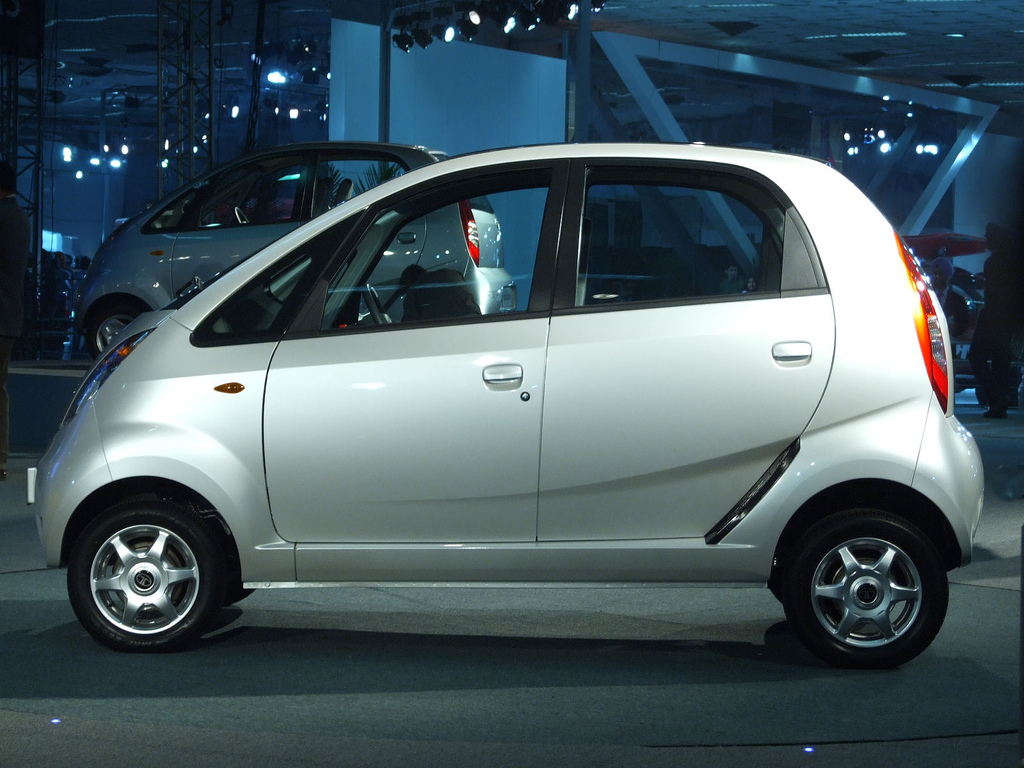 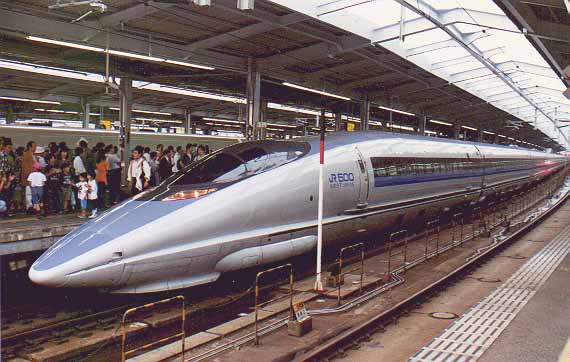 Riders per day: 15.600Max speed: 55mphtotal length when completed: 31 miles
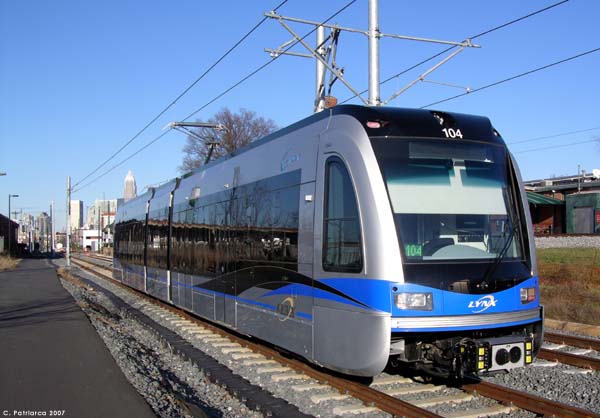 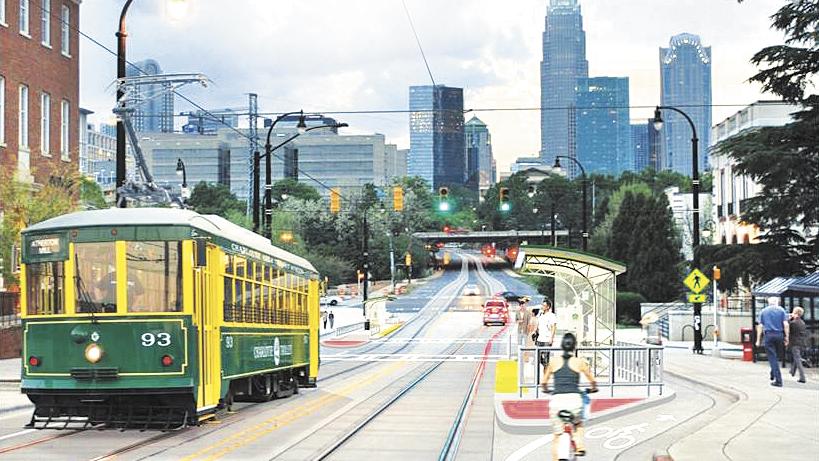 Riders per day:  175,000+Max speed: 156 mphtotal length when completed: 413 miles
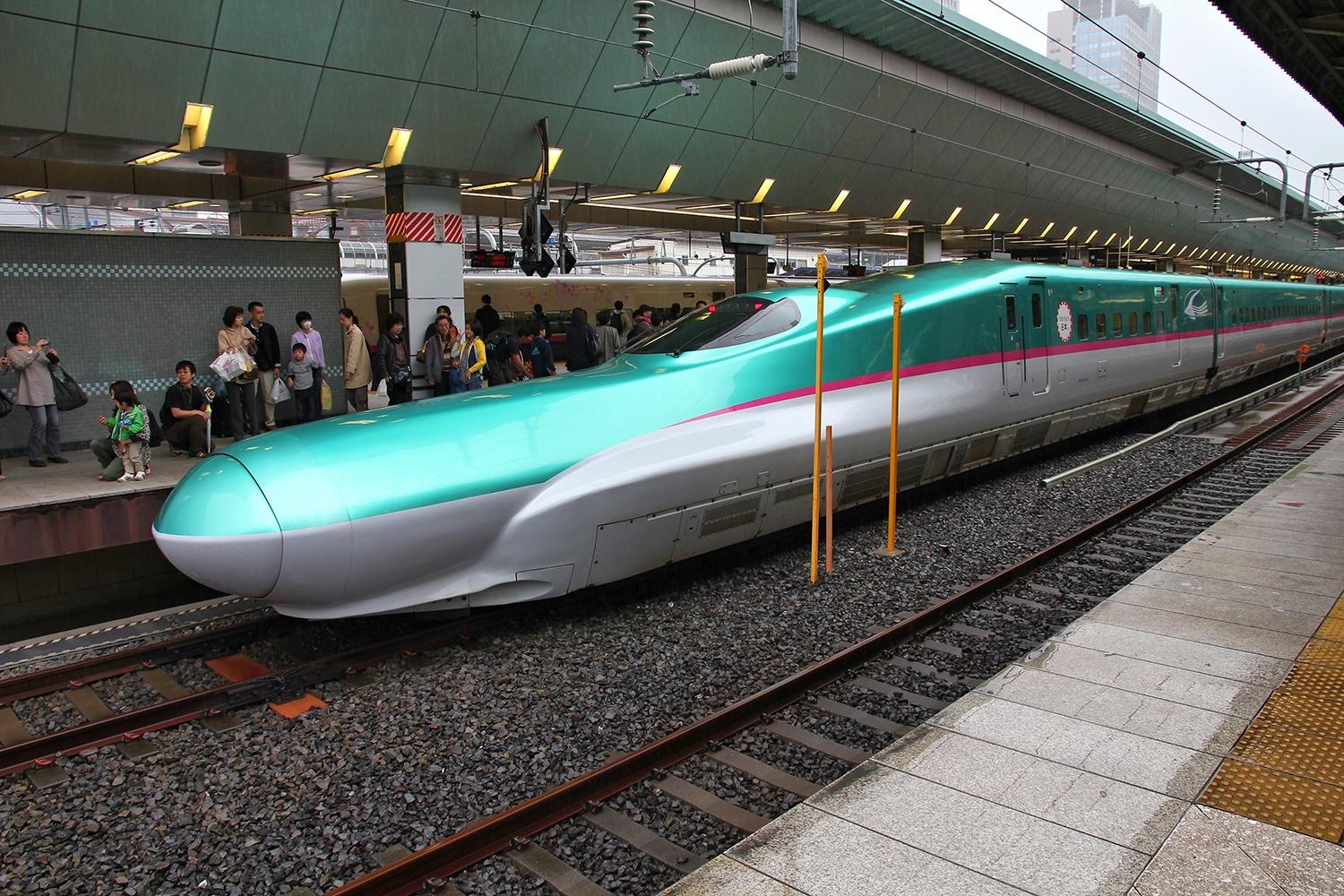 Ticket Out
Pick three terrorist groups and explain what their cause is.

Why did America go to war in Afghanistan? Why did America go to war in Iraq?
Extra Credit
What does ISIS stand for?
This is a Model U.N. Summit…
On Monday, each group will be responsible for presenting a SHORT (30 seconds –  1 minute) speech on how their country would handle a world-wide outbreak of Zombies.

To get credit for this mini-project…

Each group must present a minimum 3-sentence resolution.
Your resolution must be catered specifically to YOUR COUNTRY! If it is not, you will not receive full credit. 
After presenting, your “country” must turn in the resolution to me with ALL of your names on the paper and your country name on the top.
Zombies desire human flesh; they do not eat other zombies 
Zombies cannot be killed unless their brains are destroyed
There is no cure for zombies.
The zombie virus causes 100% infection and 100% death.
If you get bitten, you become a zombie.  The virus is spread through bodily fluids
Zombies do not retain human emotion, memories, and cannot be trained.
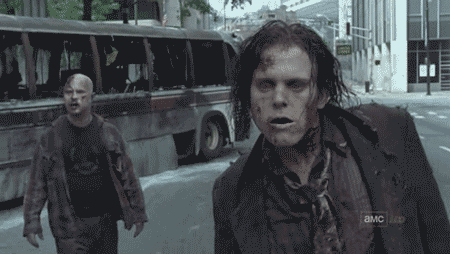 Your task: Create a resolution, put forth by your country, that explains how your country would handle an outbreak of the  Zombie virus!
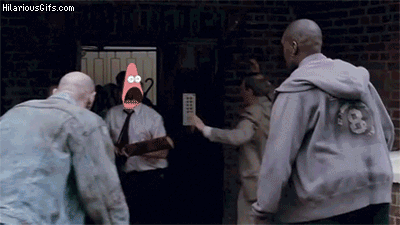 Planet Money Makes a T-Shirt
https://www.youtube.com/watch?v=r2Zod7Sd3rQ
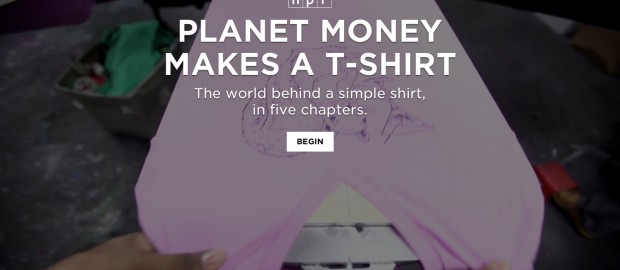 https://www.youtube.com/watch?v=bsCZzpmbEcs
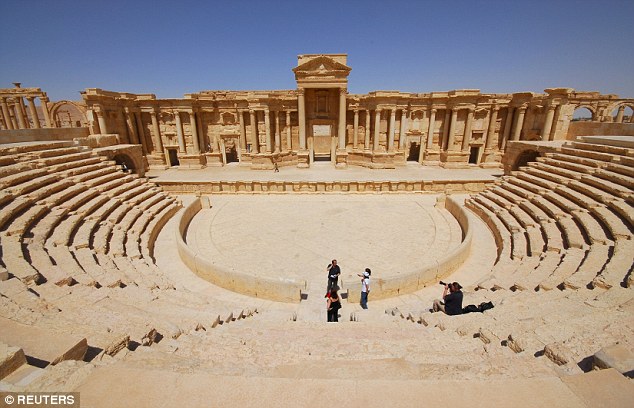 BINGO
Primary source/Secondary source
History/Prehistory
Paleolithic Era
Hunter-gatherers	
Neolithic Revolution
Domestication
Pastoralists
Division of Labor
Civilization
Early Civilizations 
Cultural diffusion
Delta
Monsoons
City-state
Dynasties
Pharaohs
Mandate of Heaven
Theocracy
Bureaucracy
Caste system
Polytheistic
Confucianism
Hammurabi’s Code
Phoenicians
Ziggurat
Pyramids
Patricians/Plebeians
Law of Twelve Tables
Republic
Veto
Consul
Legion
Aqueducts
Latin
Julius Caesar
Augustus
Pax Romana
Constantine
Inflation
Monotheistic Religions 
Monotheism
Torah
Diaspora
Bible
Protestantism
Catholicism
Orthodox
Muhammad
Qur’an
Caliph
Sunnis/Shias
Karma
Reincarnation
Dharma
The Buddha
Nirvana
Confucianism/Legalism
Qin/Han/Tang/Song
Shi Huangdi
Bureaucracy
Great Wall
Terra Cotta Army
Civil Service
Silk roads
Filial Piety
Foot binding
Polis
Monarchy
Direct democracy
Oligarchy
Homer
Socrates/Plato/Aristotle
Alexander the Great
Hellenistic World